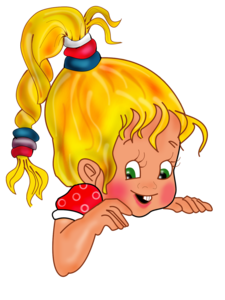 Профессии
мам и пап
в ребусах
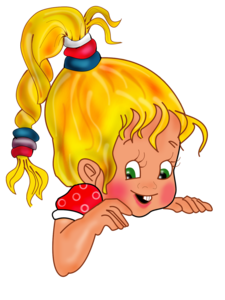 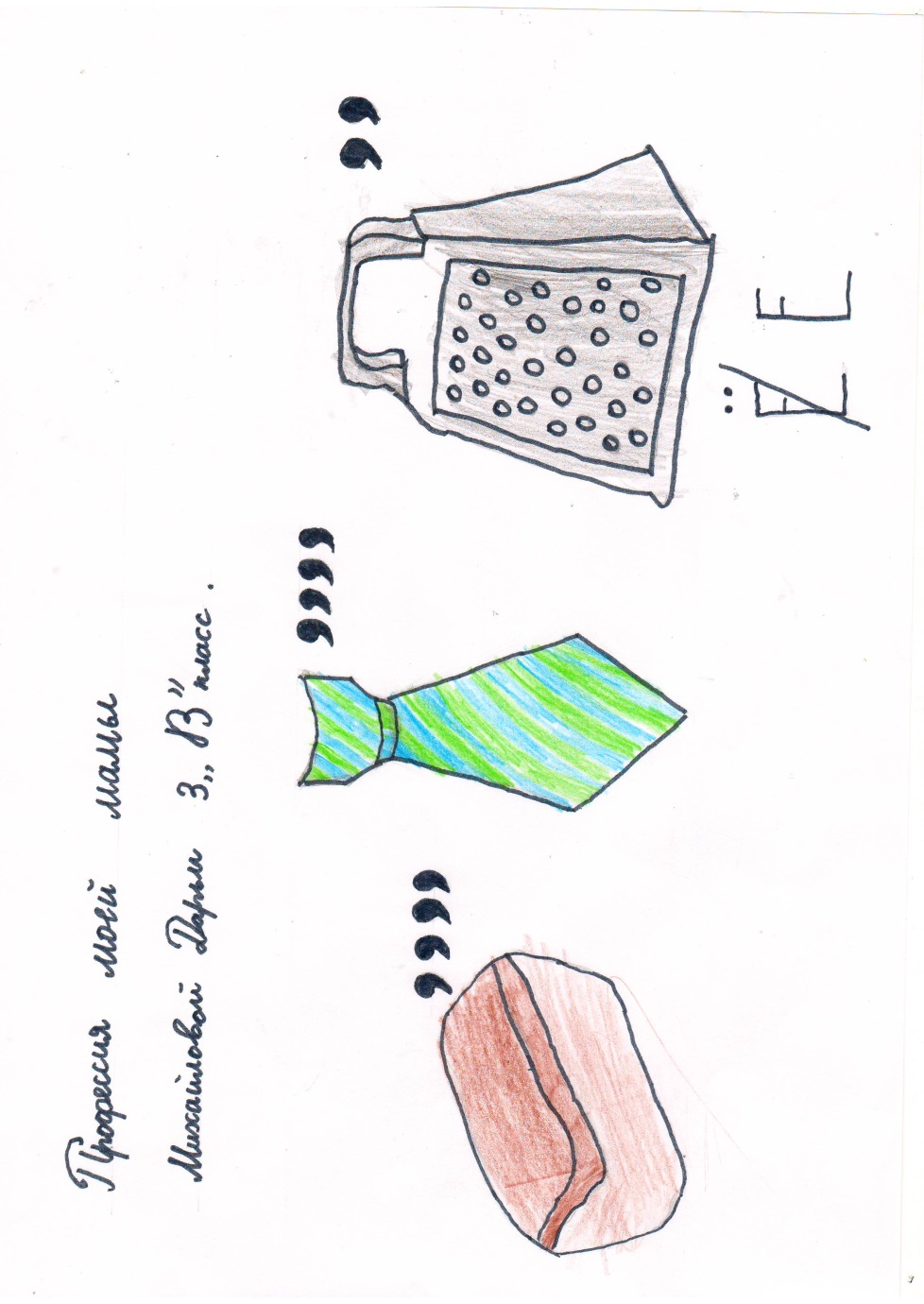 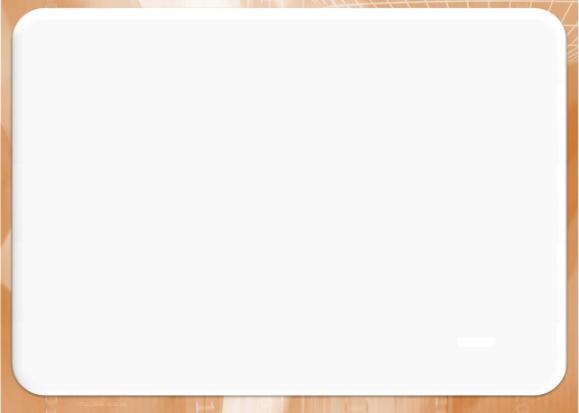 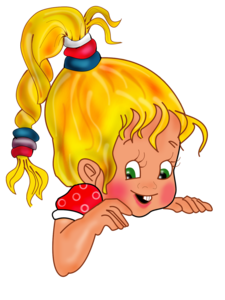 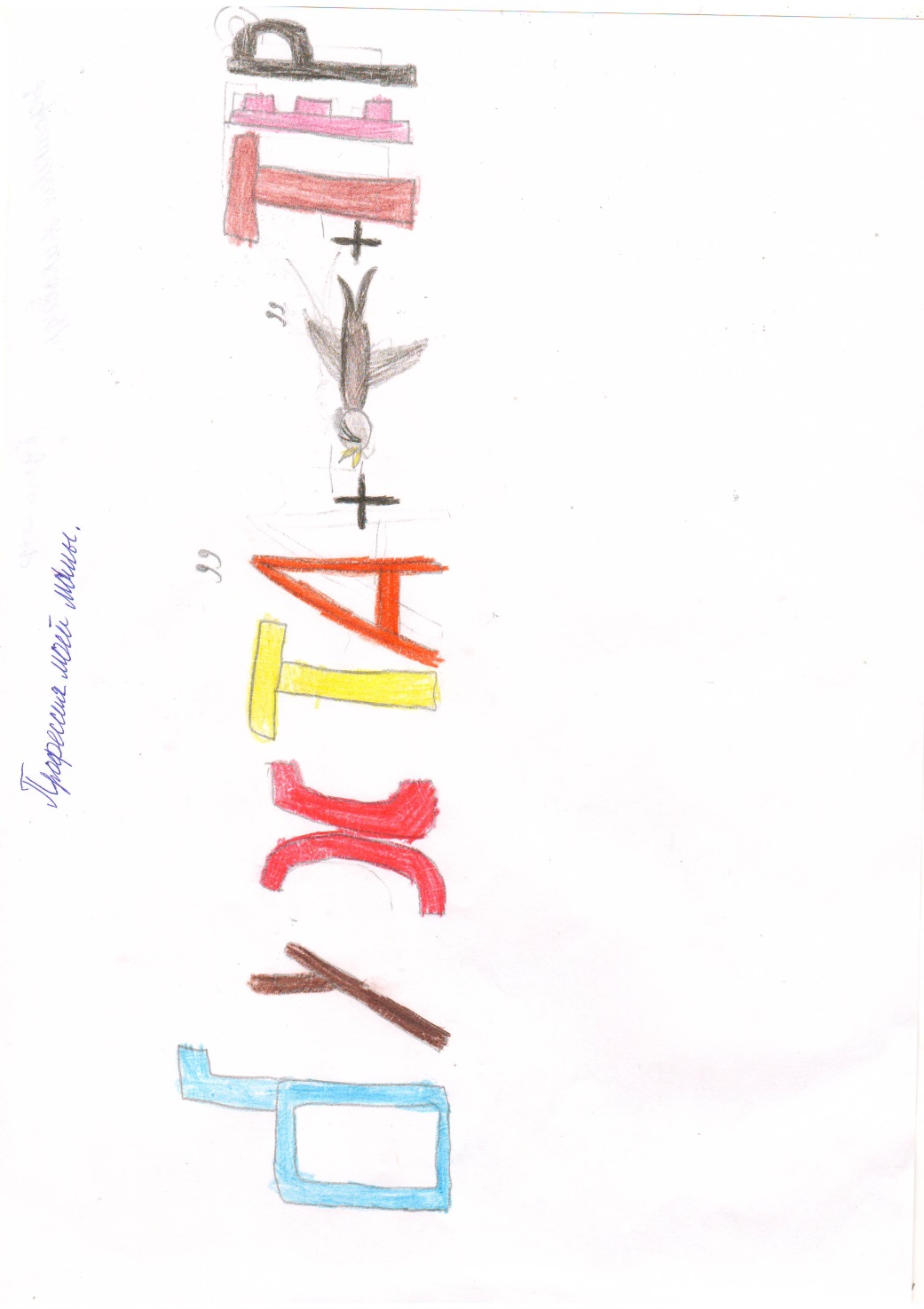 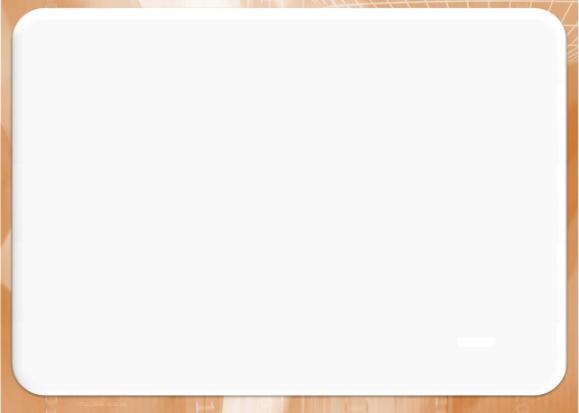 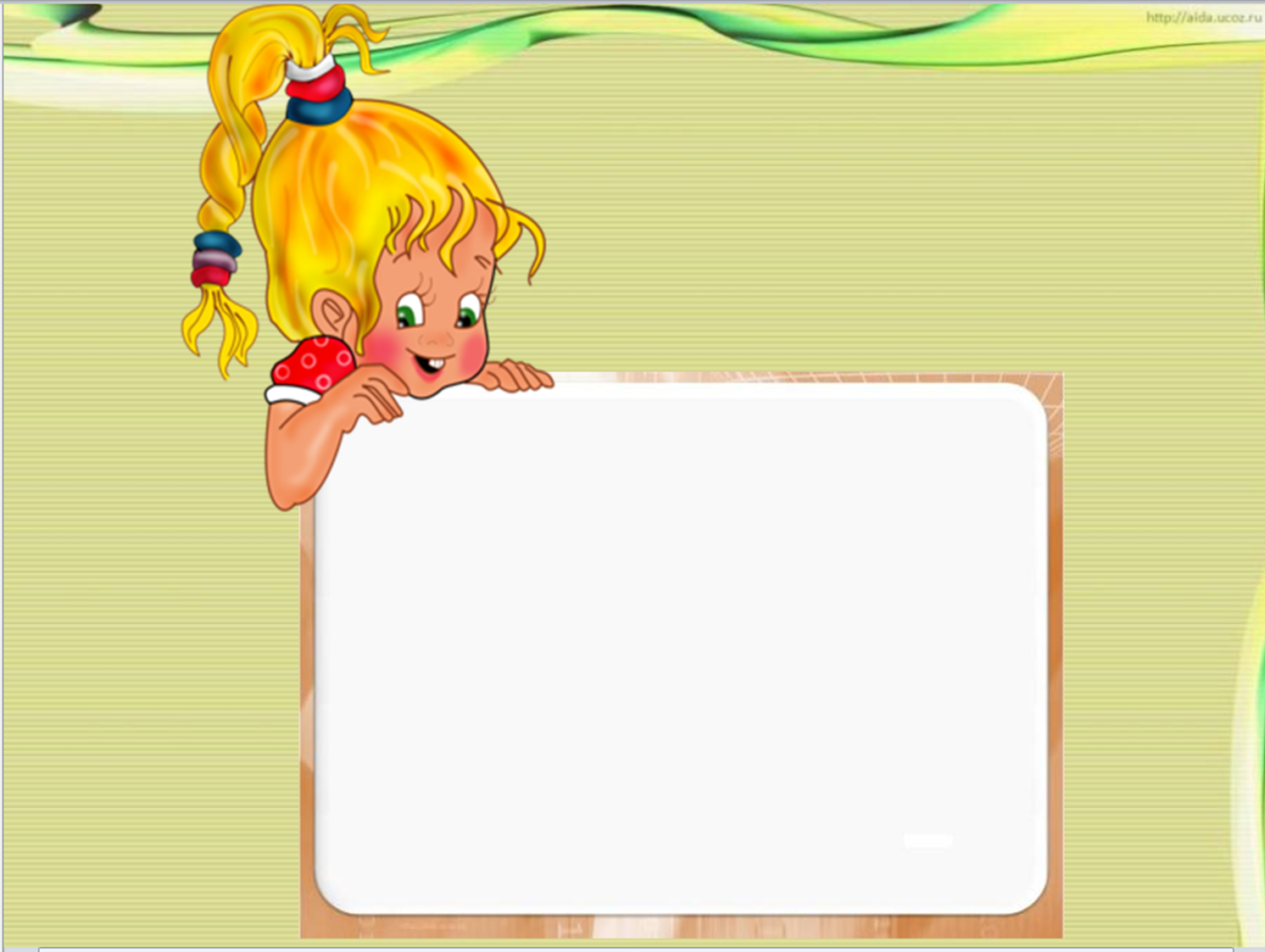 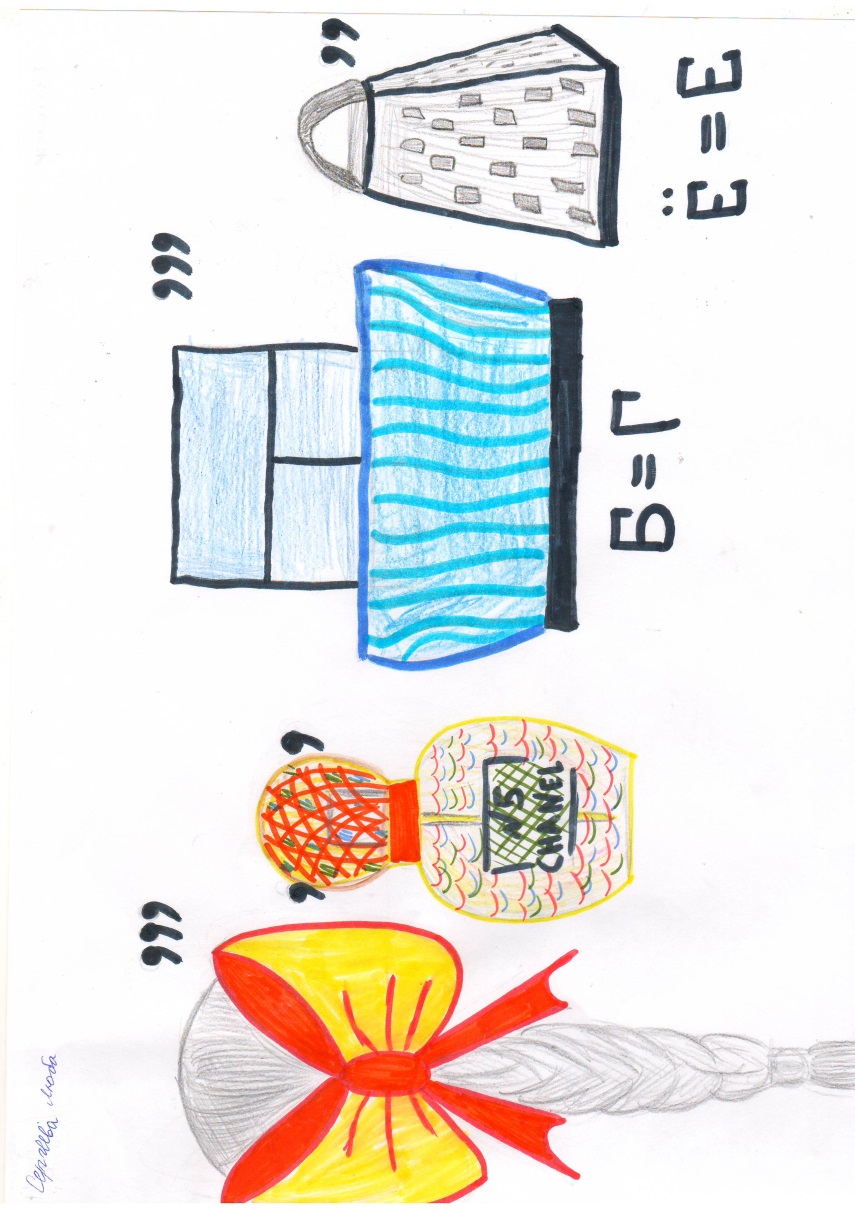 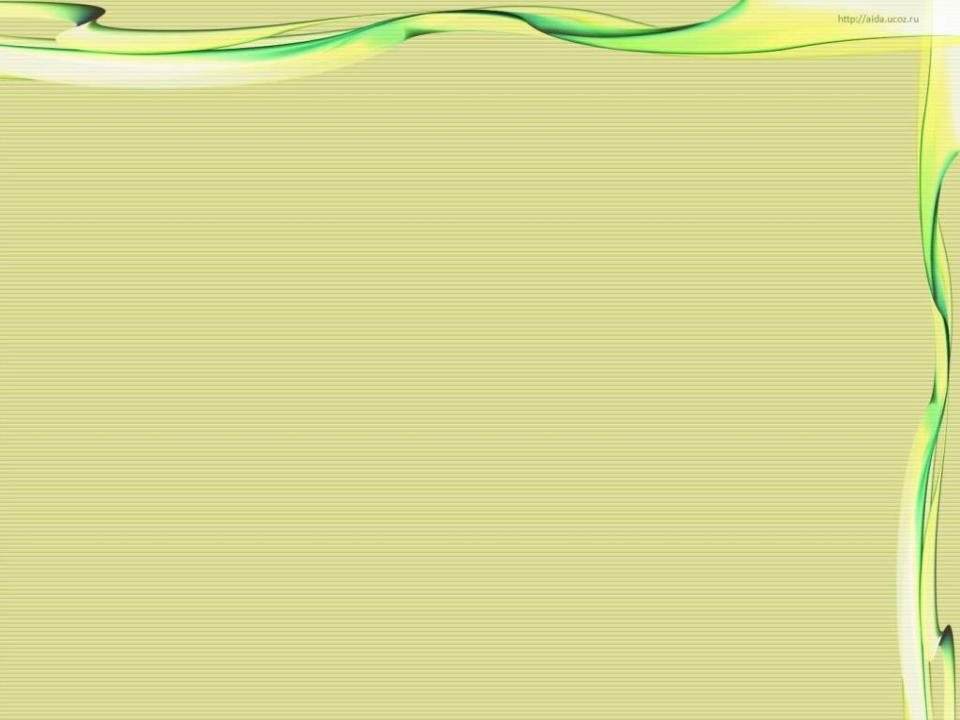 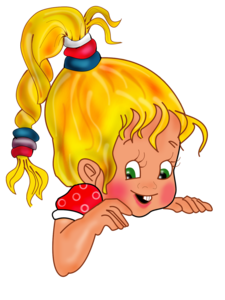 БУХГАЛТЕР
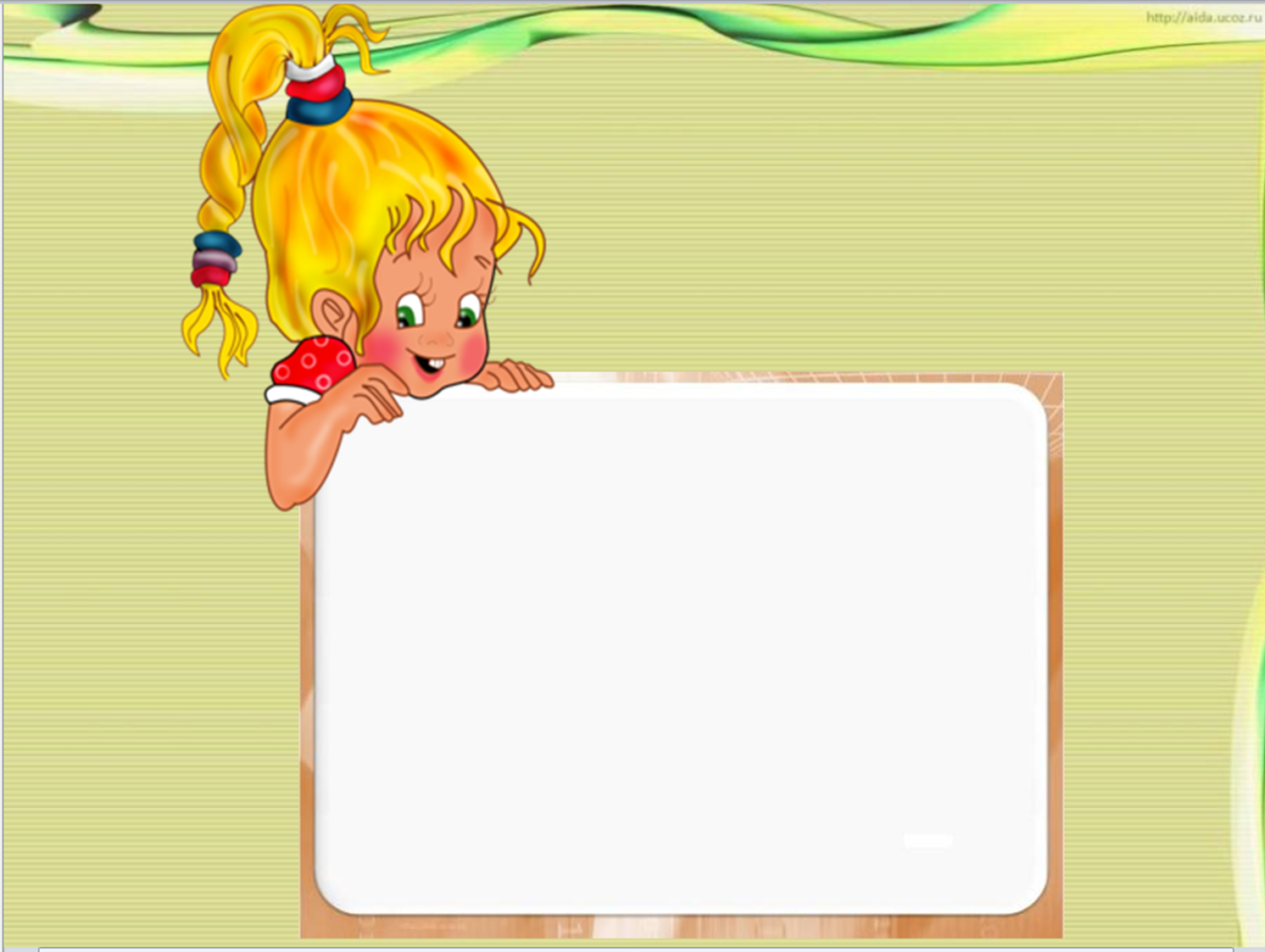 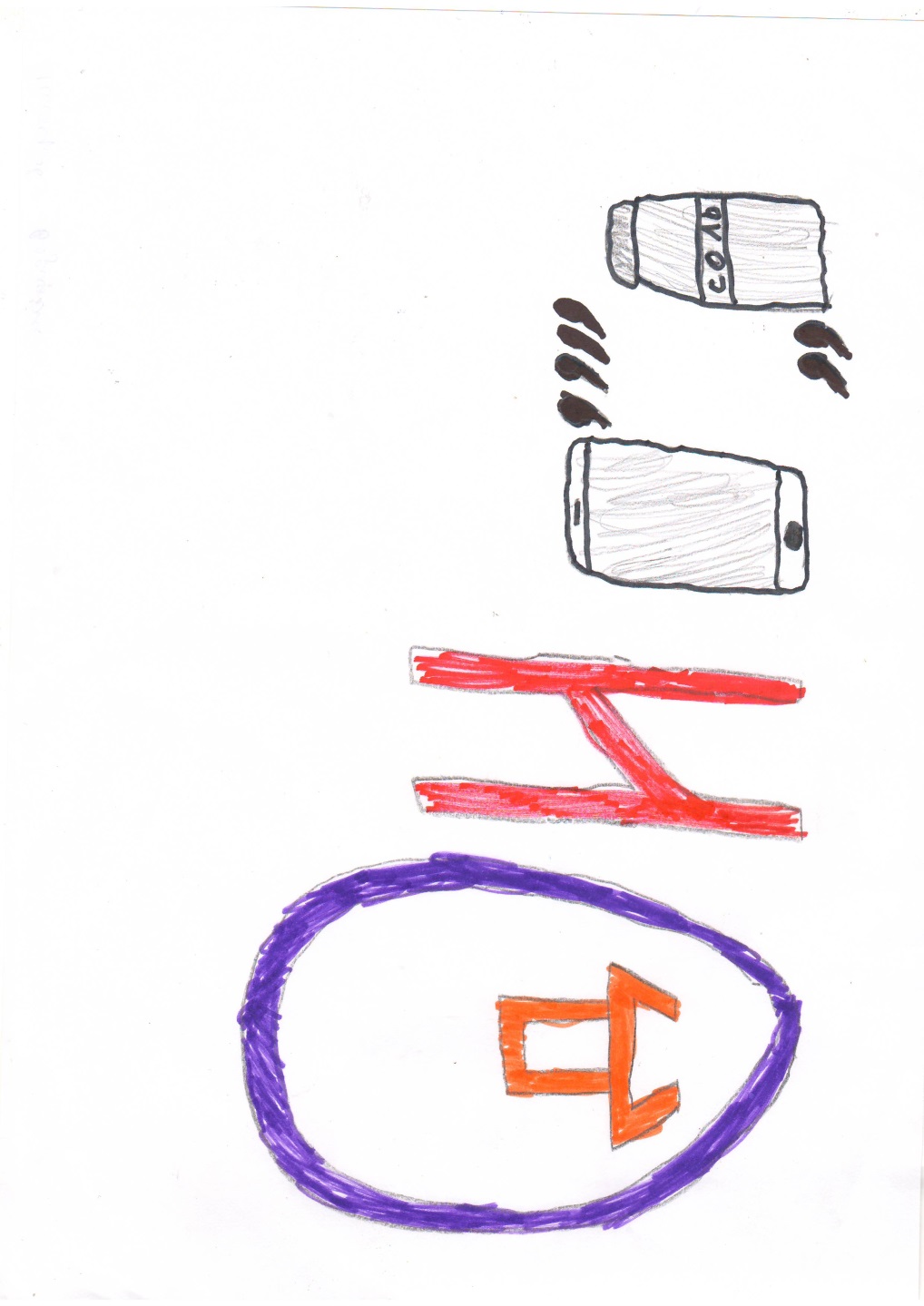 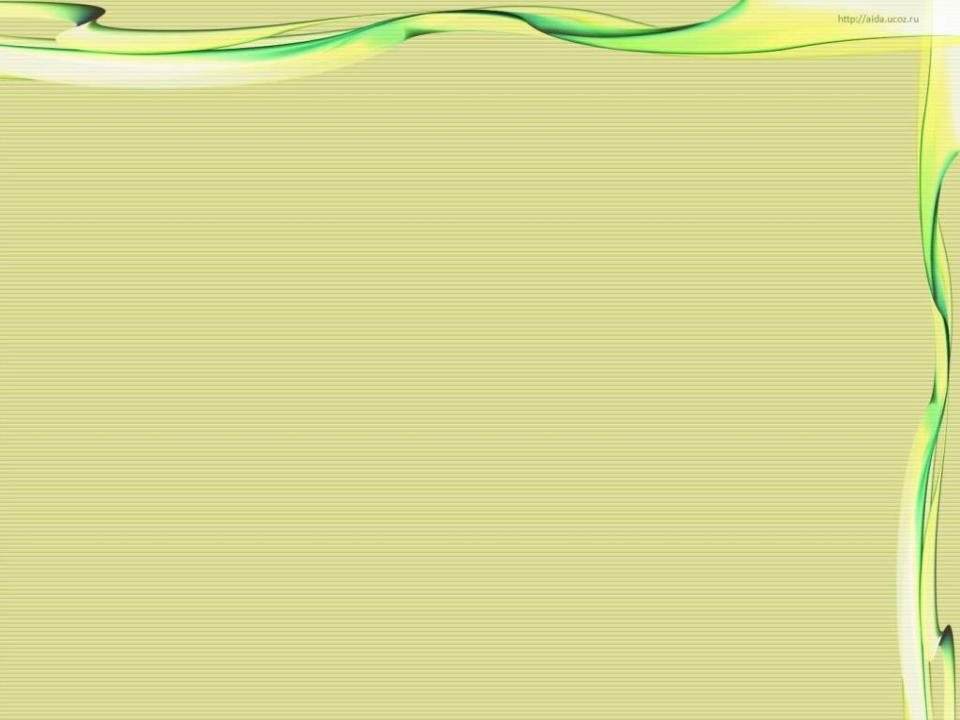 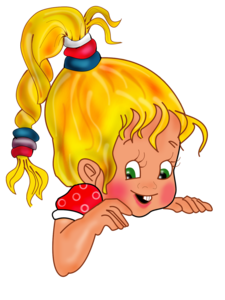 ВОДИТЕЛЬ
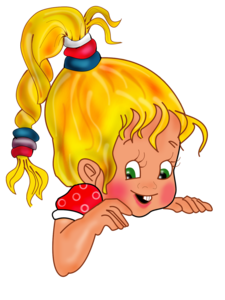 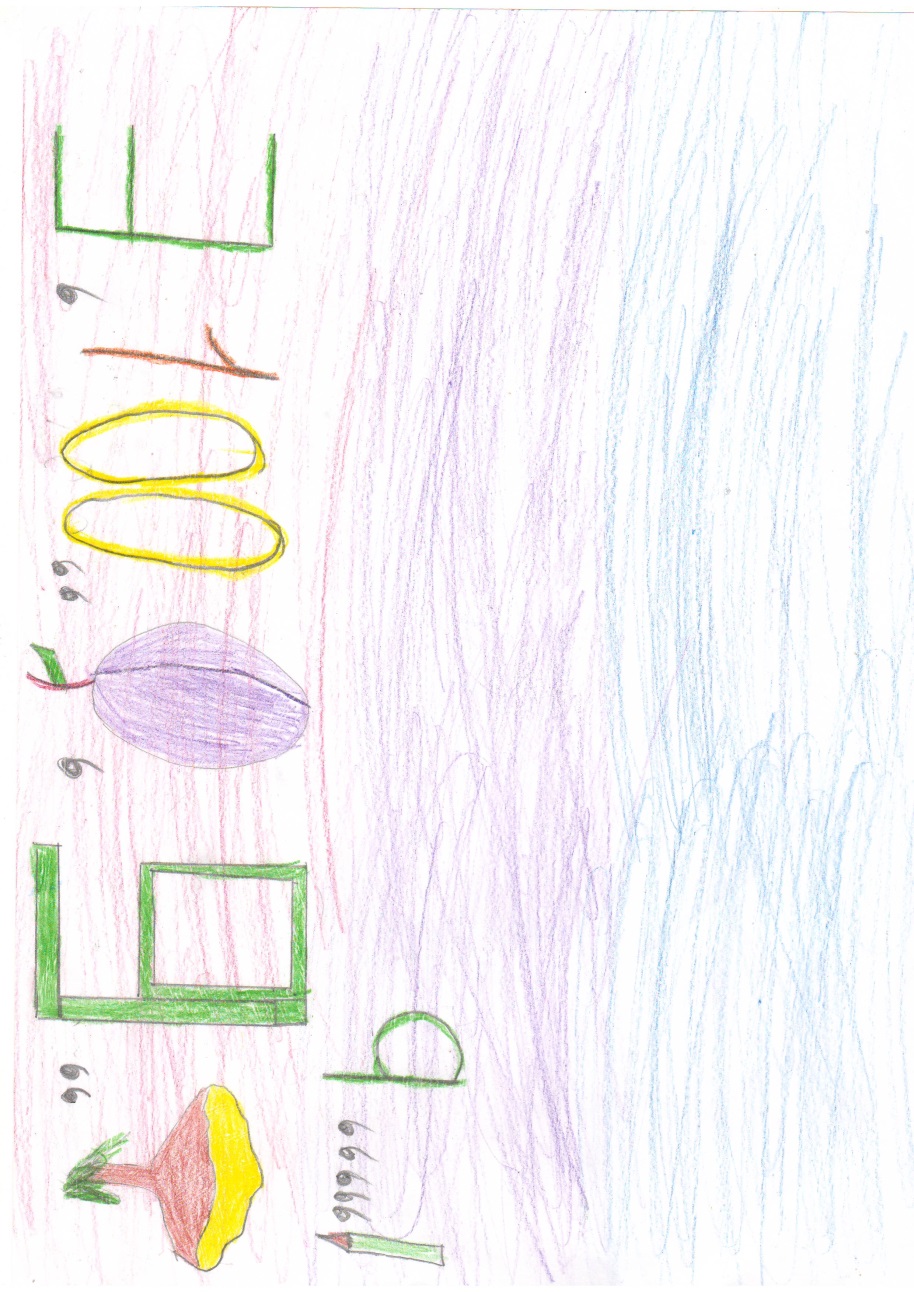 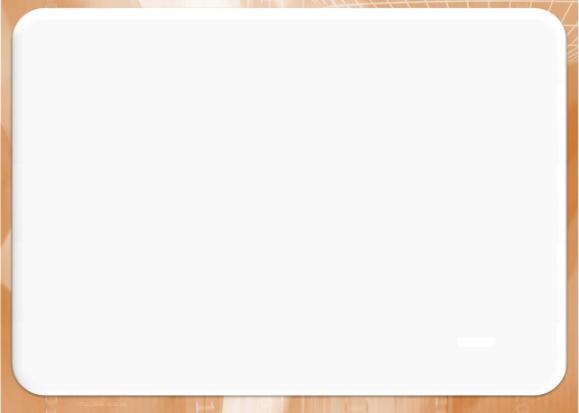 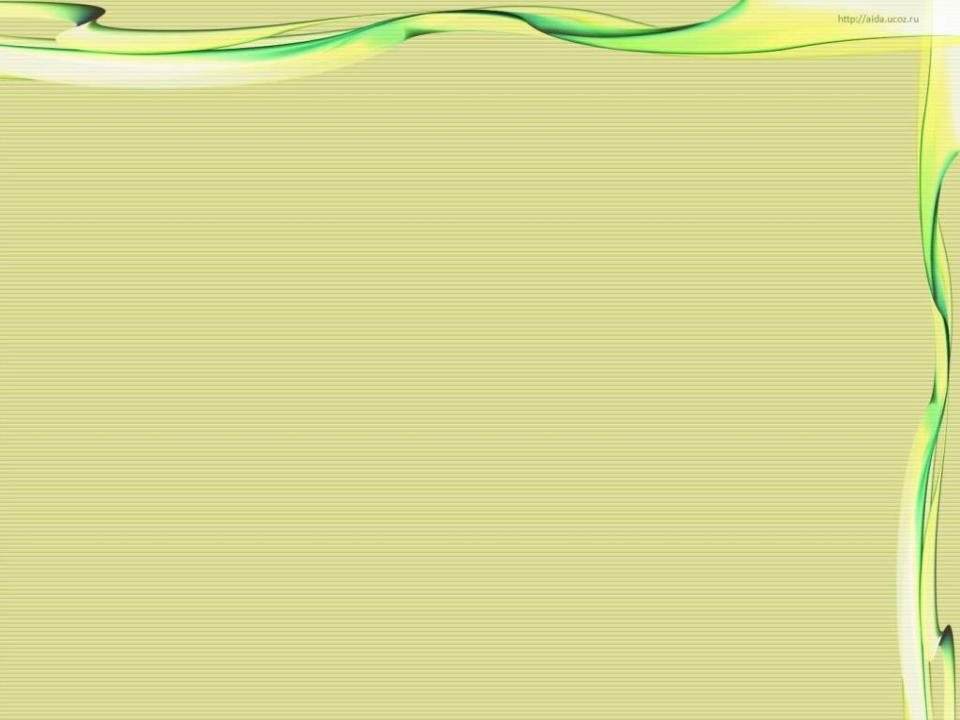 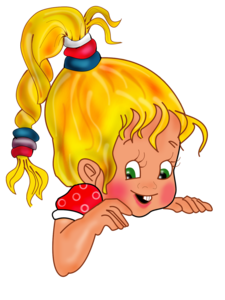 БИБЛИОТЕКАРЬ
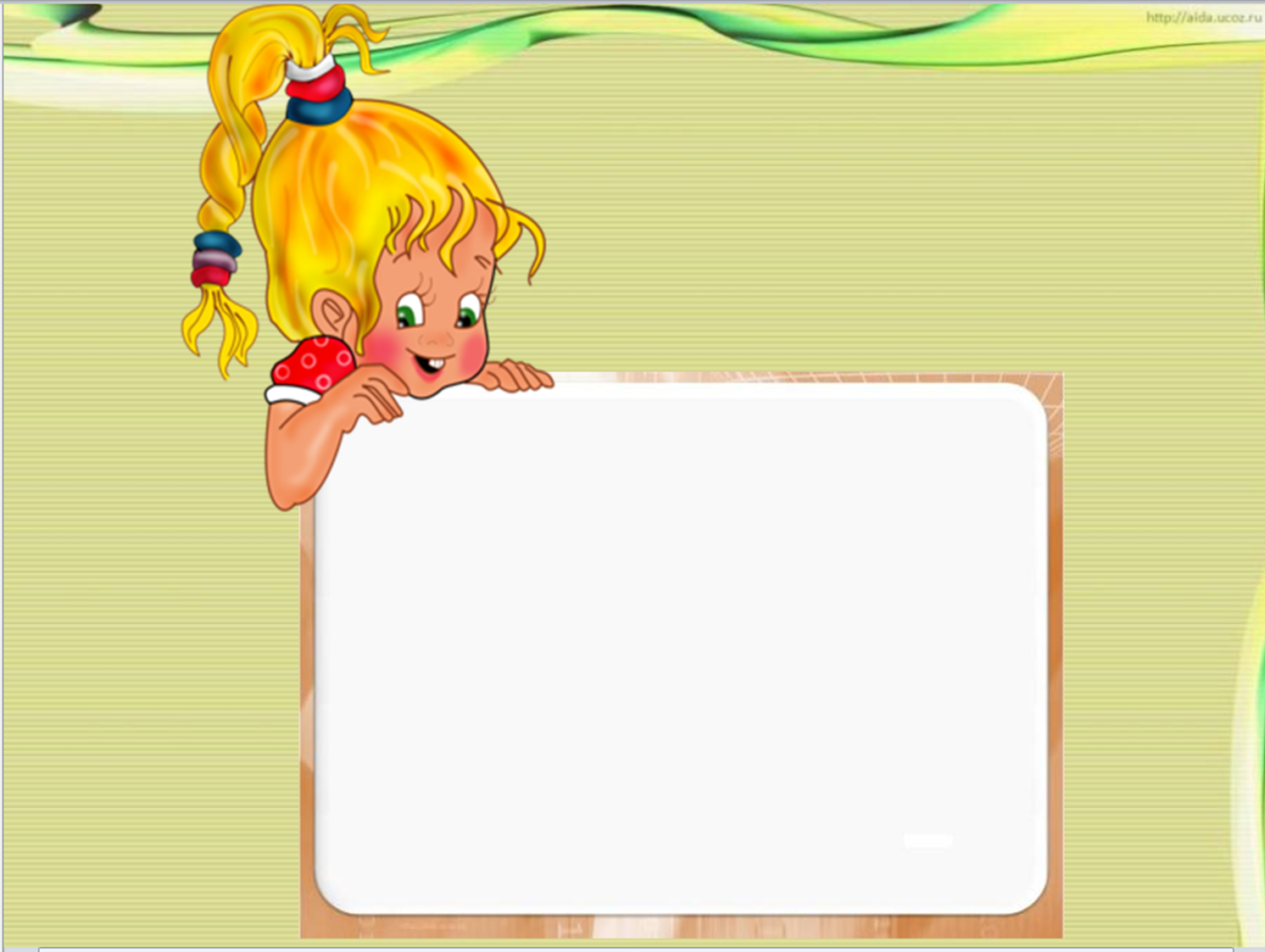 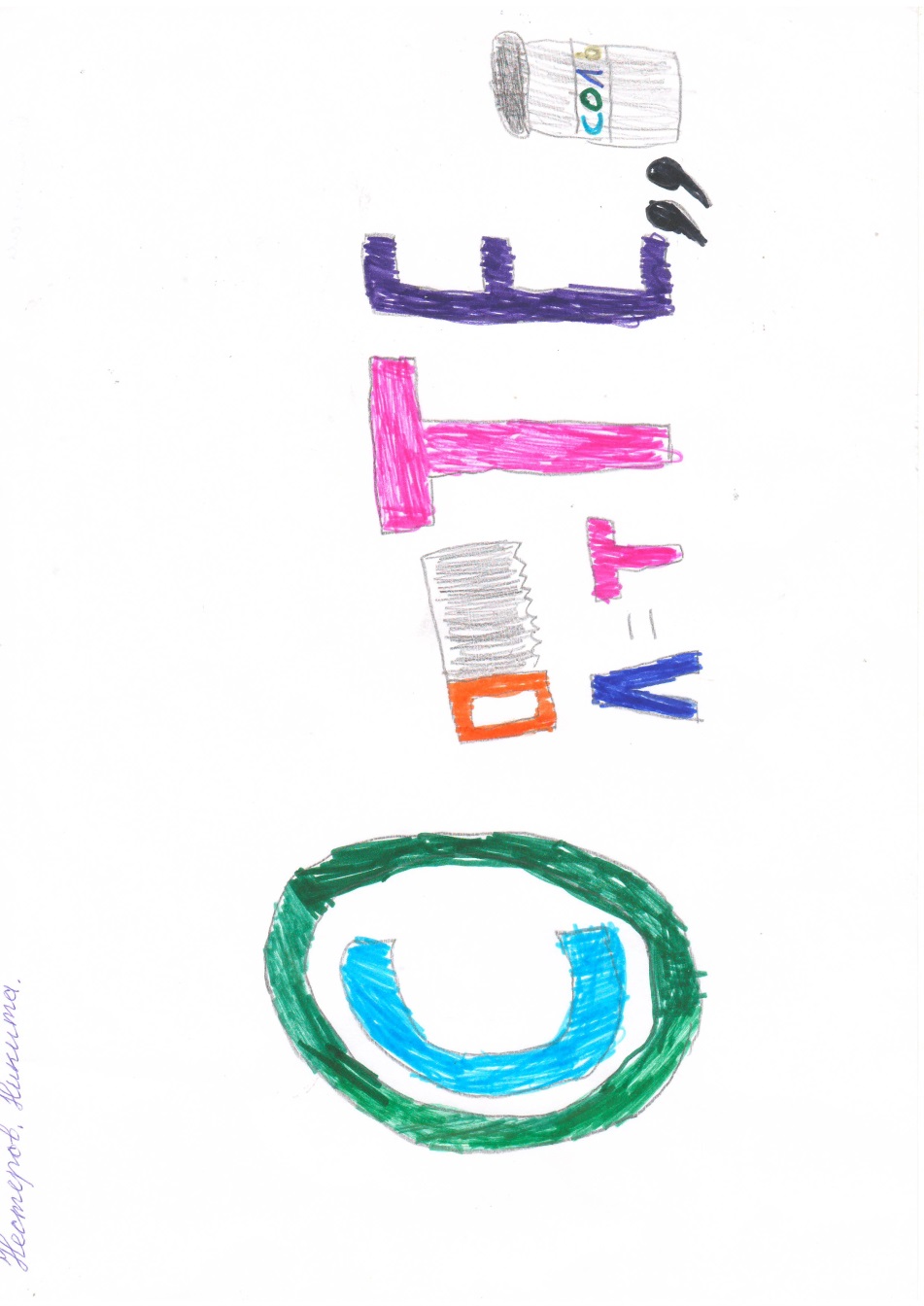 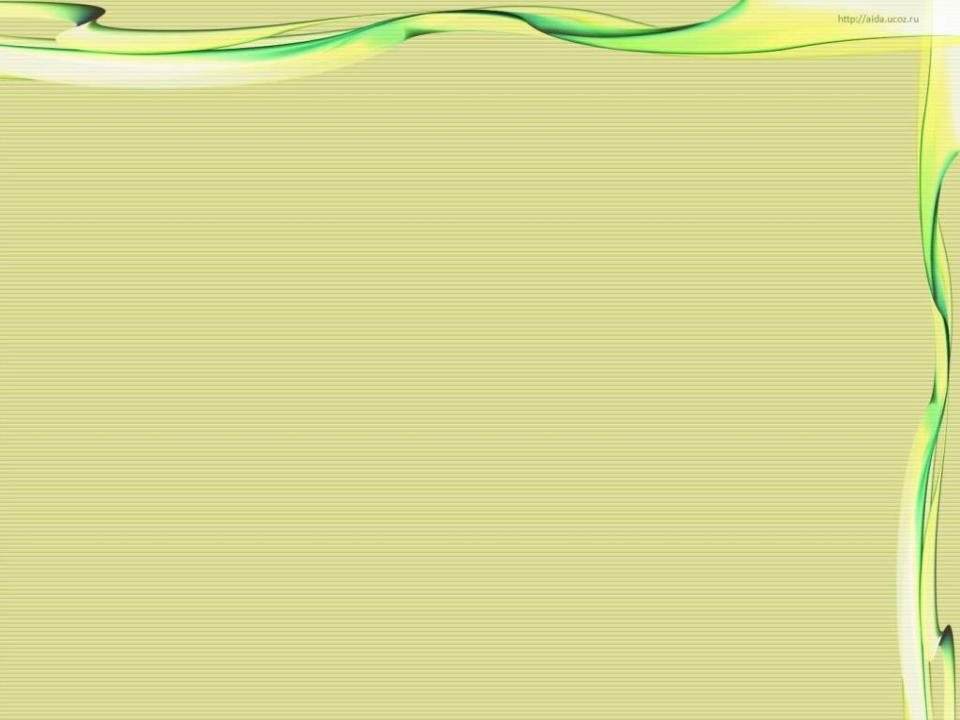 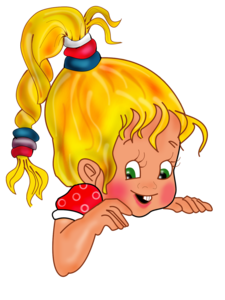 ВОСПИТАТЕЛЬ
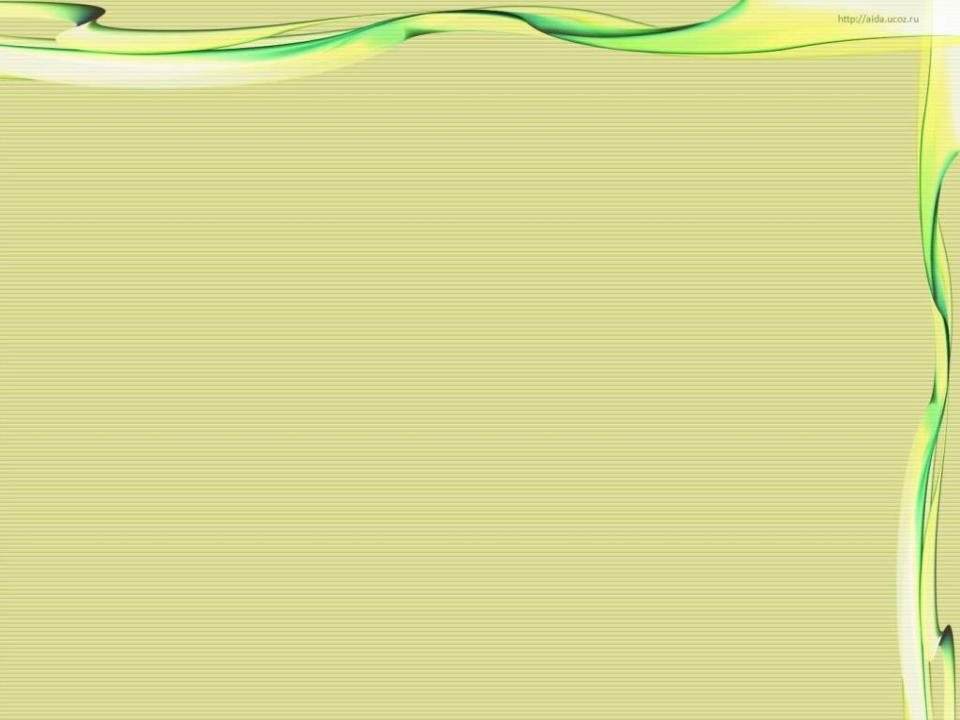 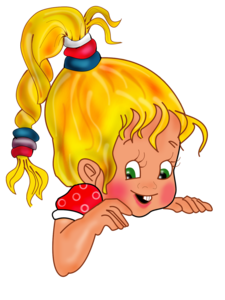 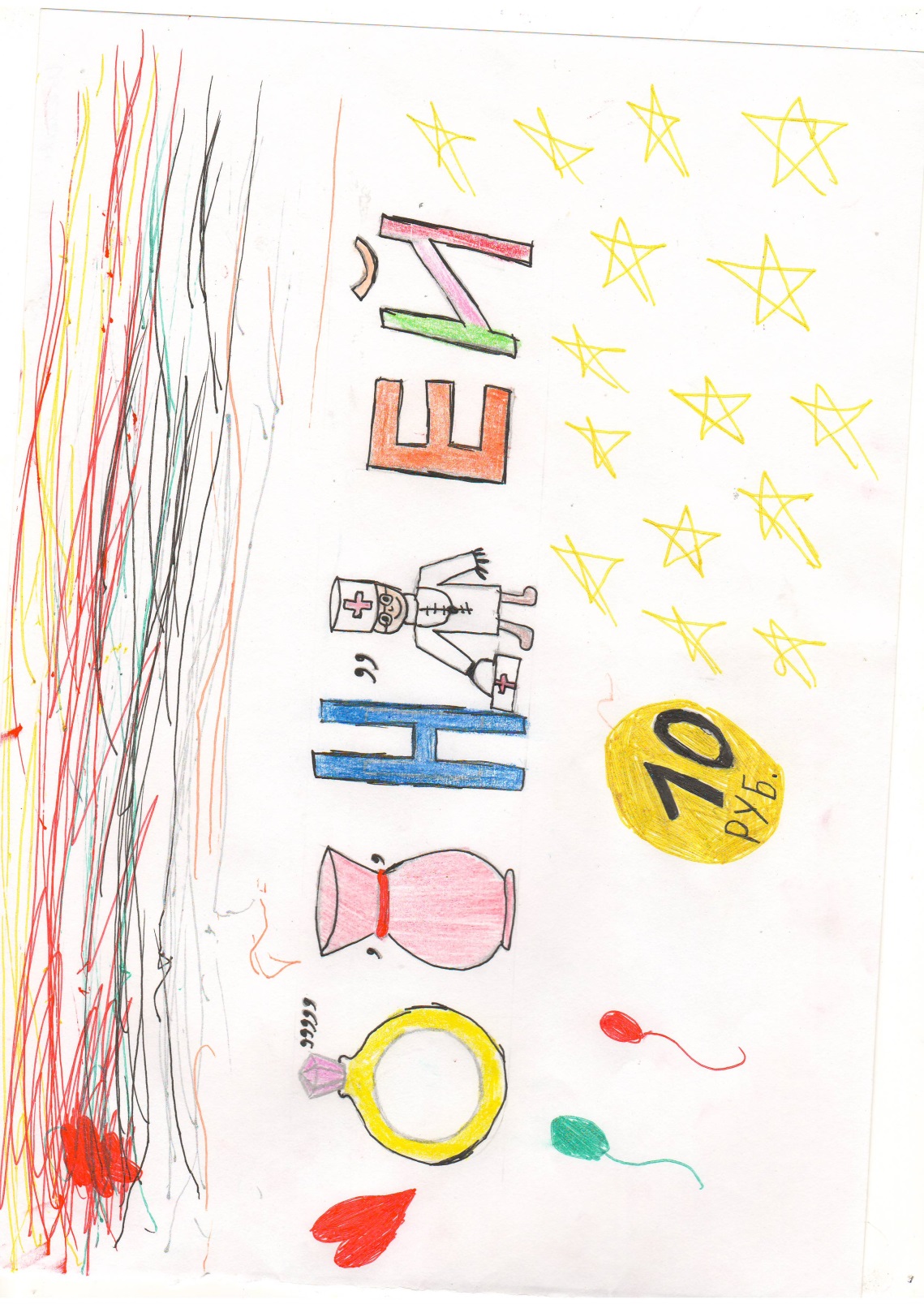 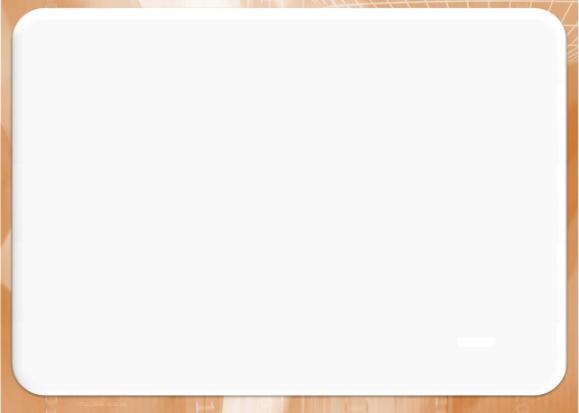 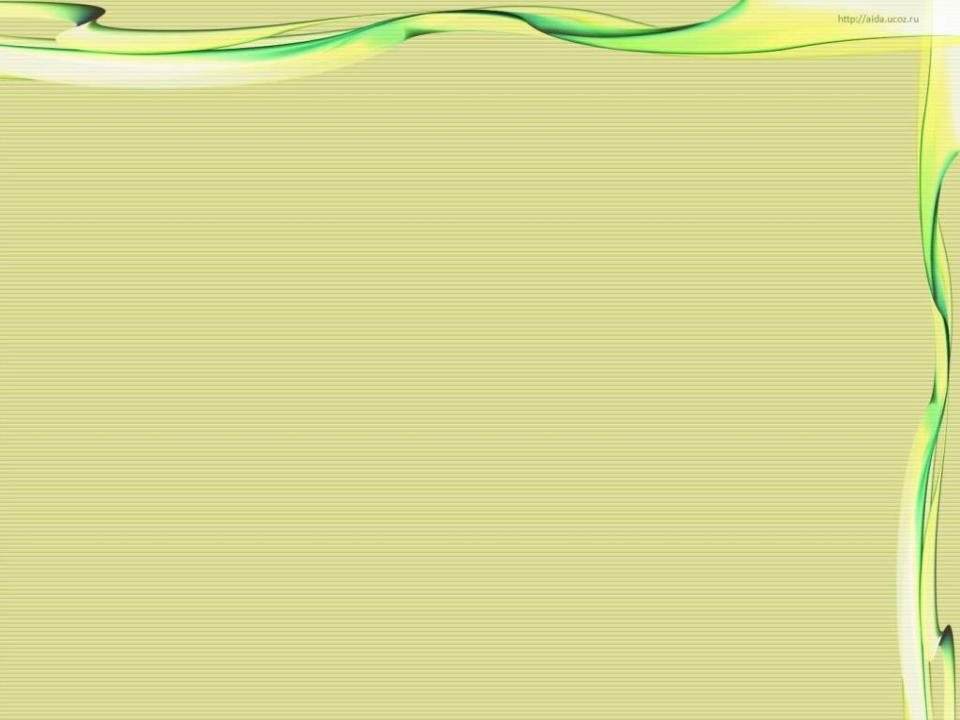 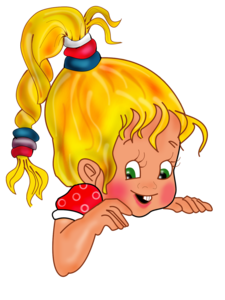 КАЗНАЧЕЙ
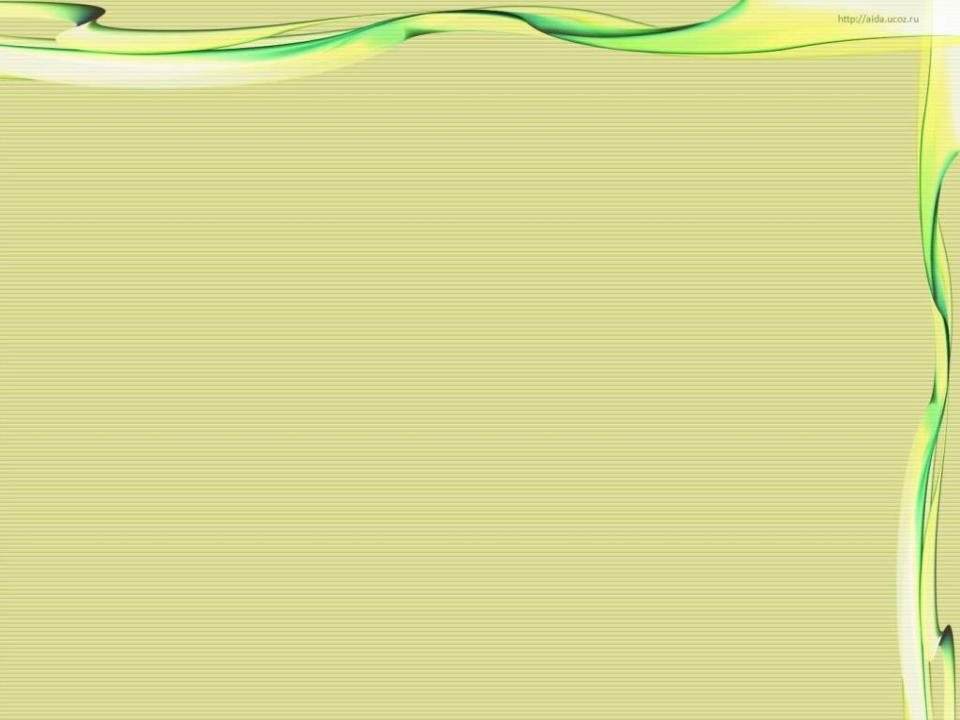 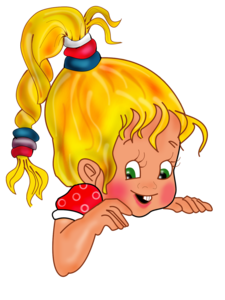 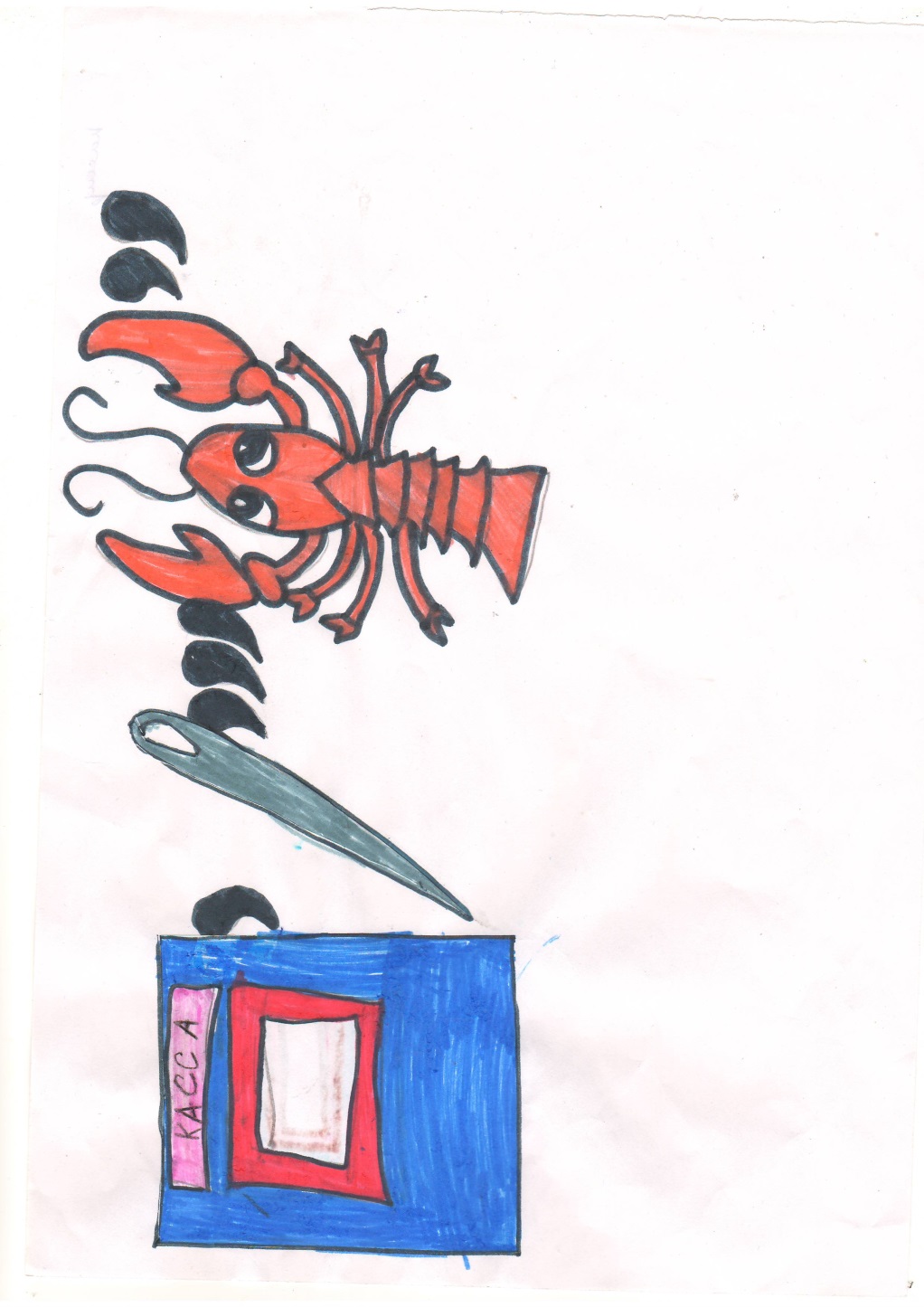 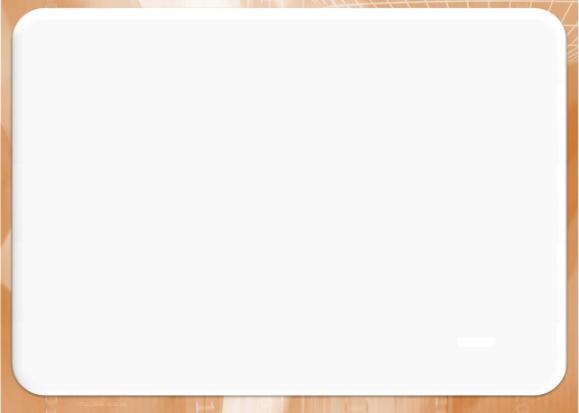 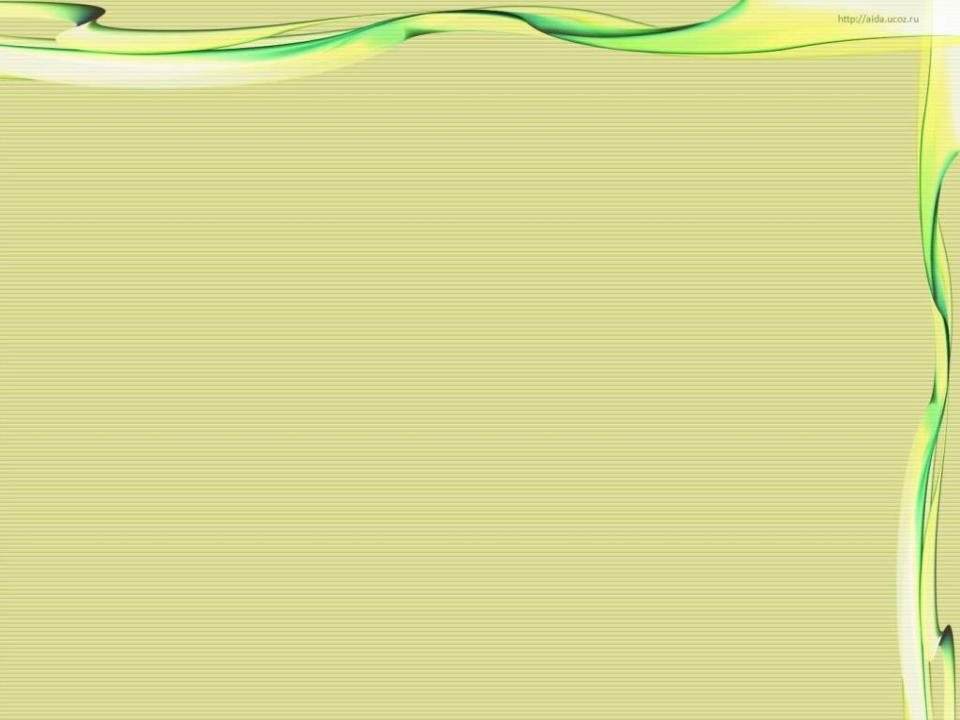 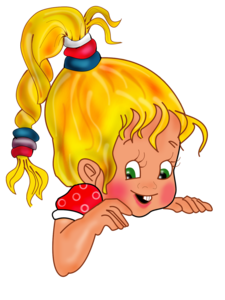 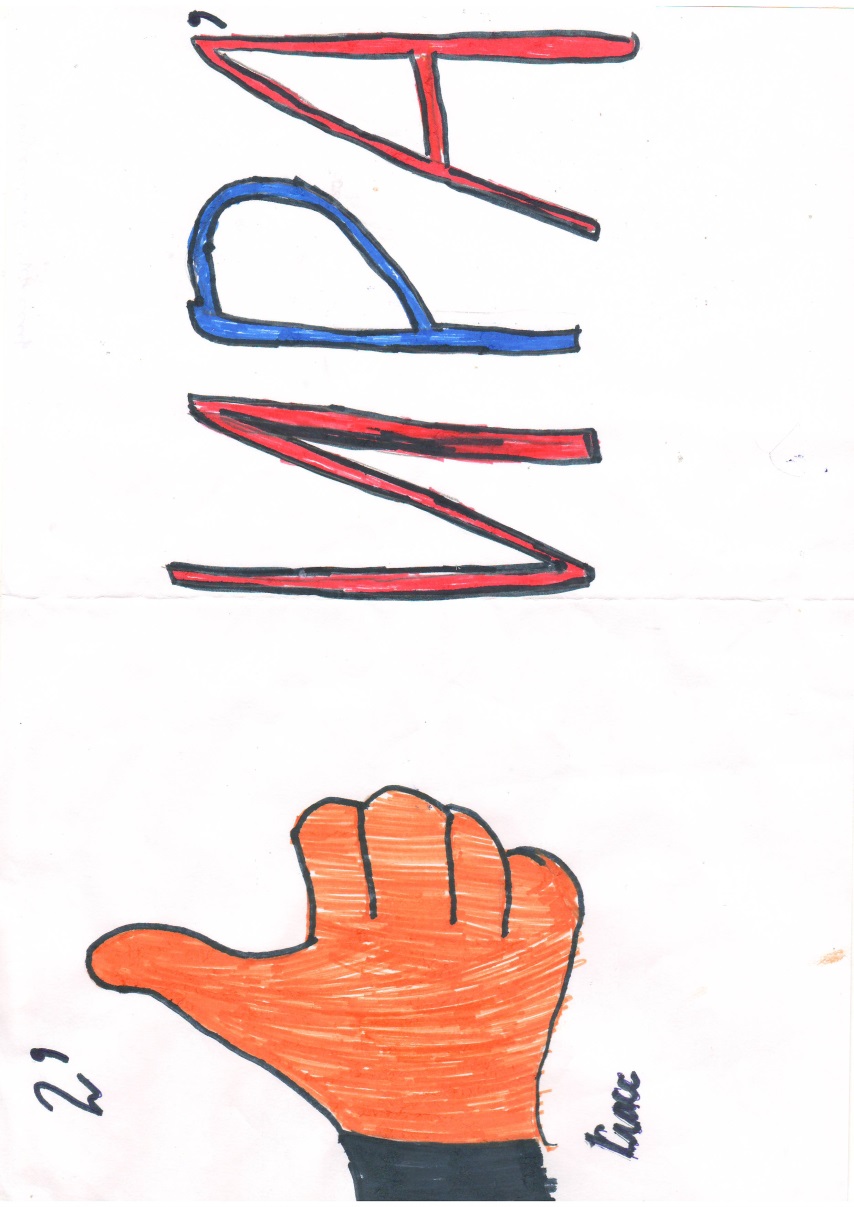 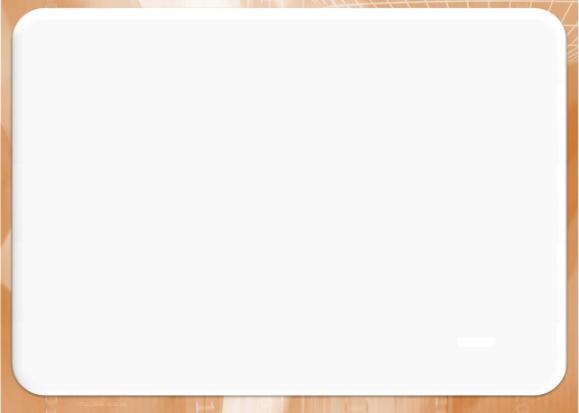 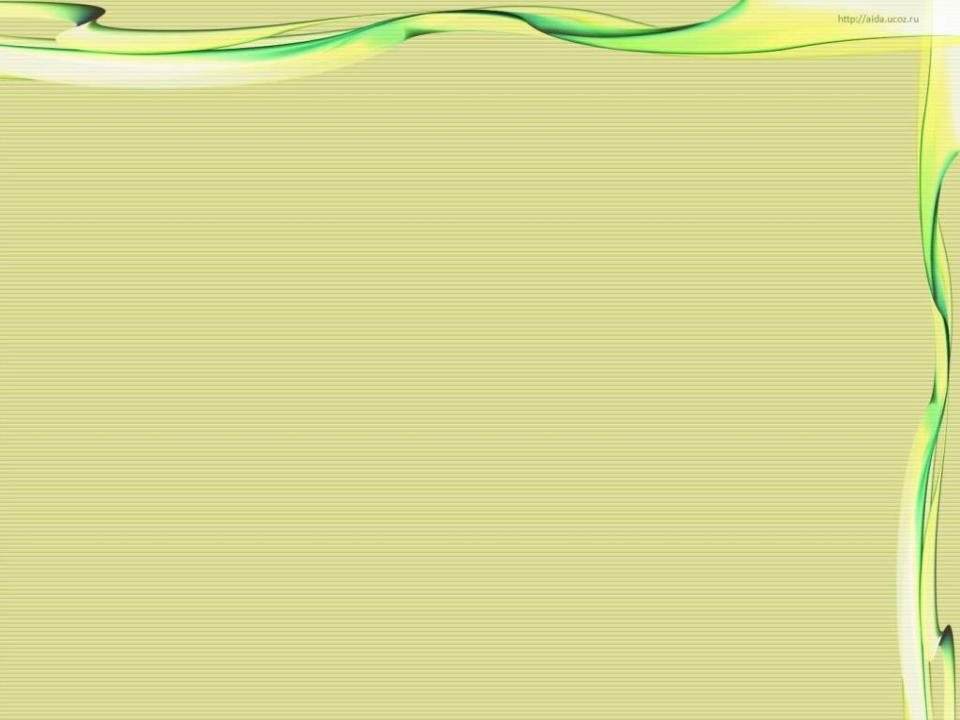 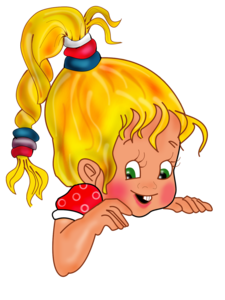 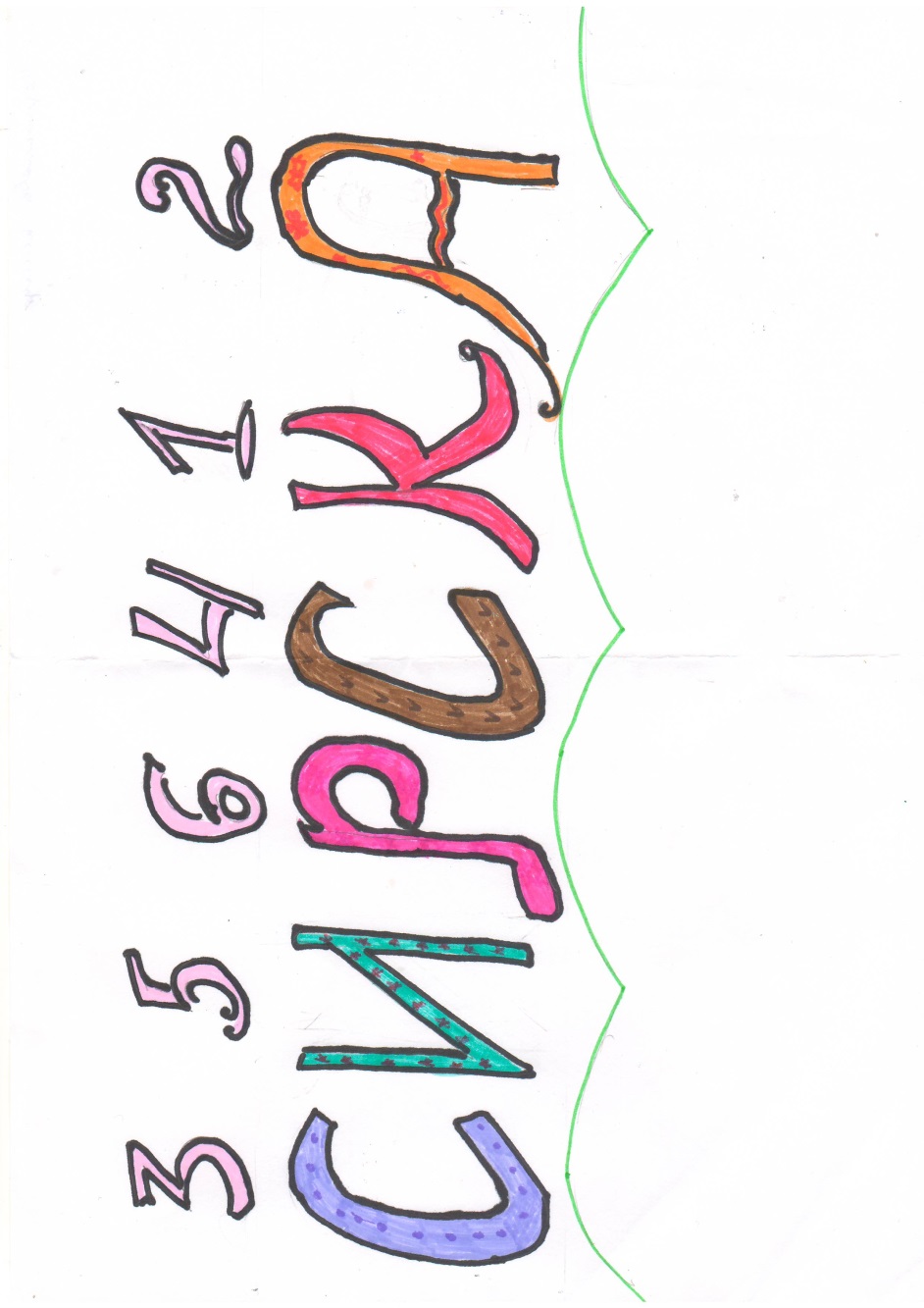 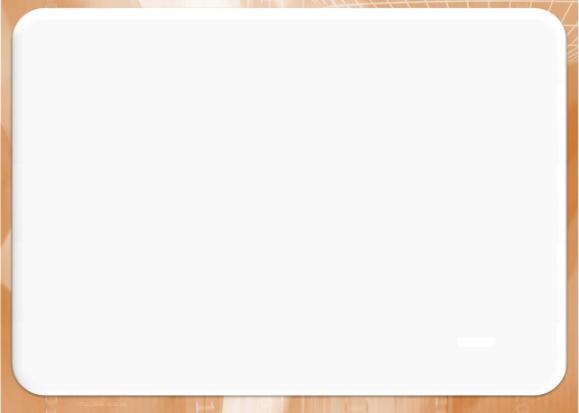 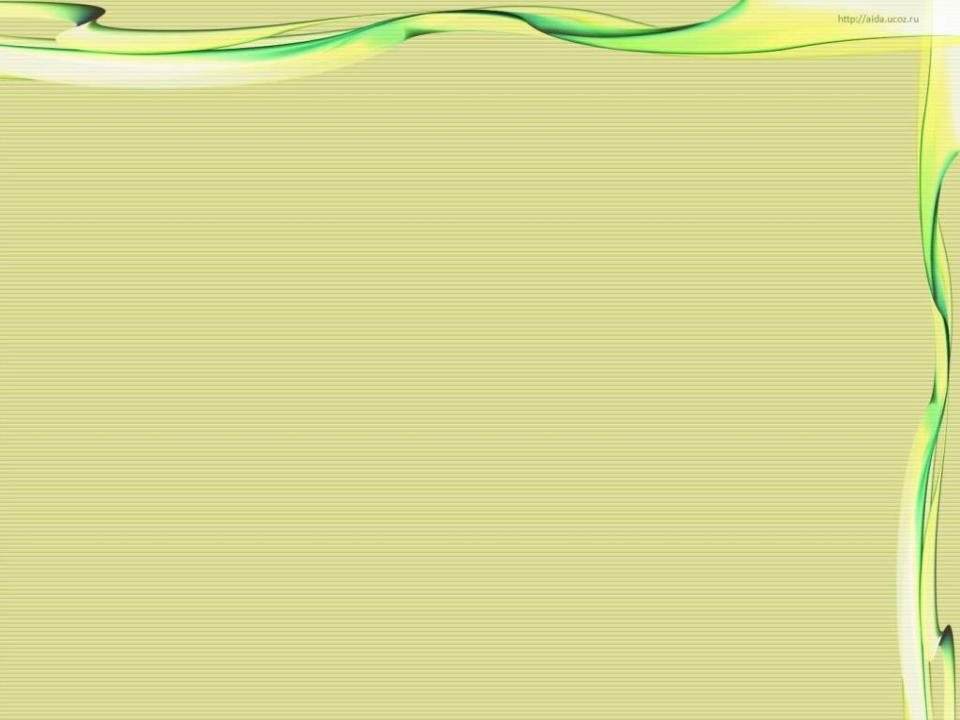 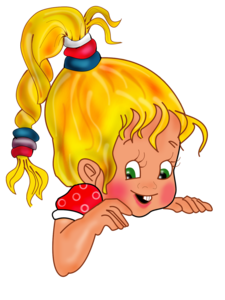 КАССИР
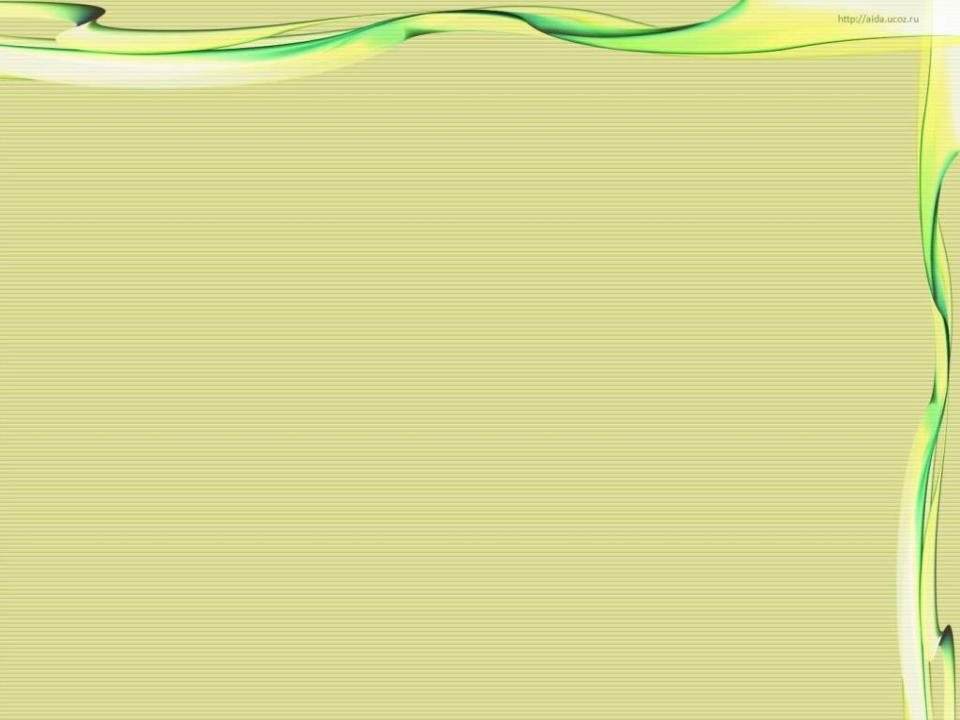 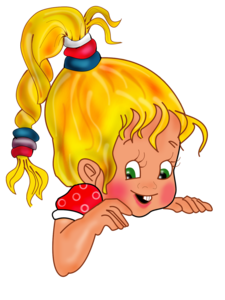 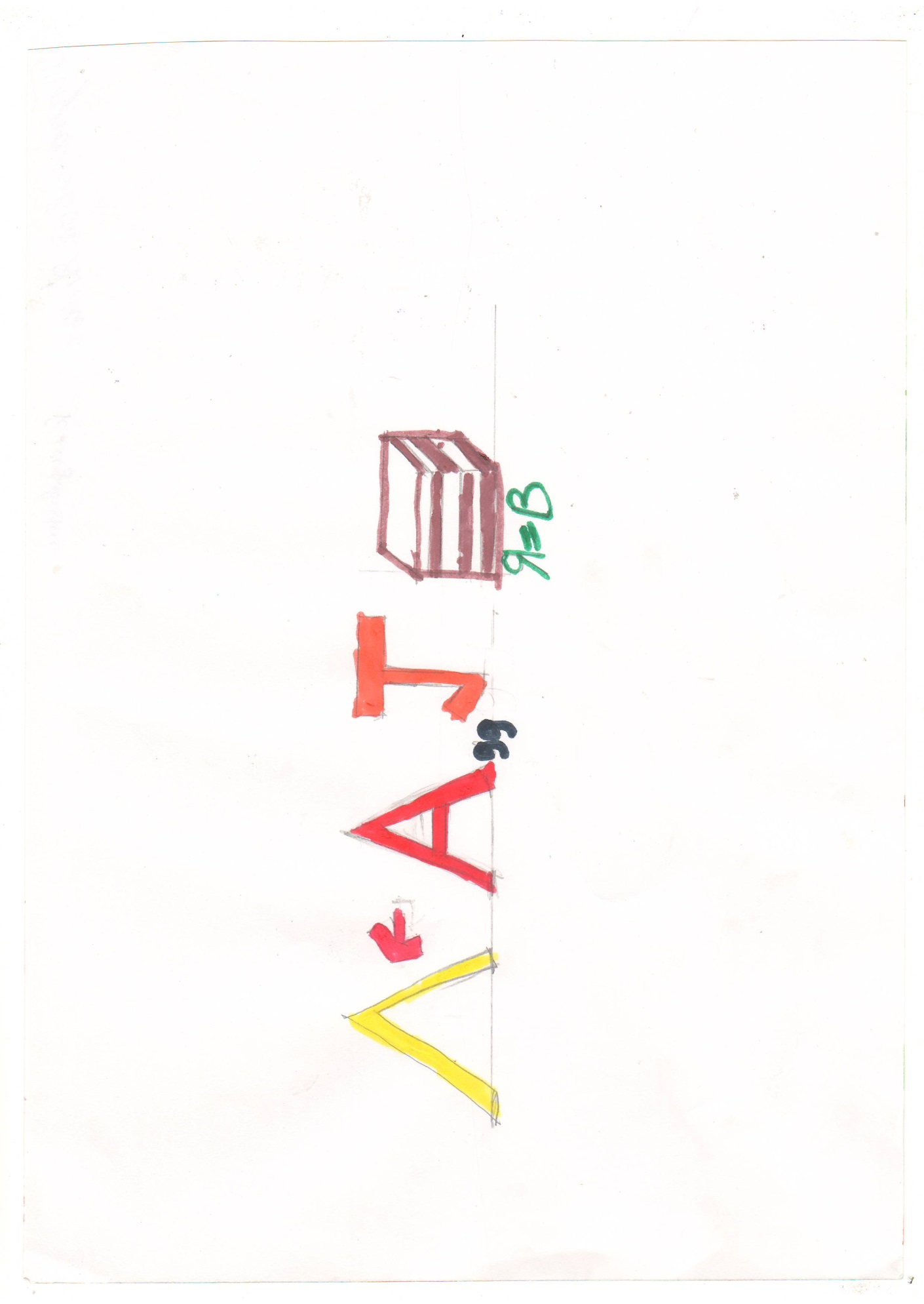 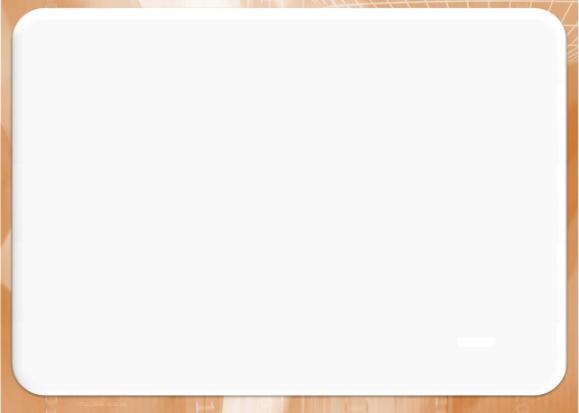 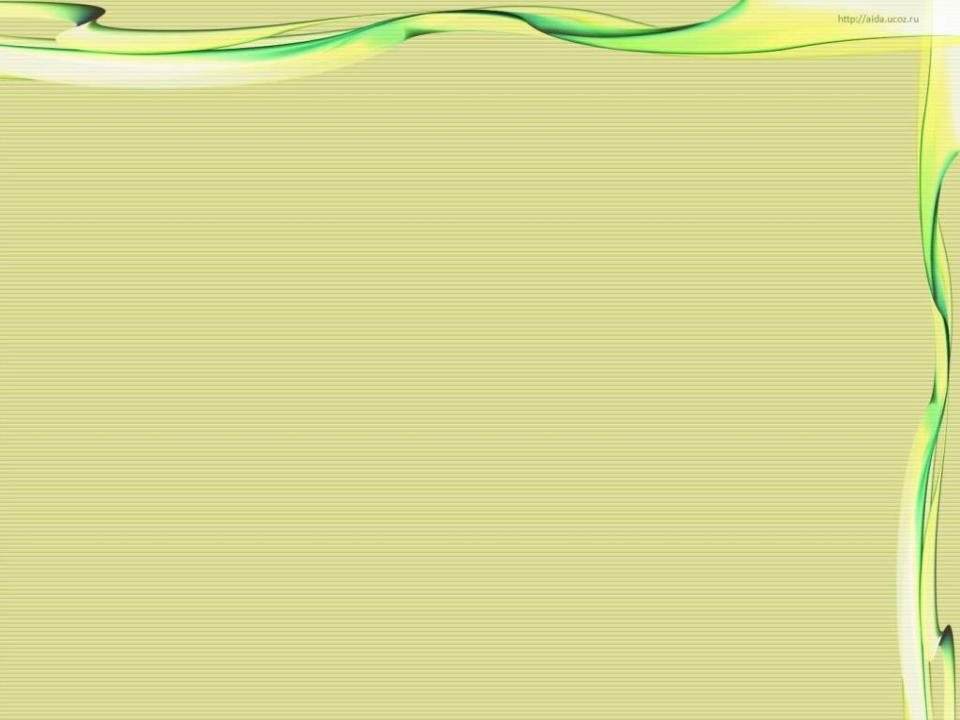 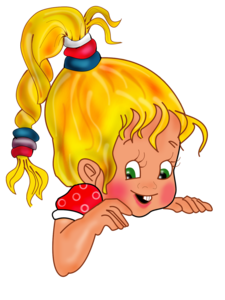 КЛАДОВЩИК
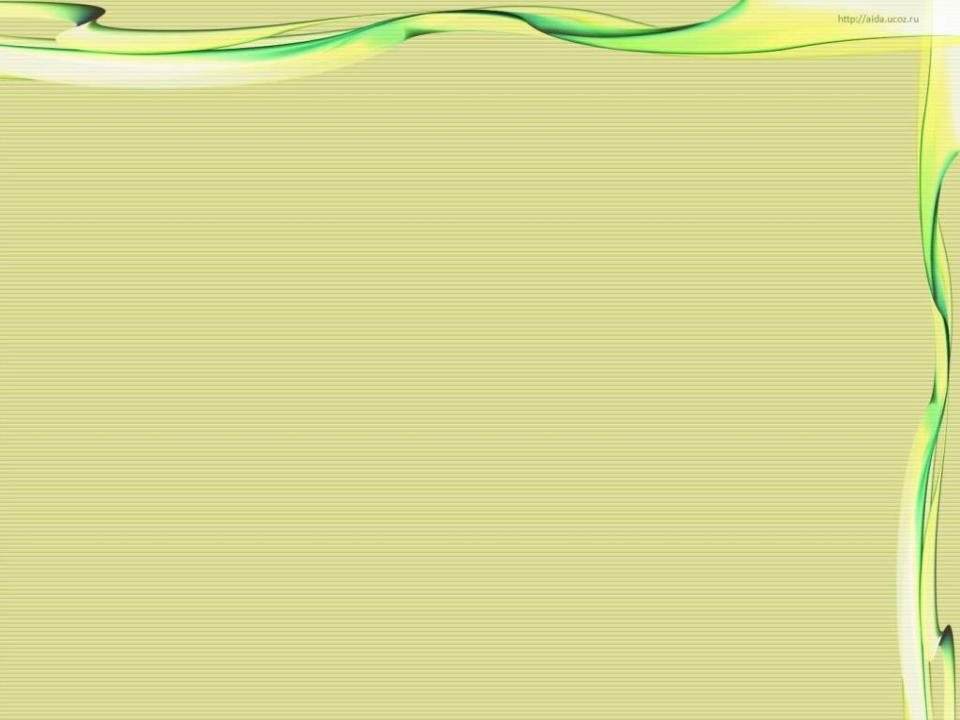 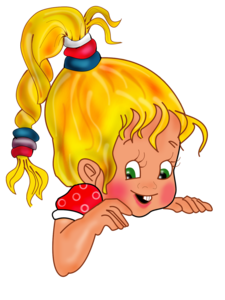 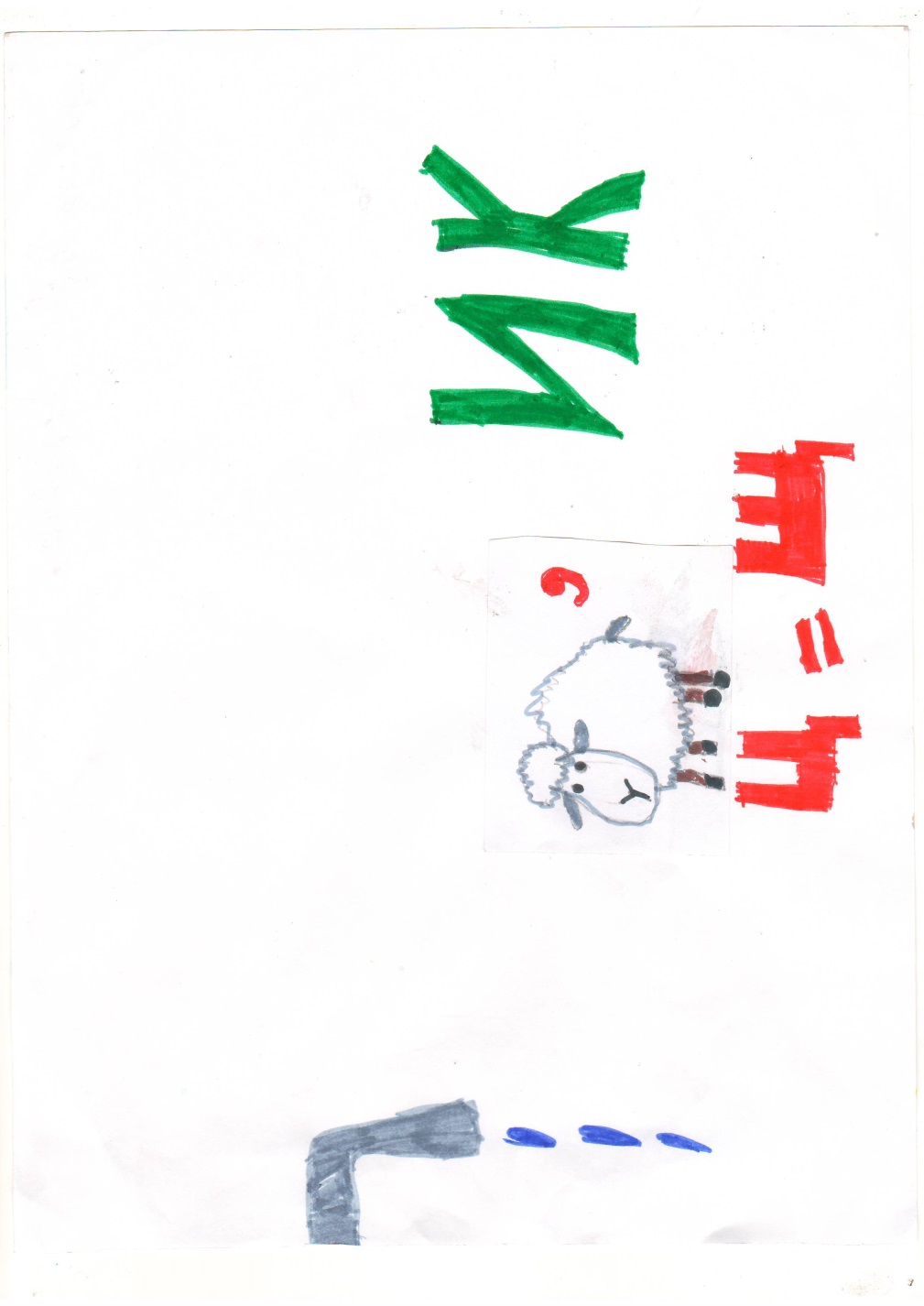 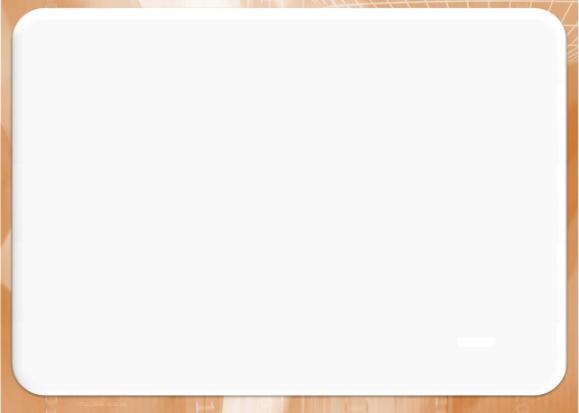 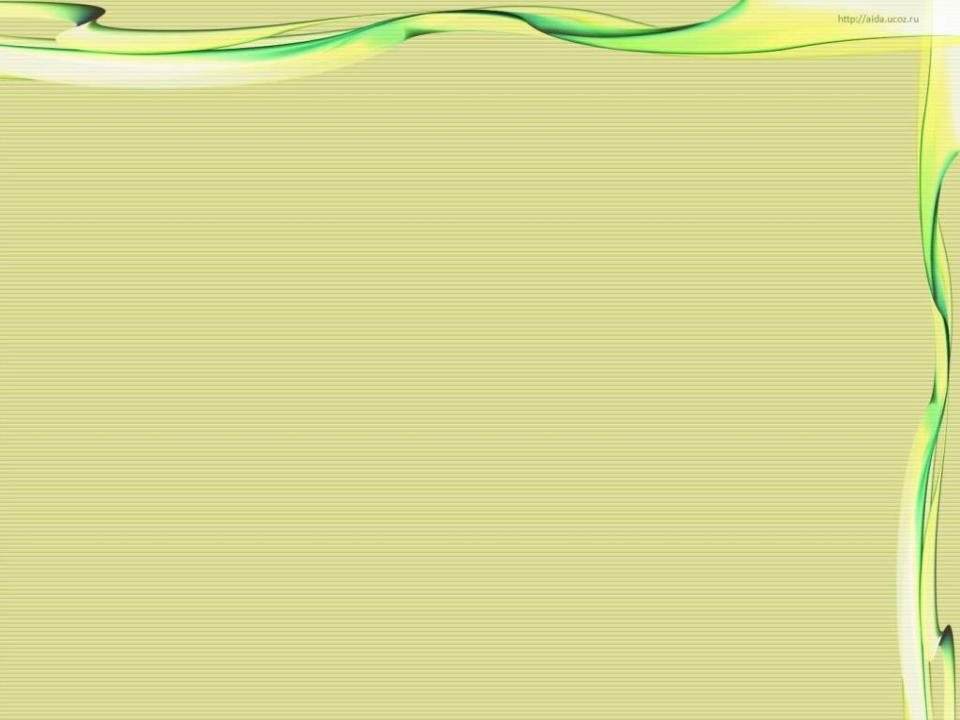 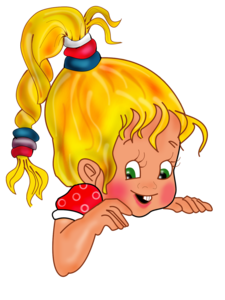 КРАНОВЩИК
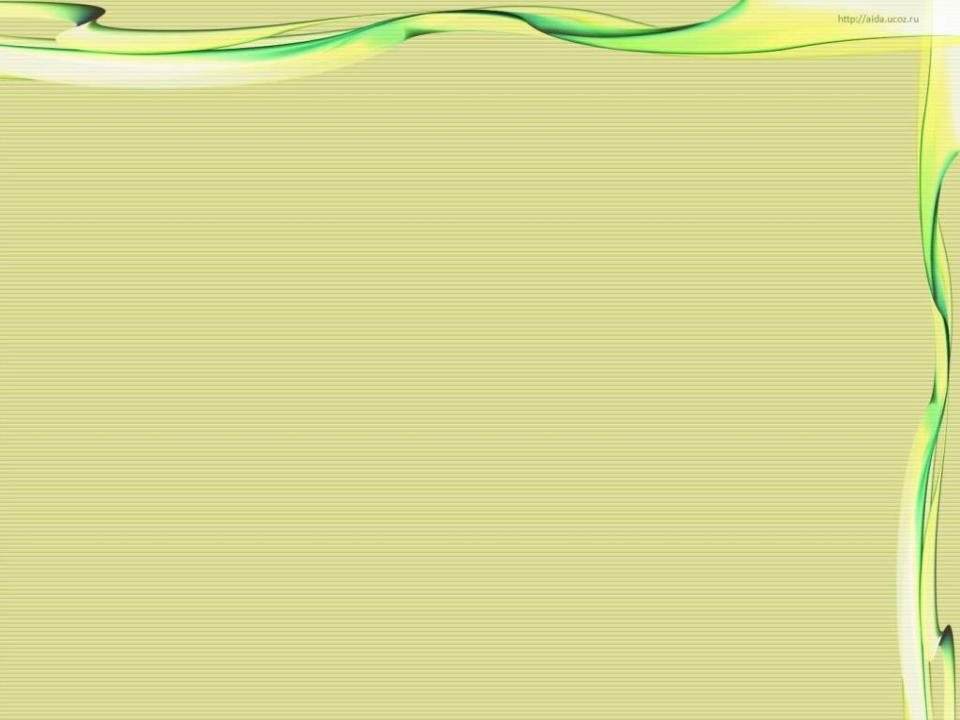 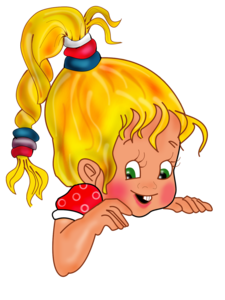 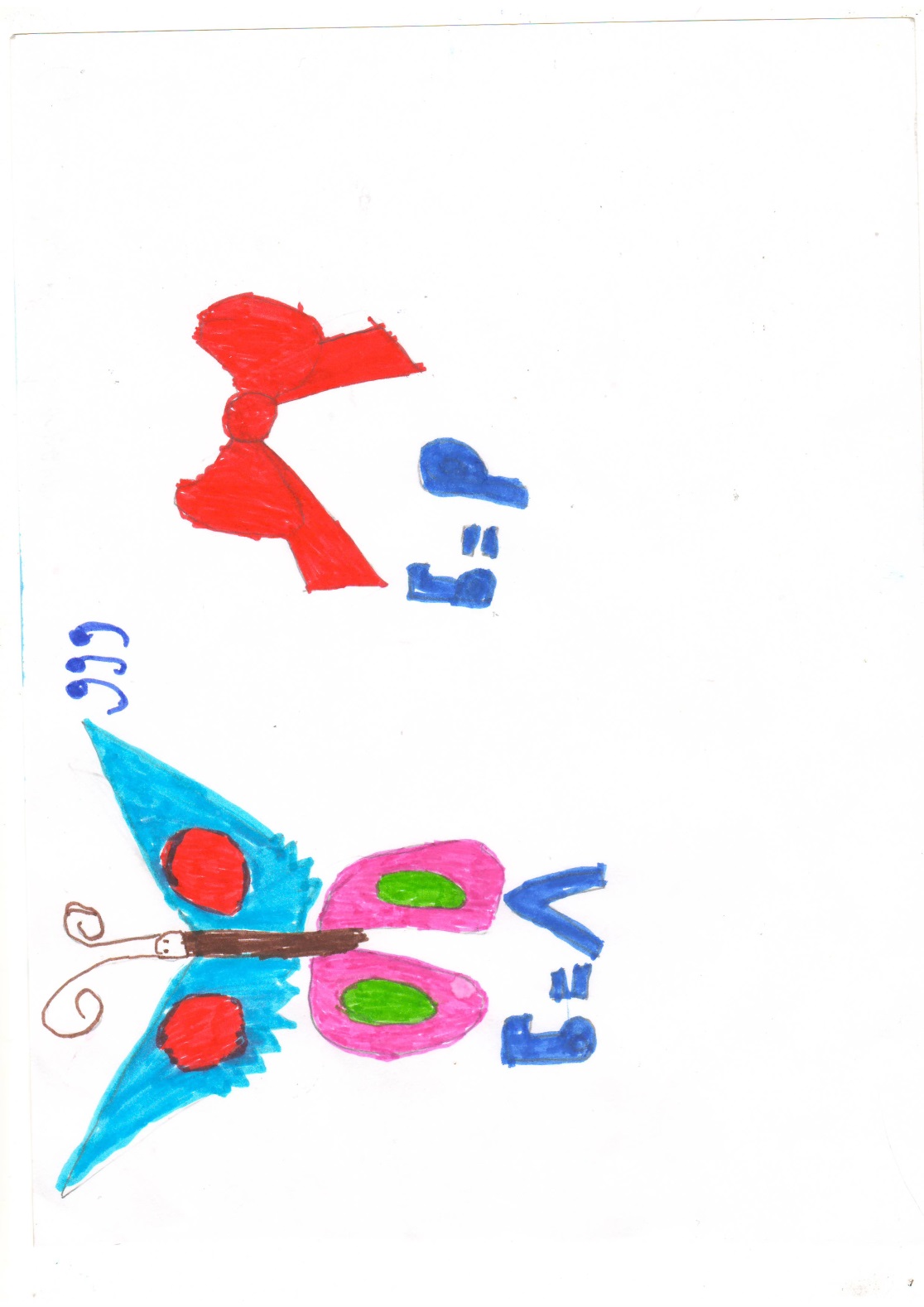 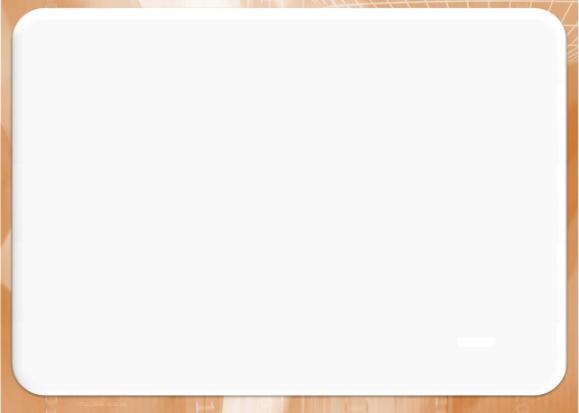 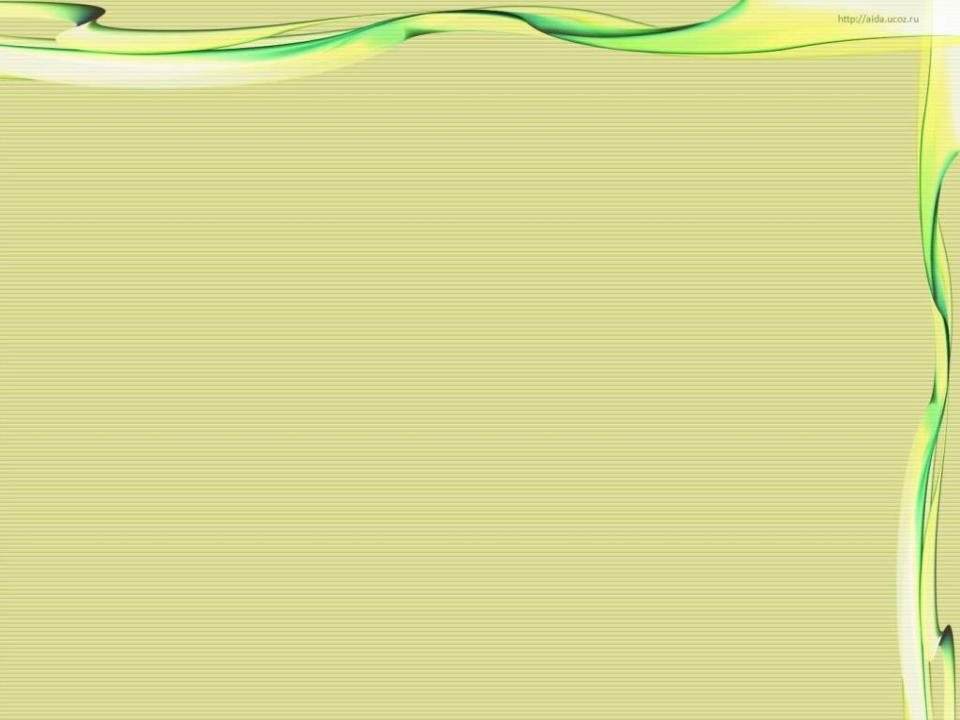 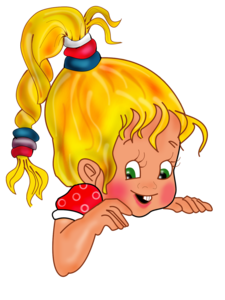 ЛАБОРАНТ
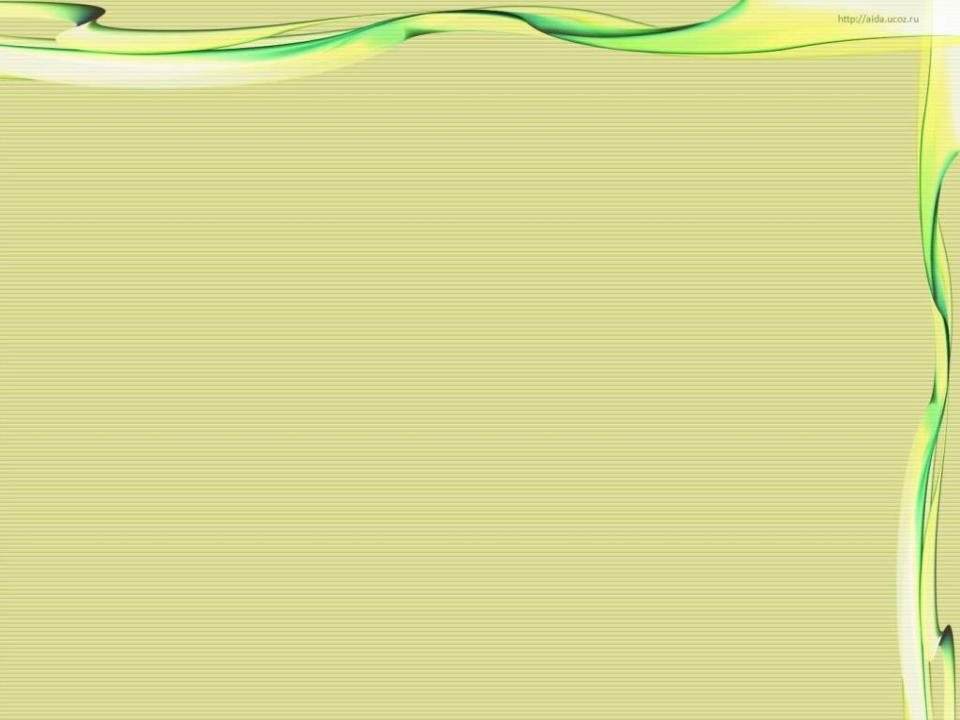 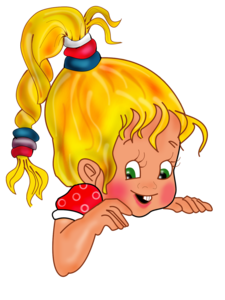 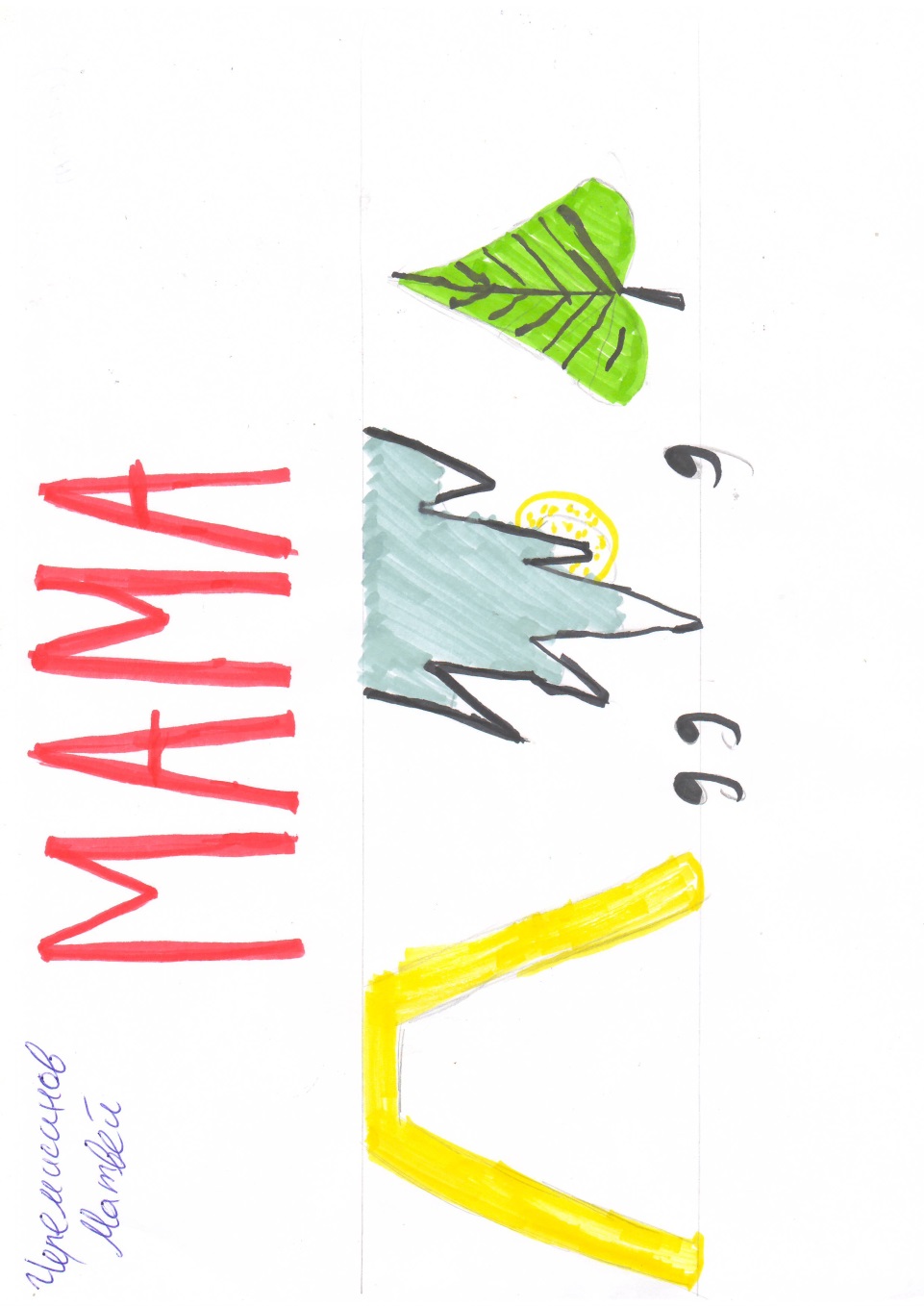 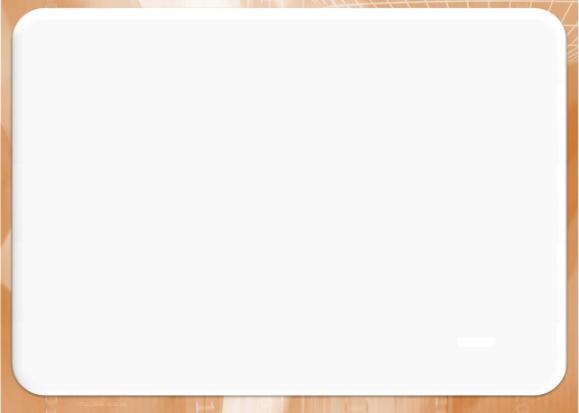 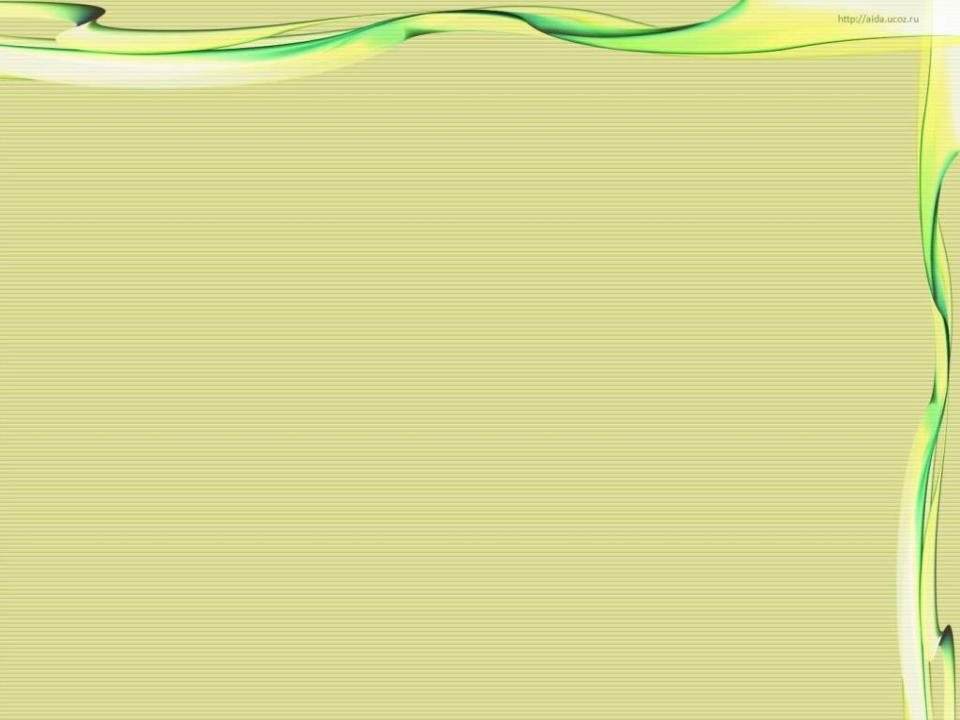 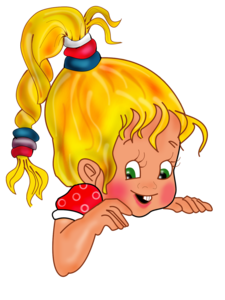 ЛОГИСТ
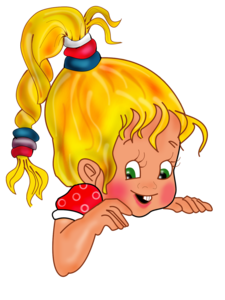 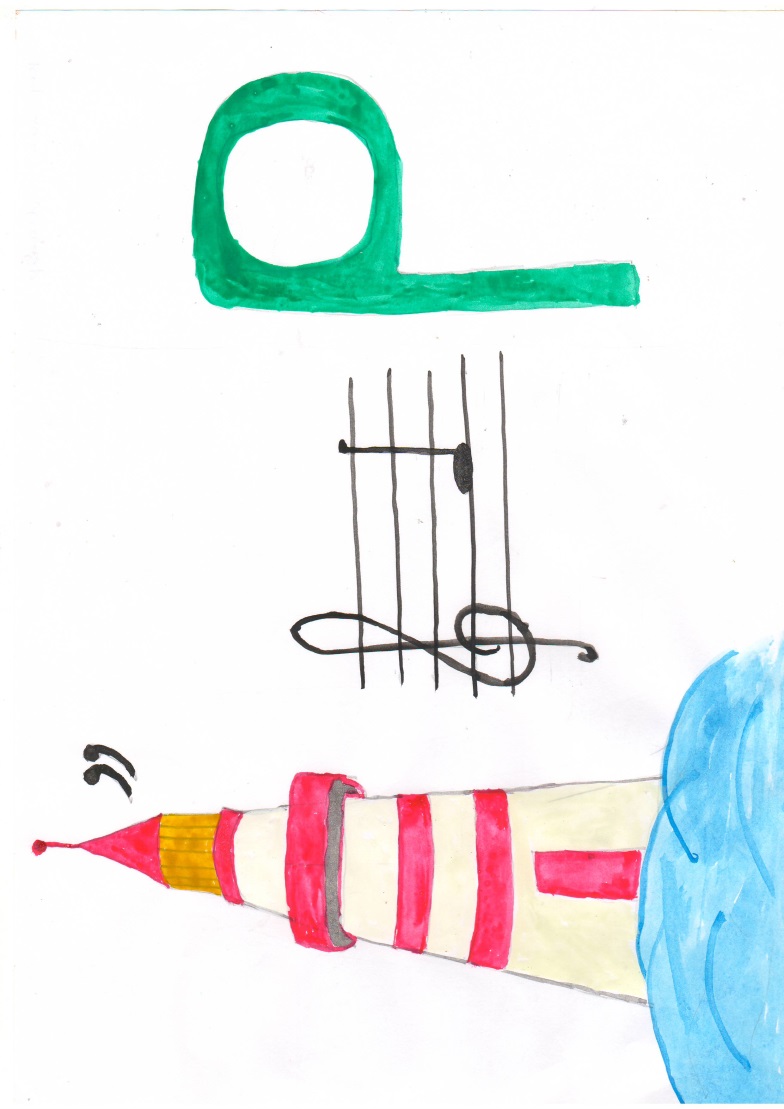 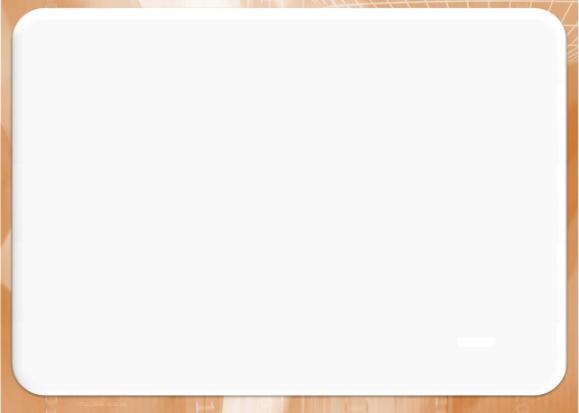 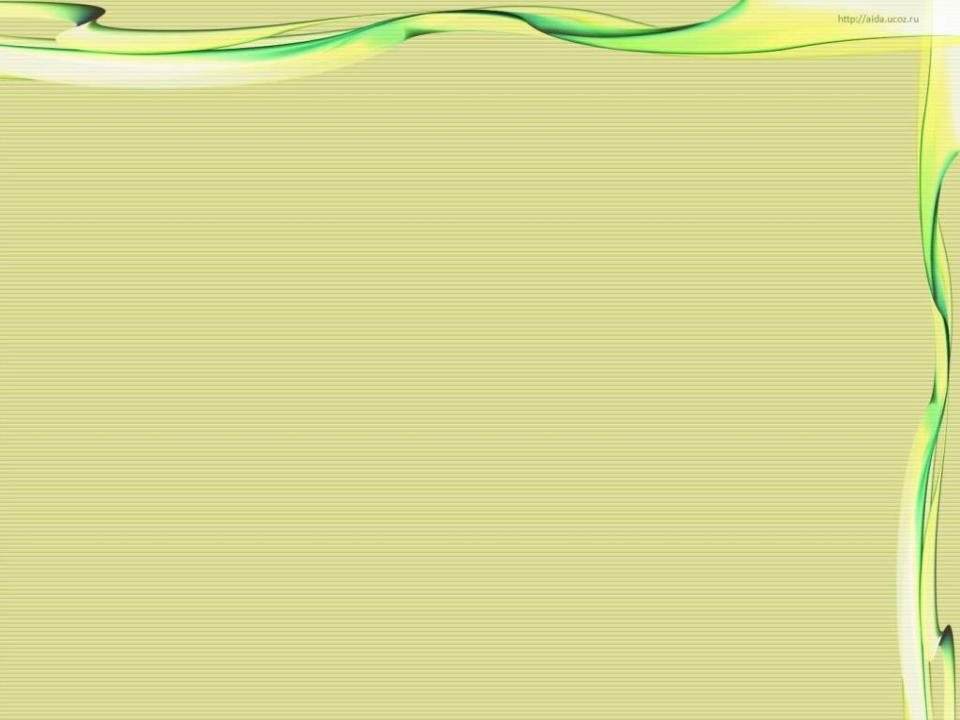 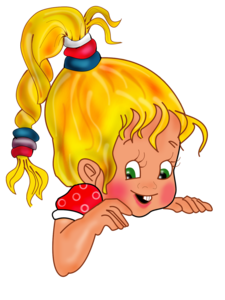 МАЛЯР
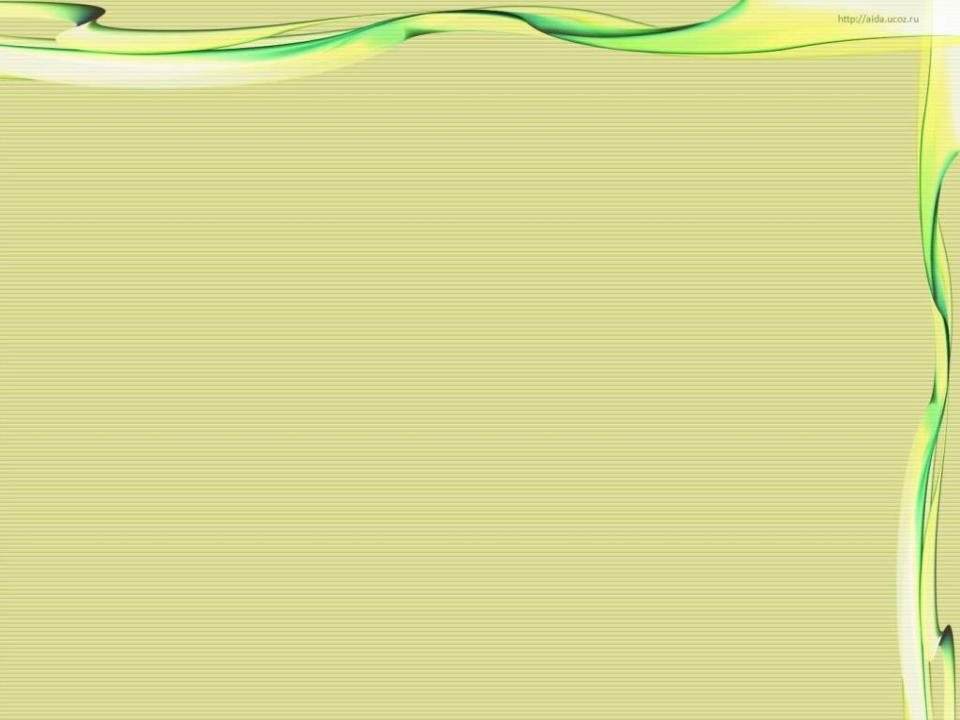 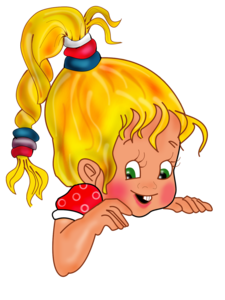 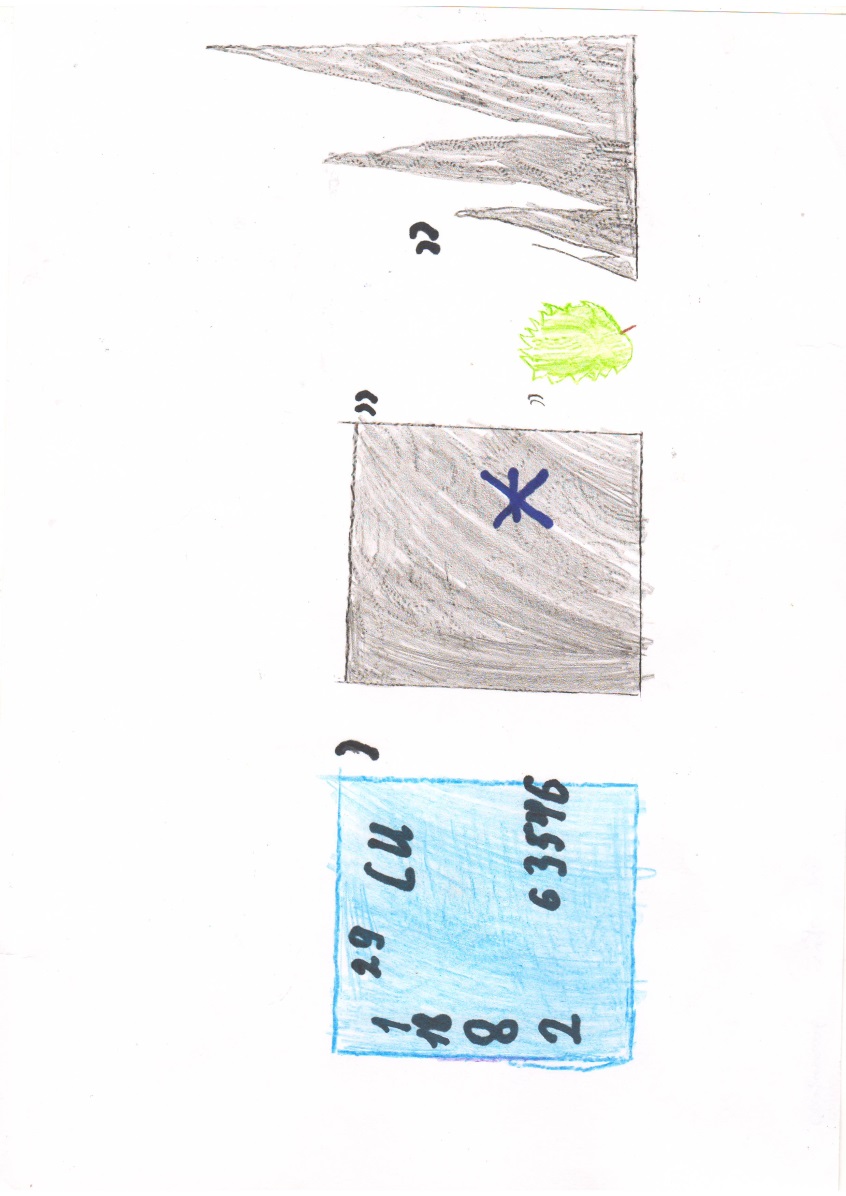 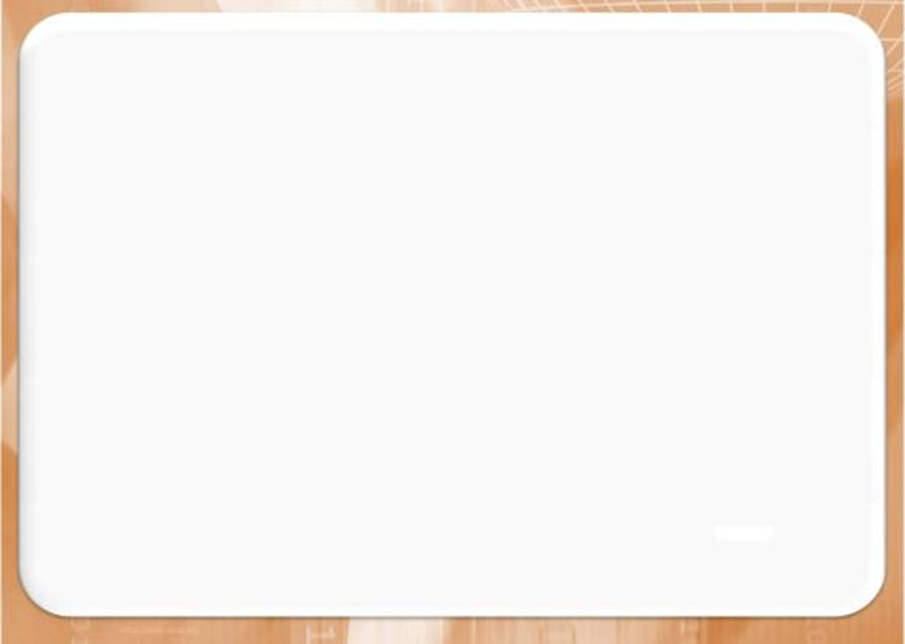 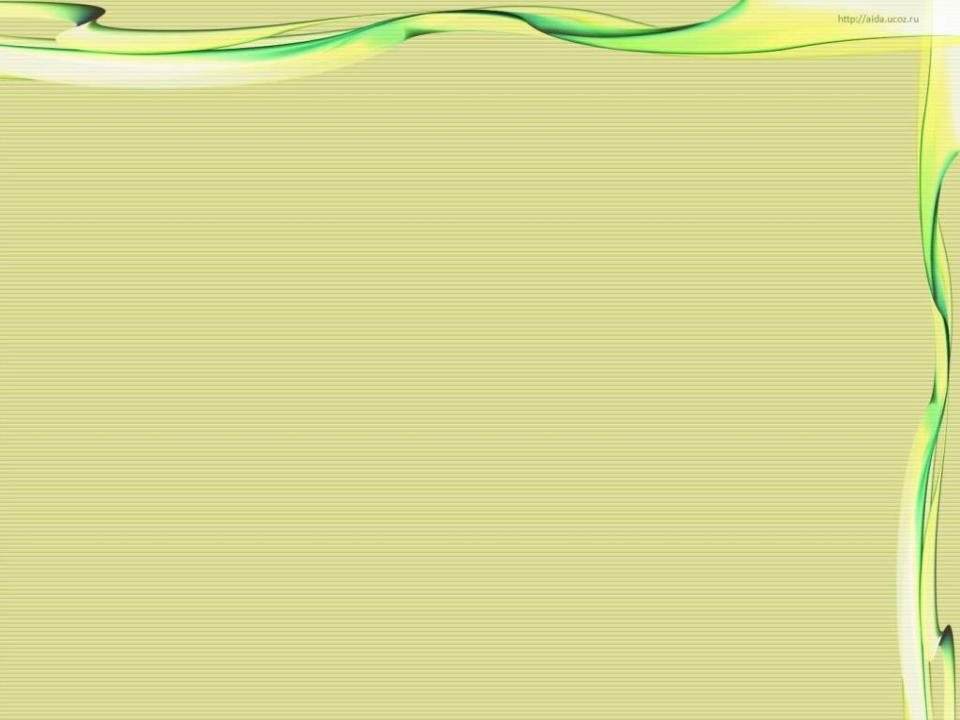 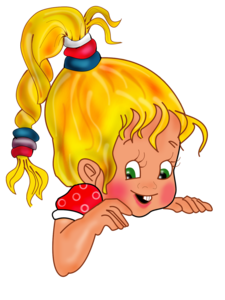 МЕДСЕСТРА
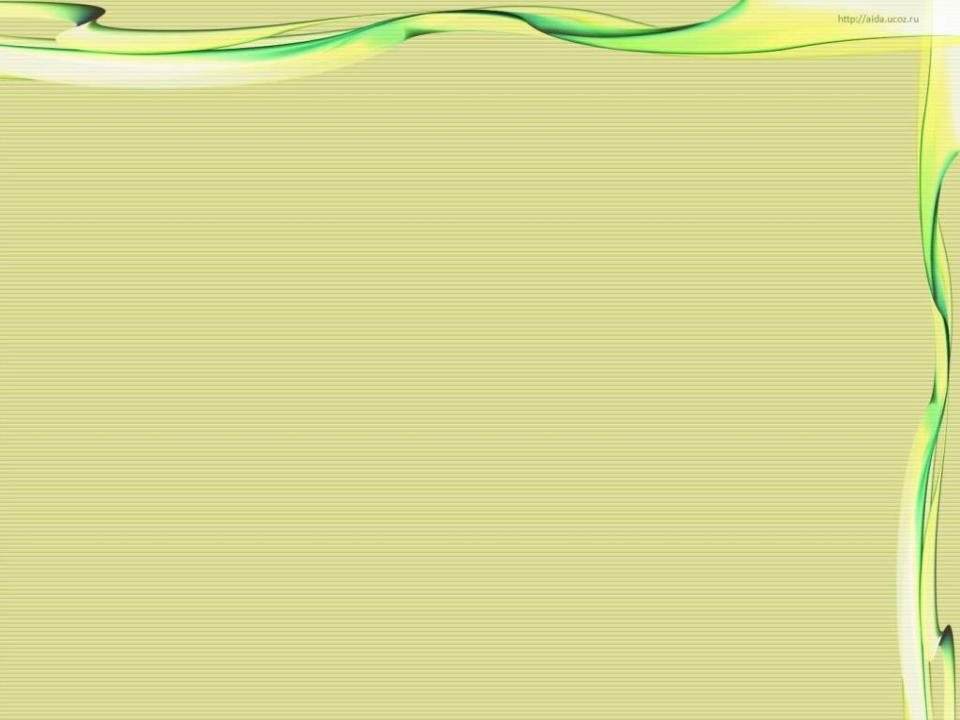 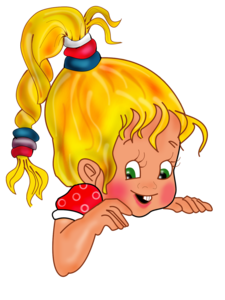 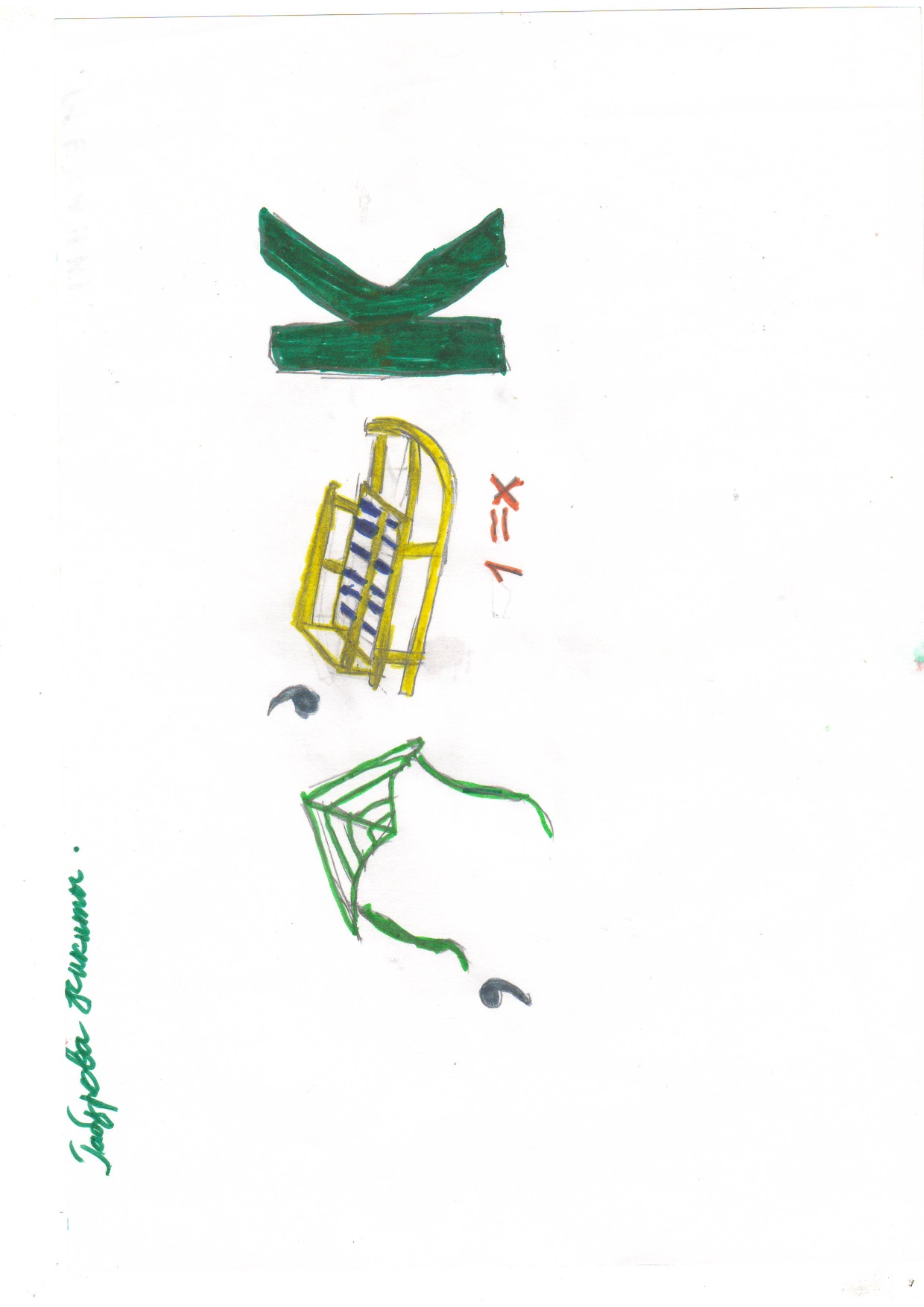 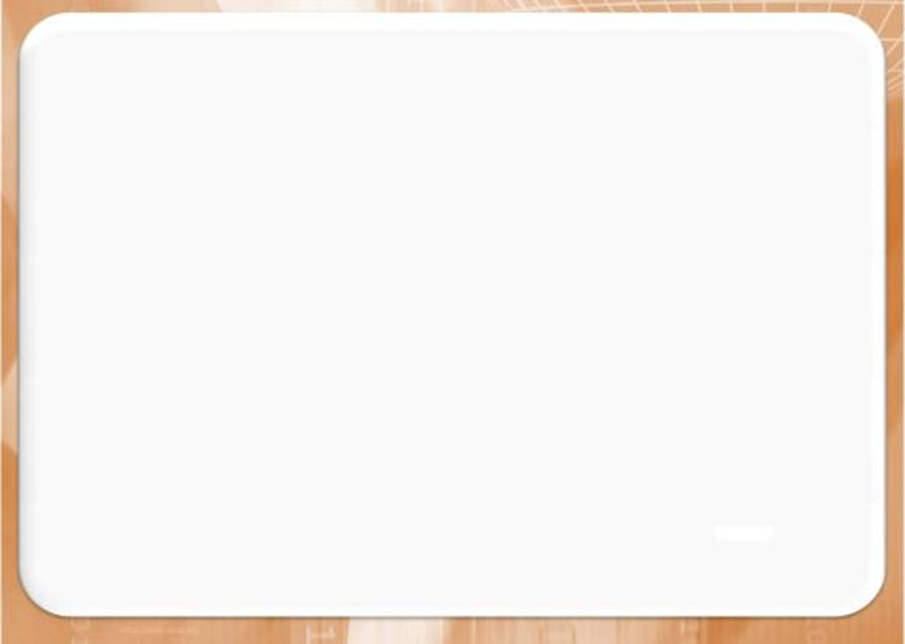 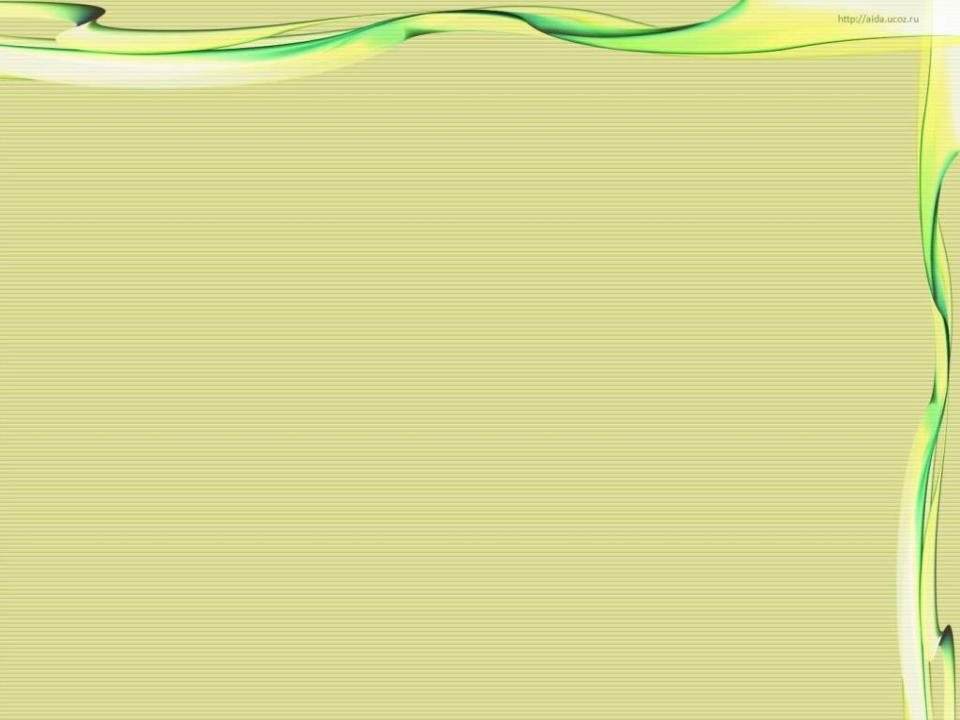 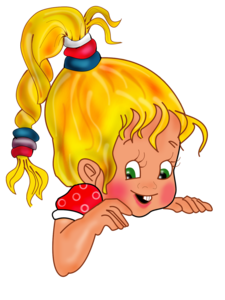 МЕХАНИК
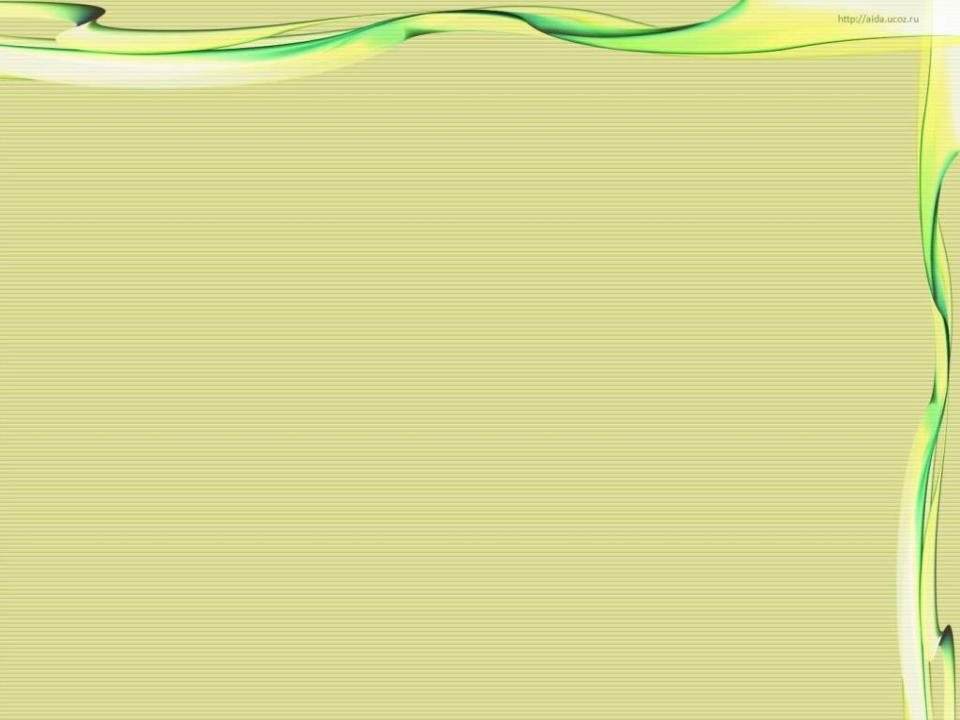 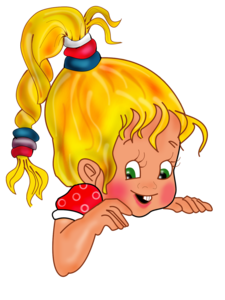 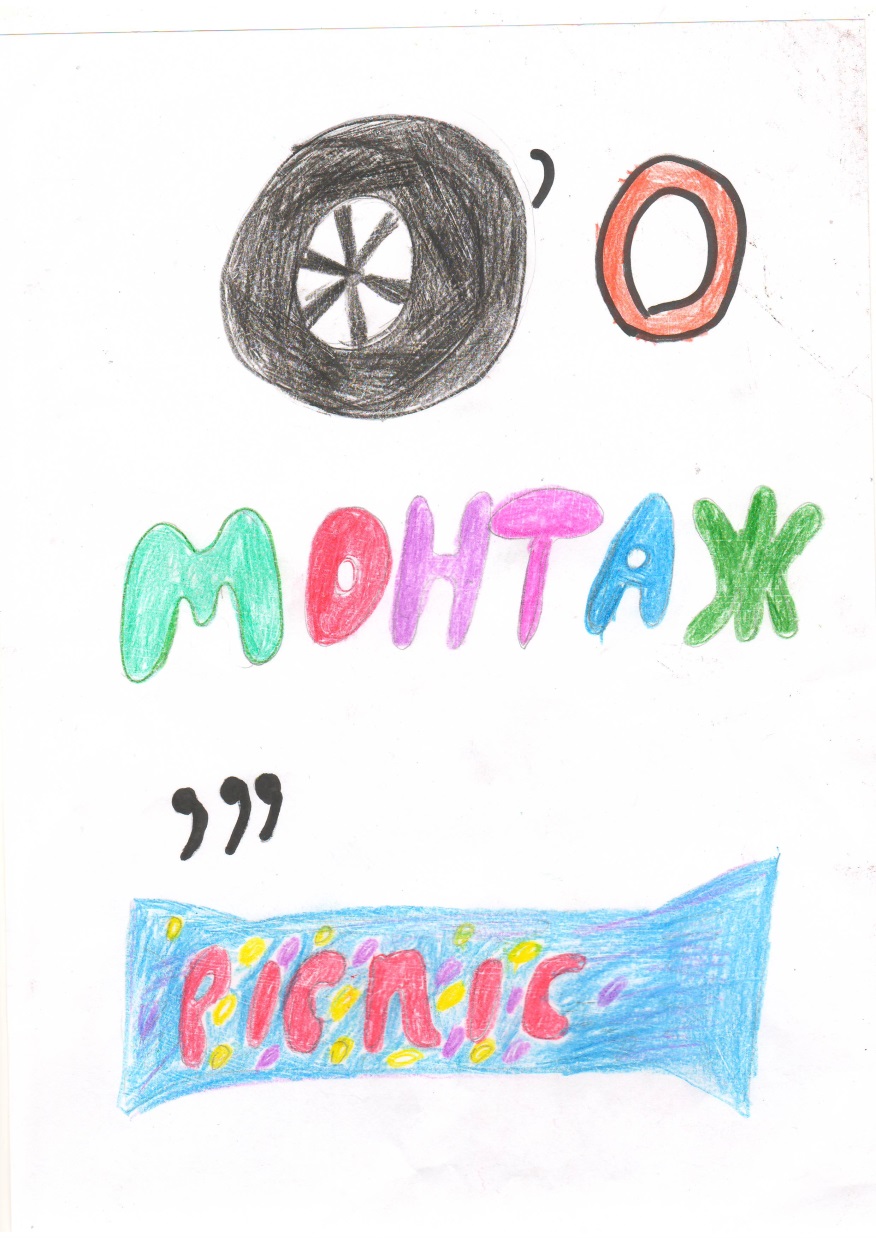 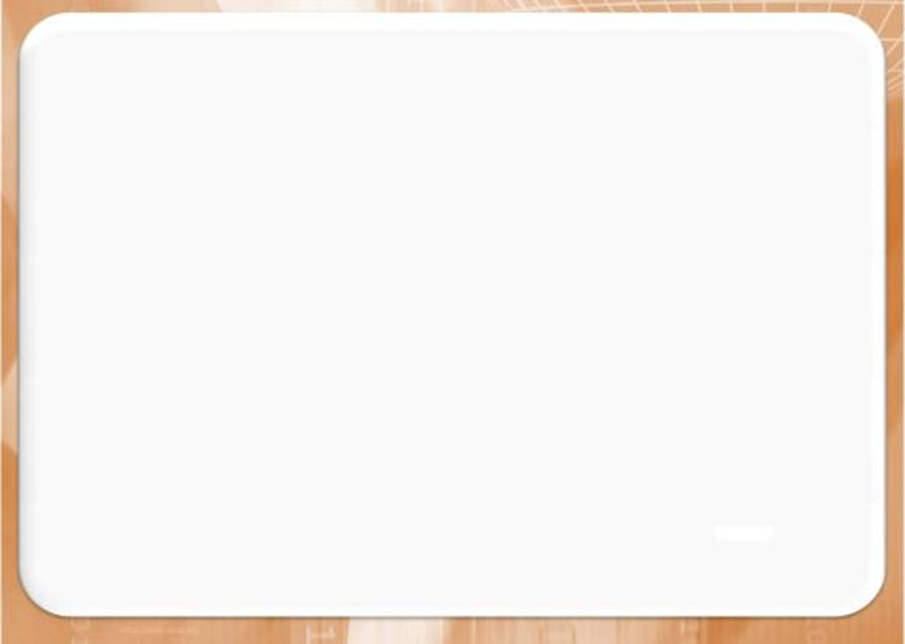 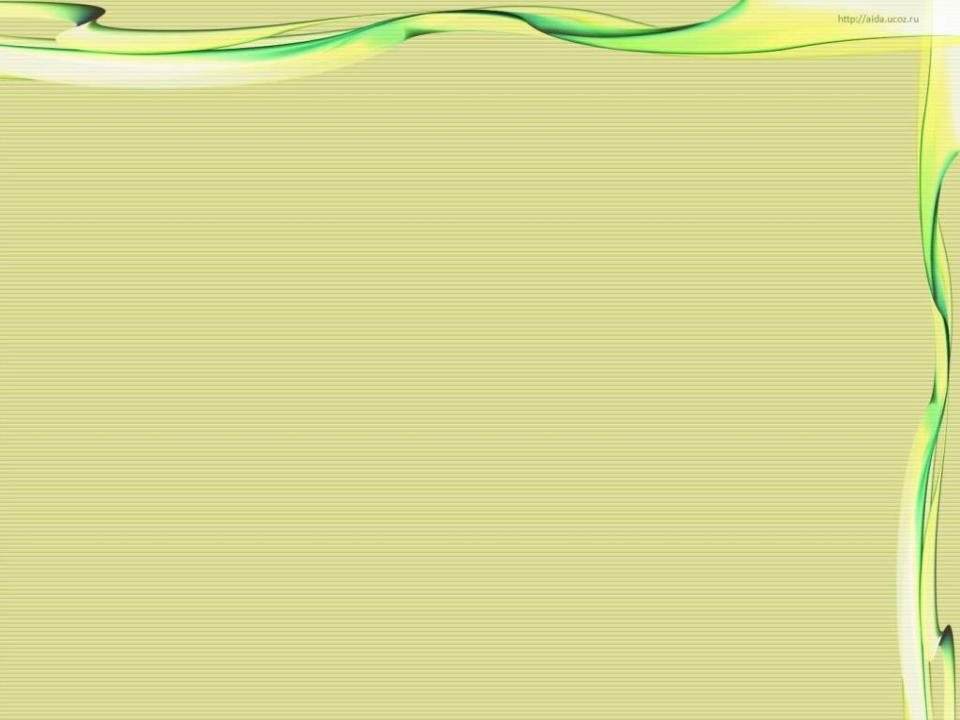 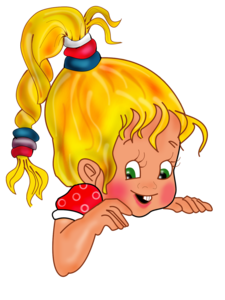 ШИНОМОНТАЖНИК
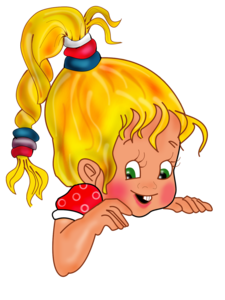 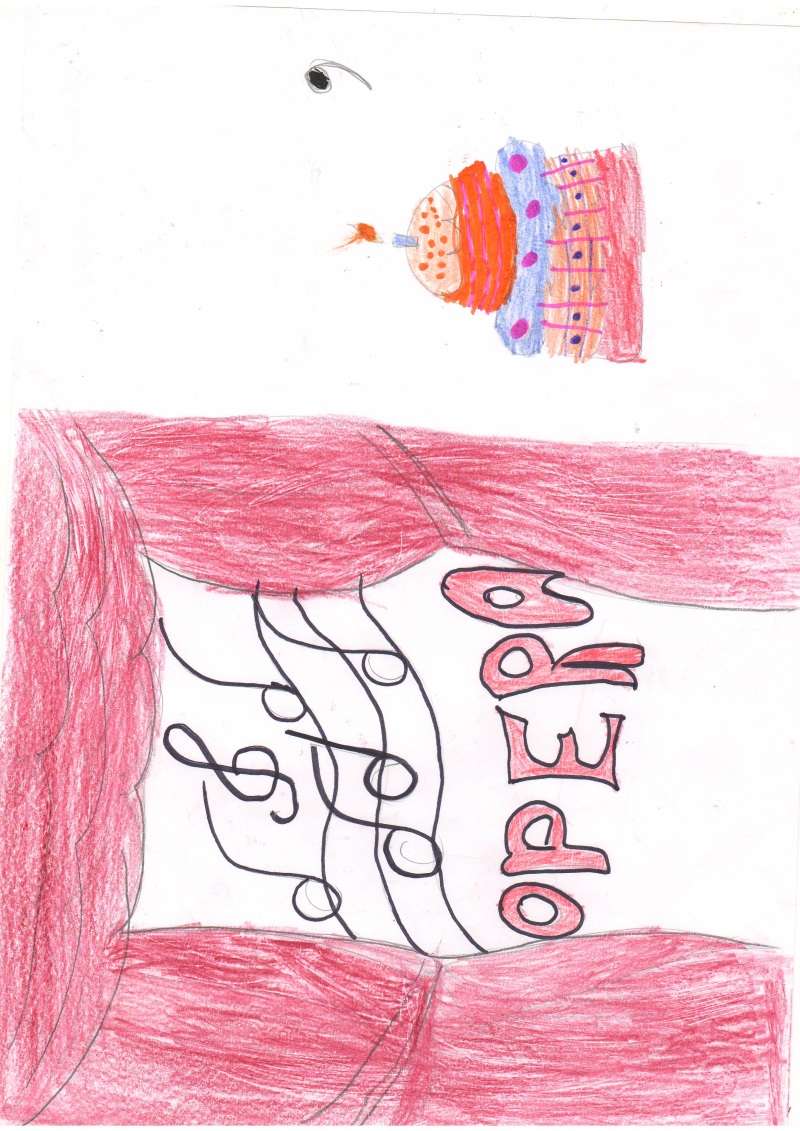 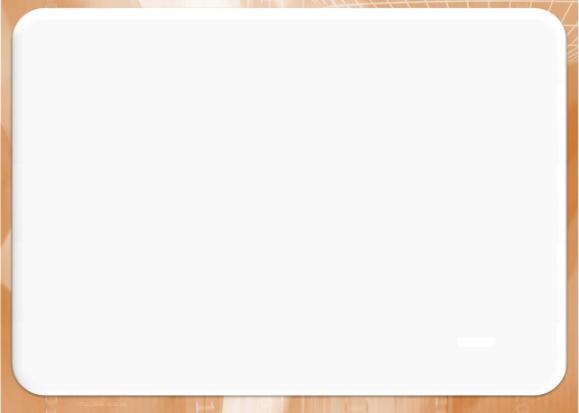 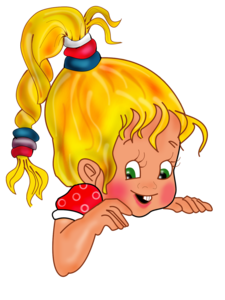 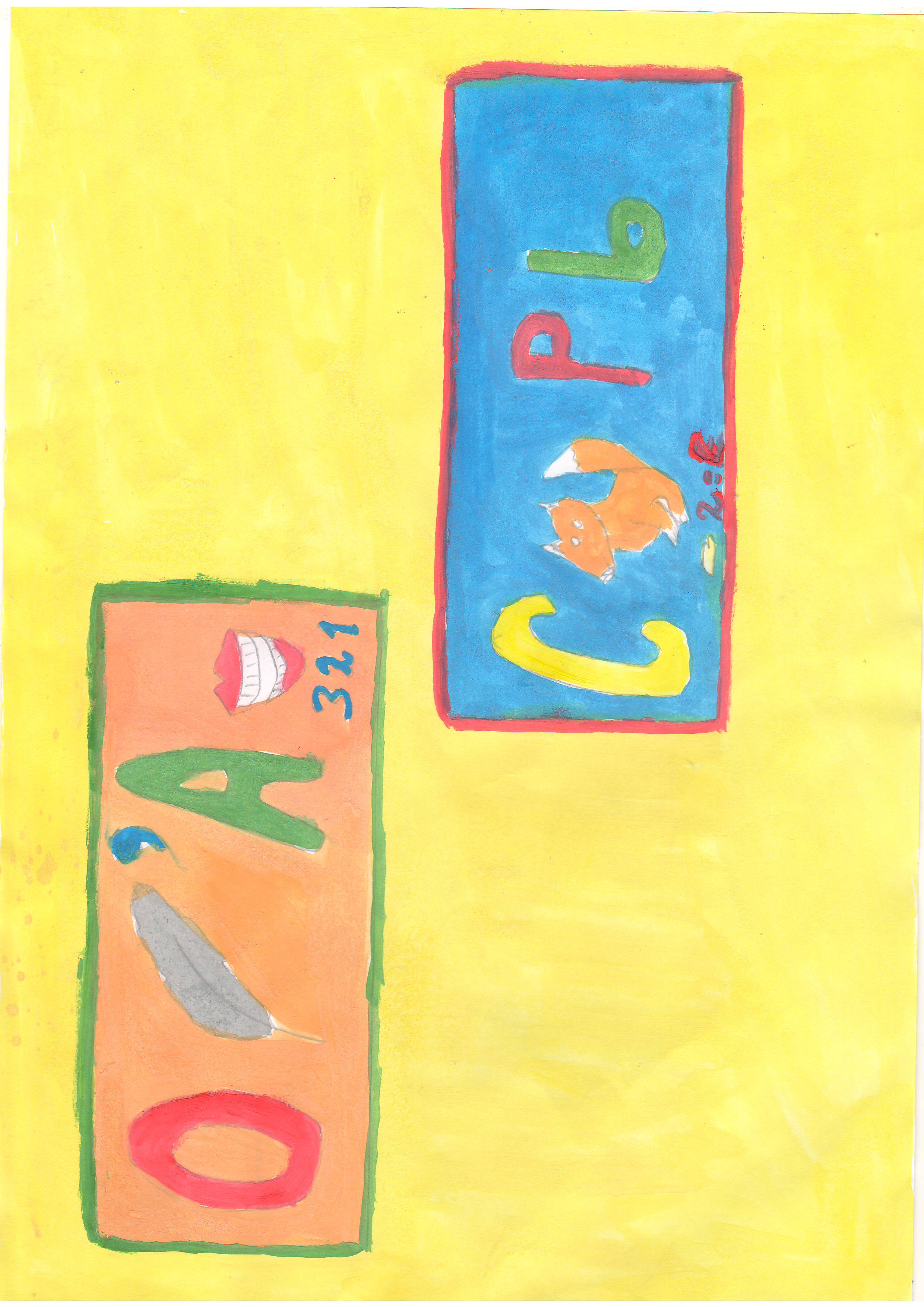 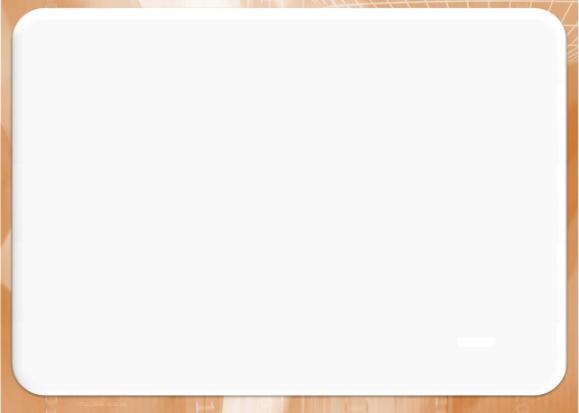 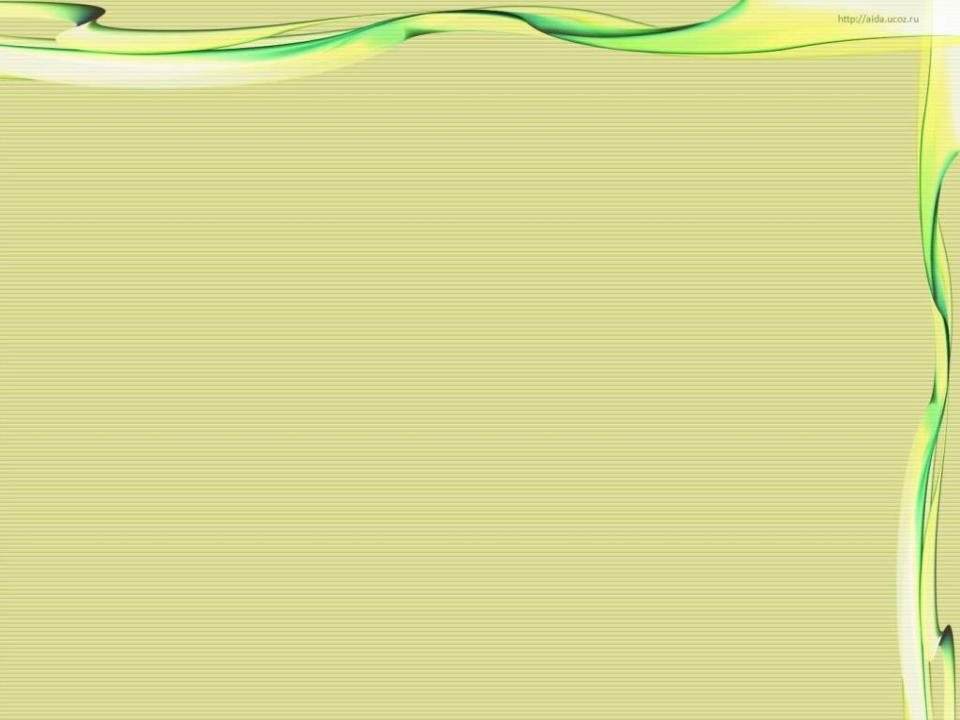 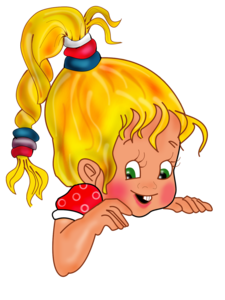 ОПЕРАТОР
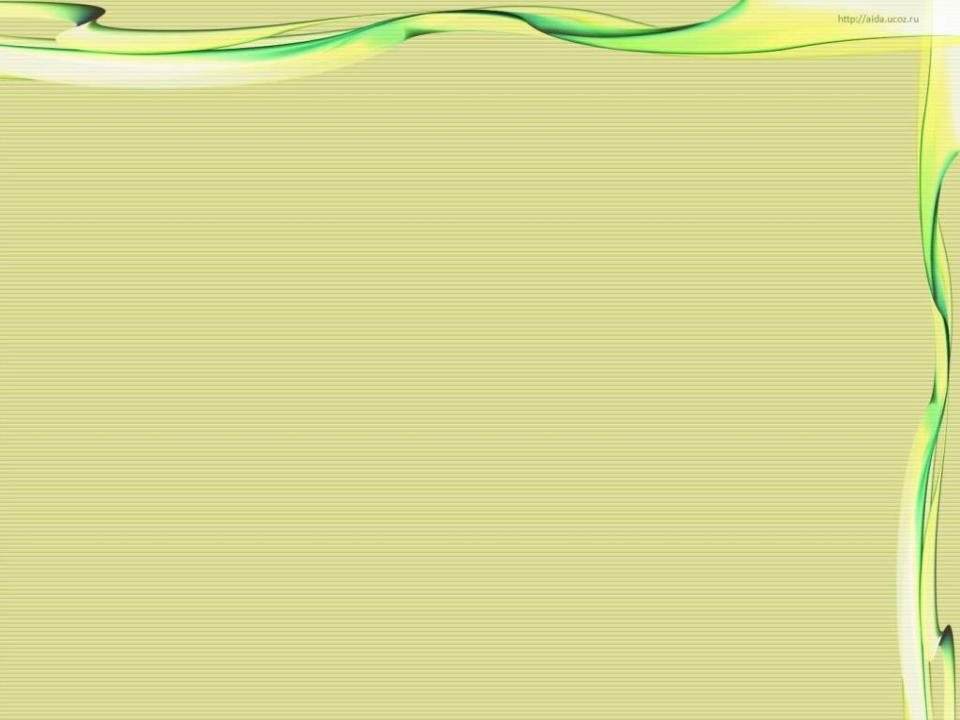 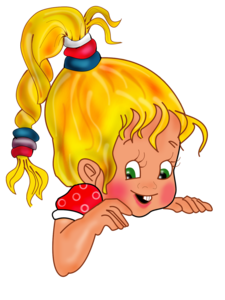 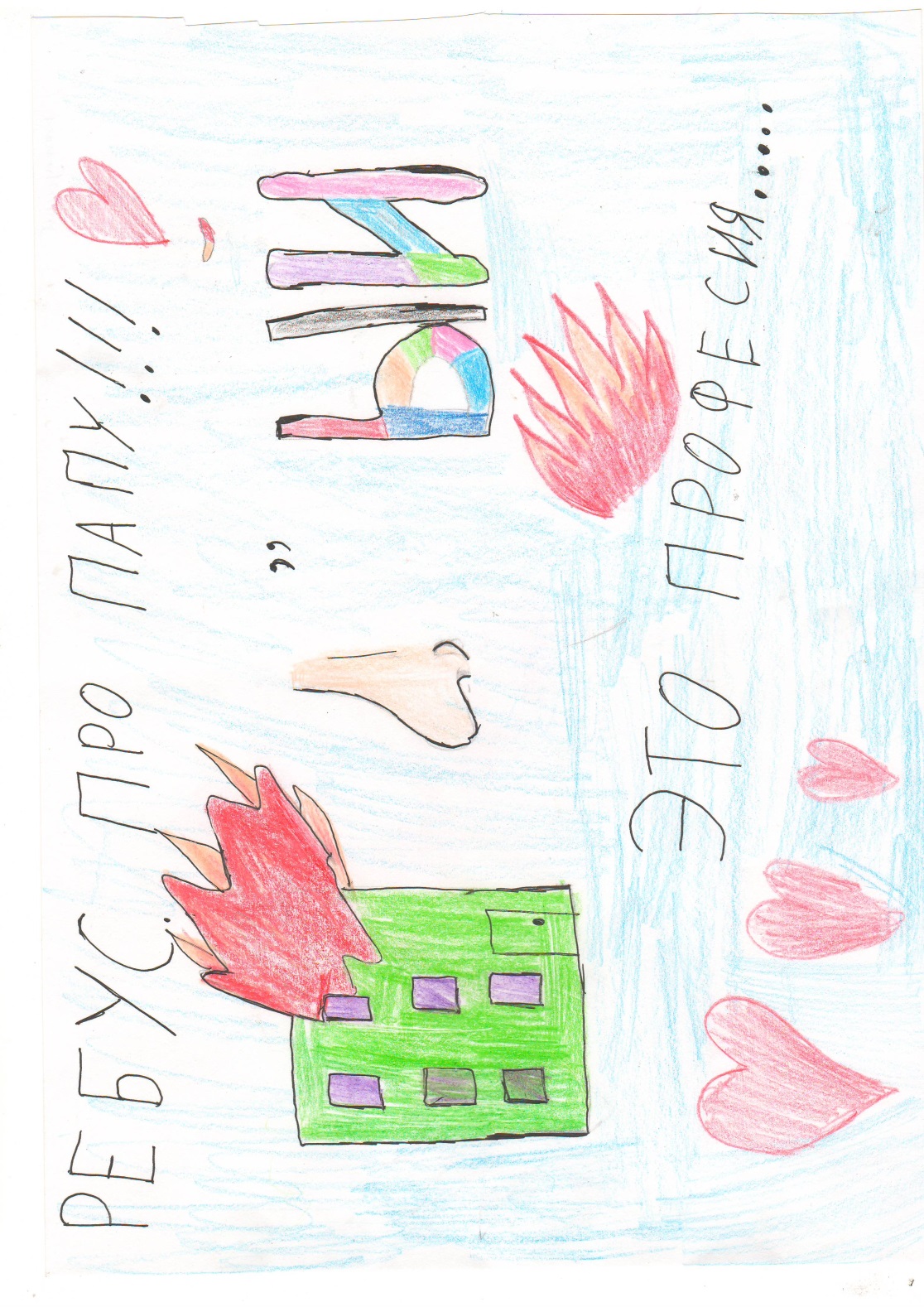 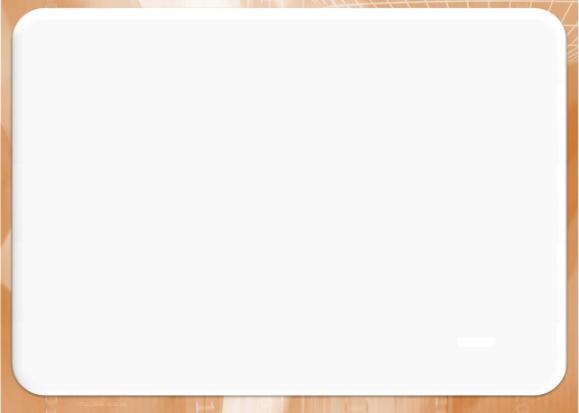 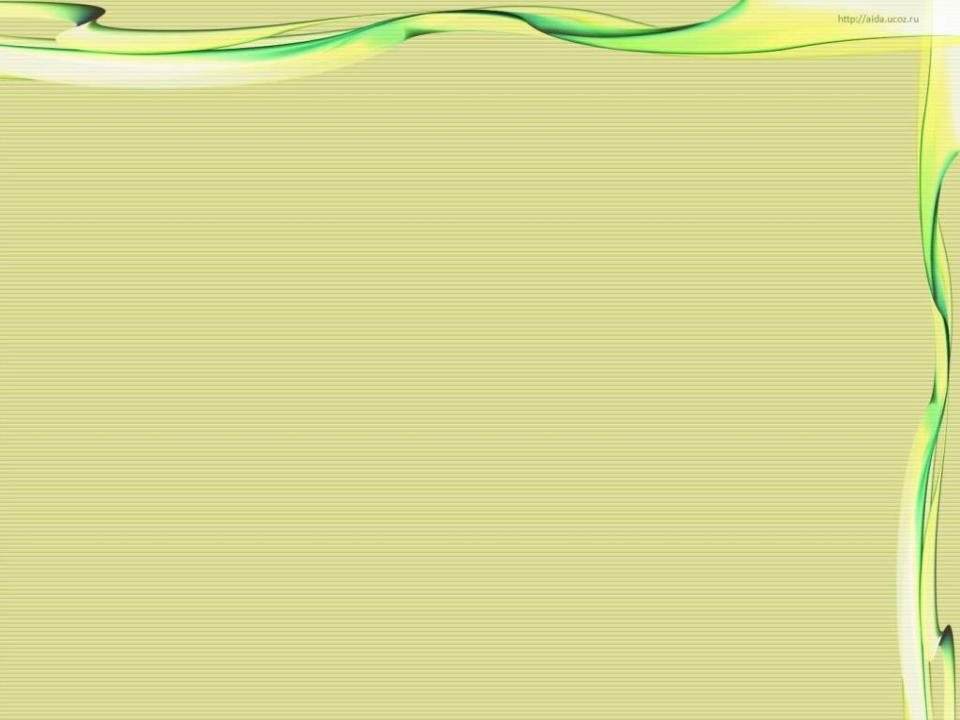 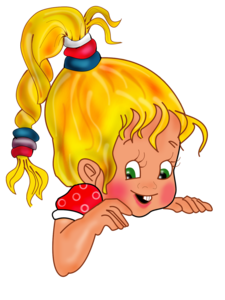 ПОЖАРНЫЙ
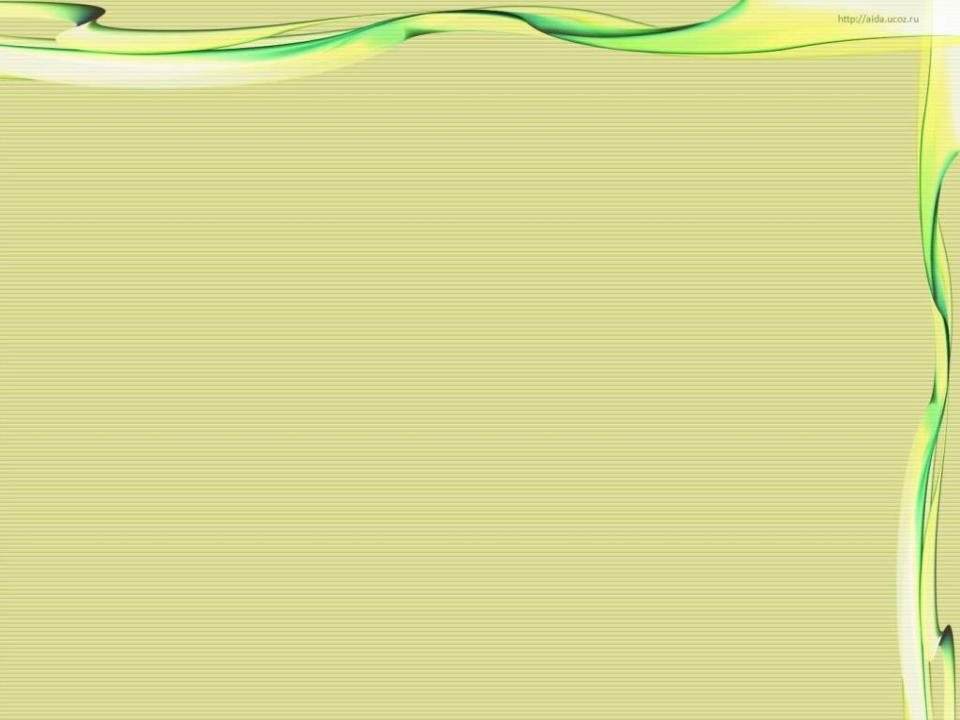 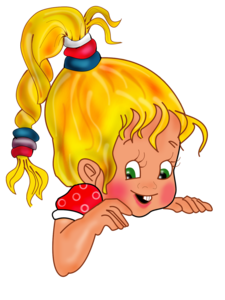 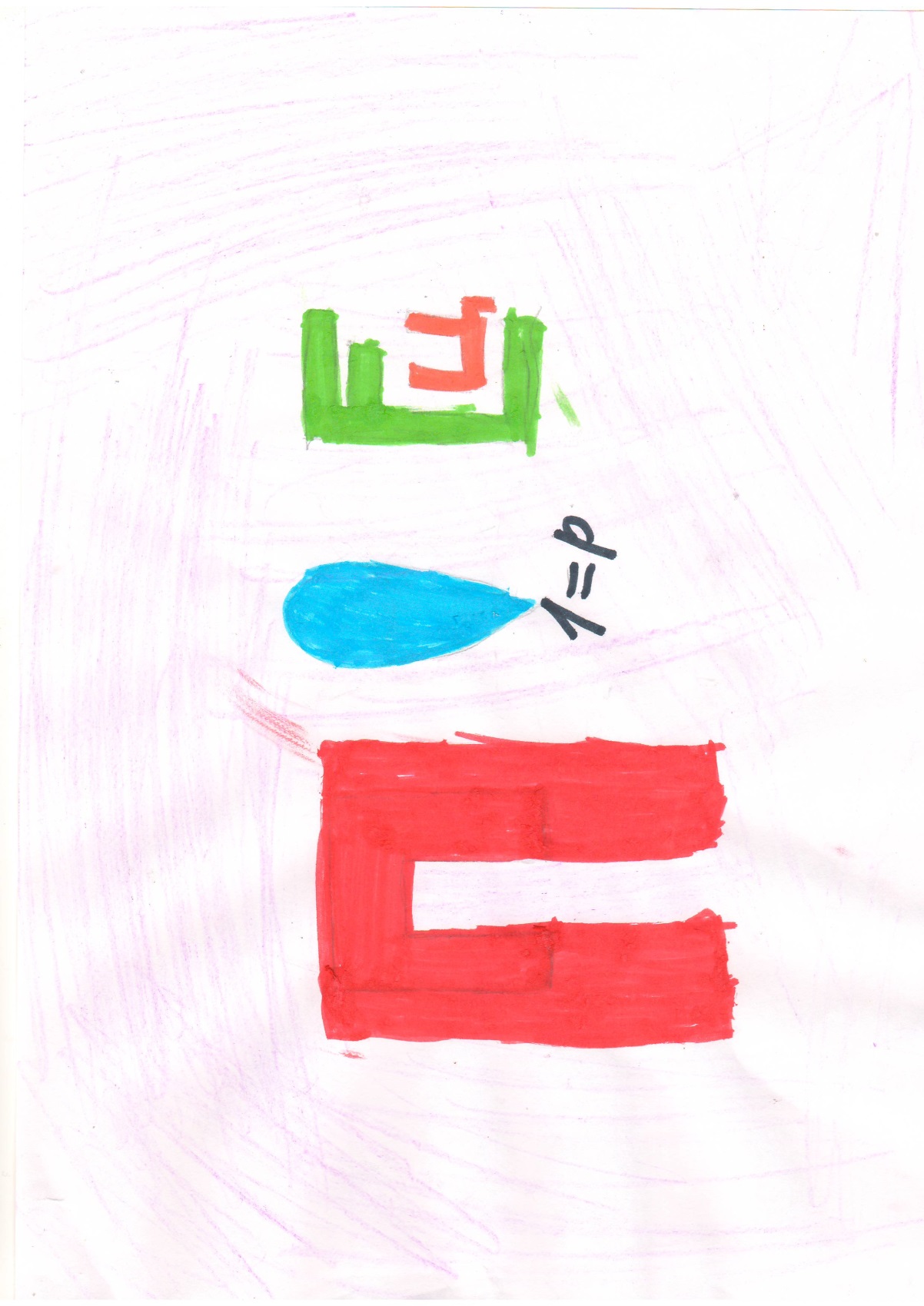 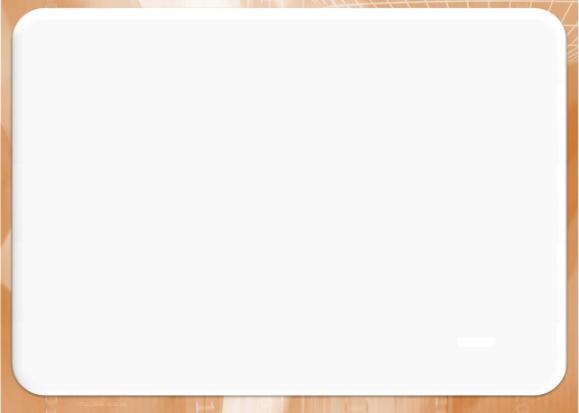 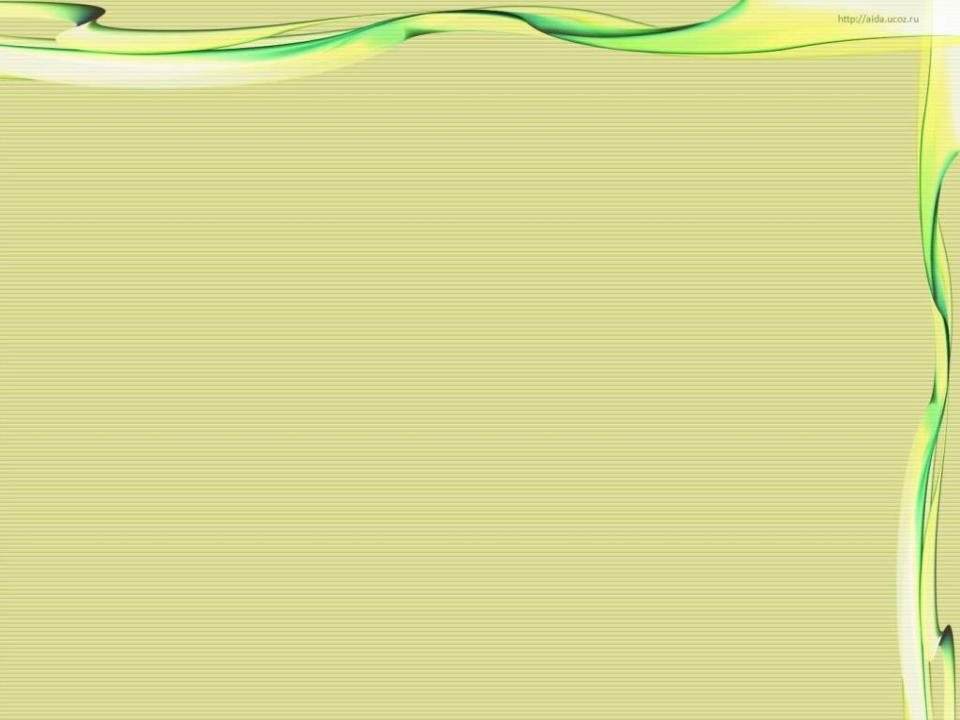 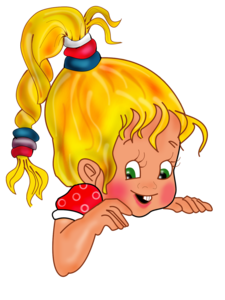 ПРОДАВЕЦ
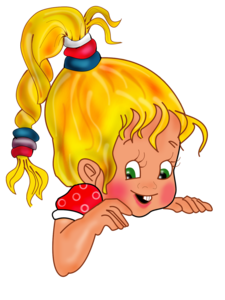 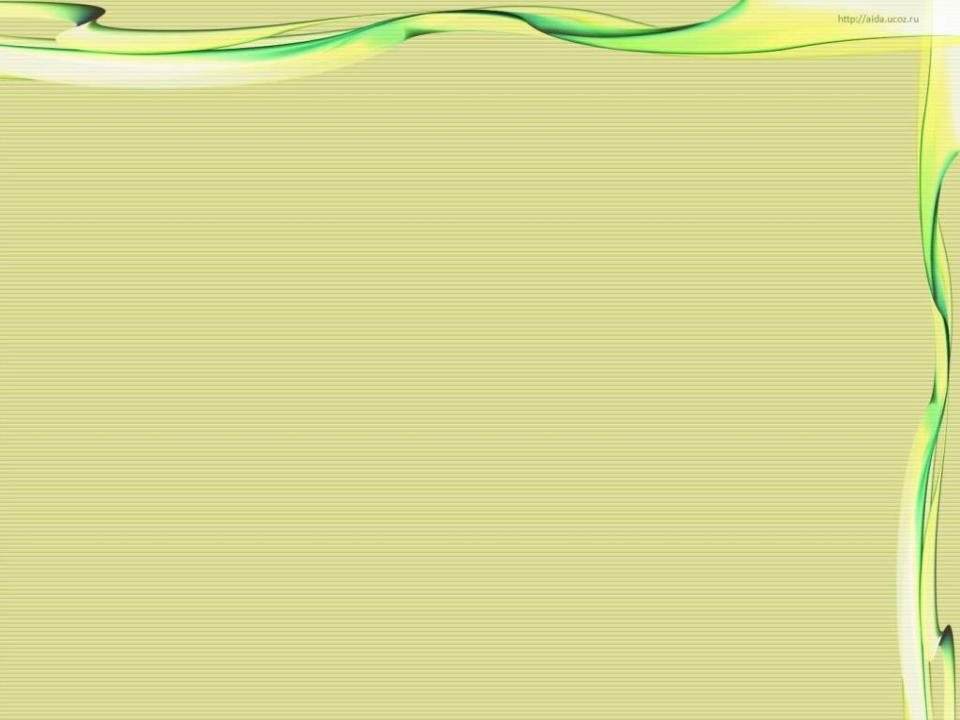 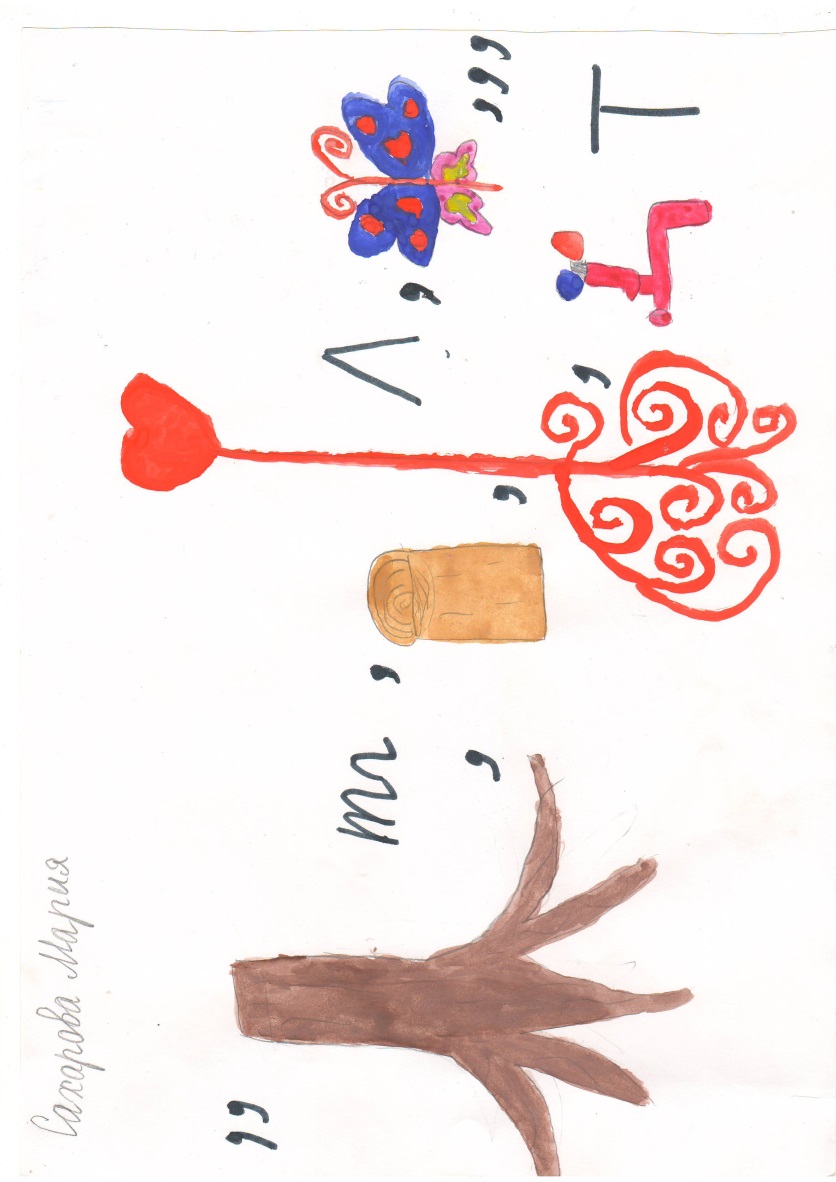 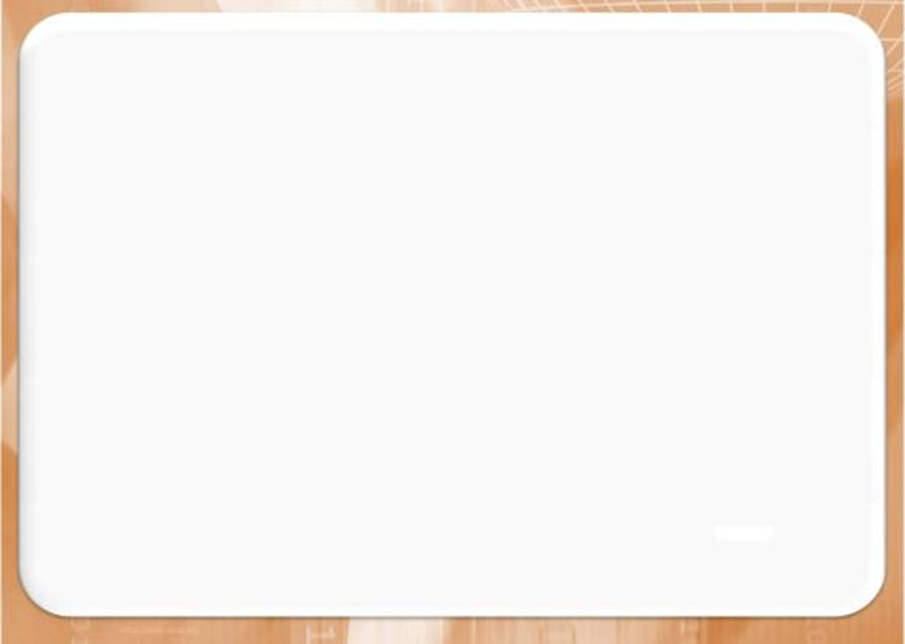 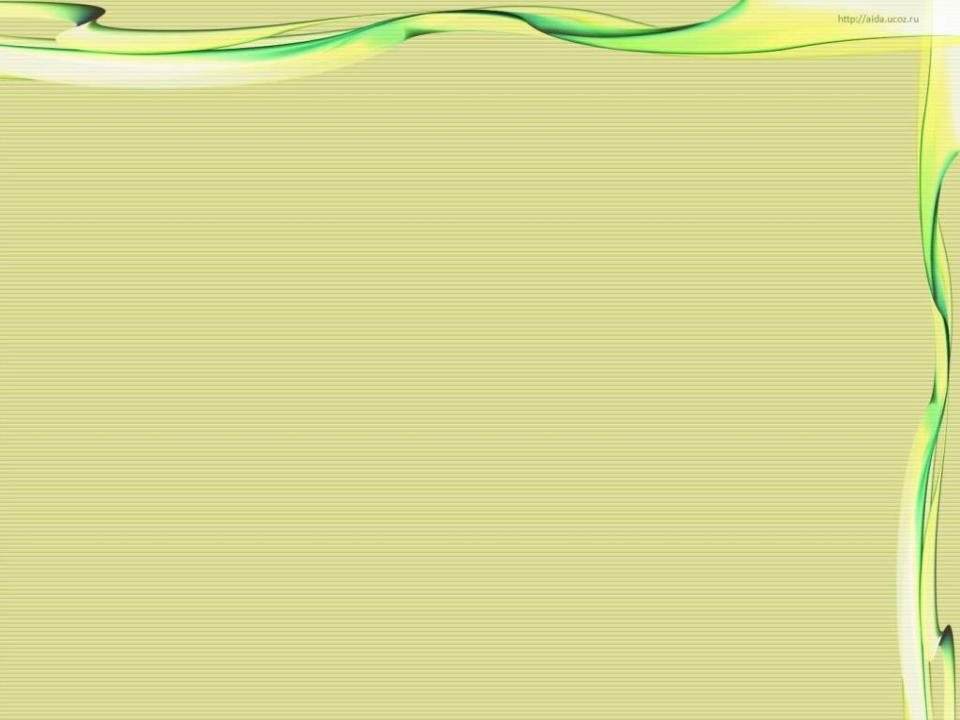 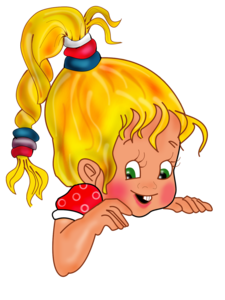 РЕНТГЕН 
       ЛАБОРАНТ
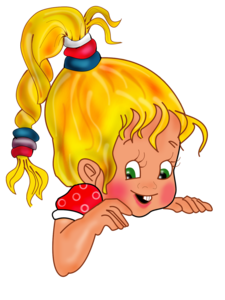 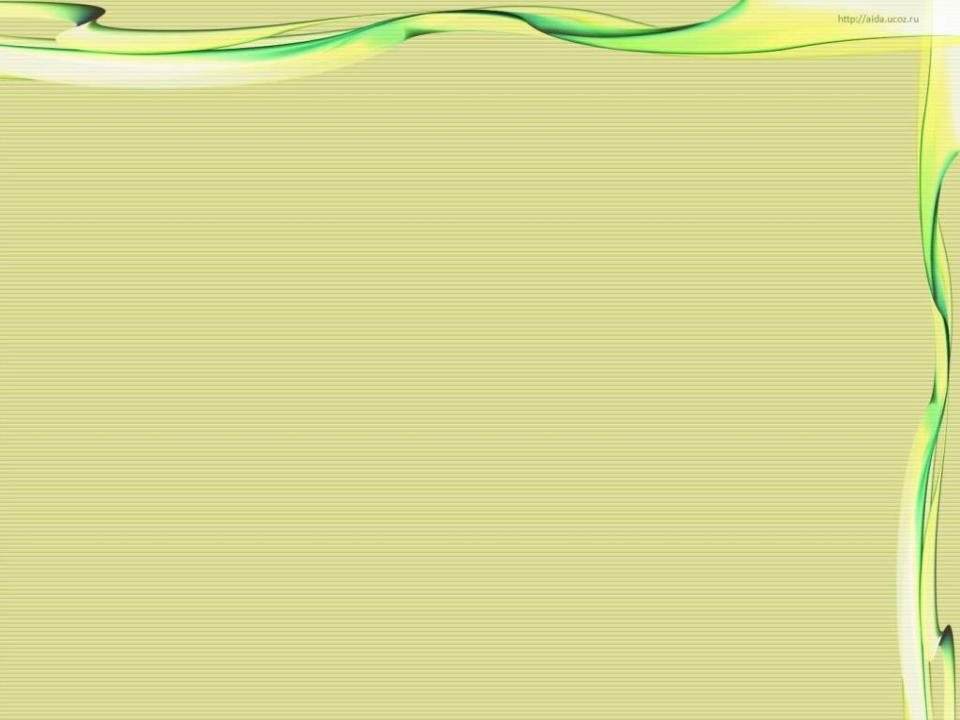 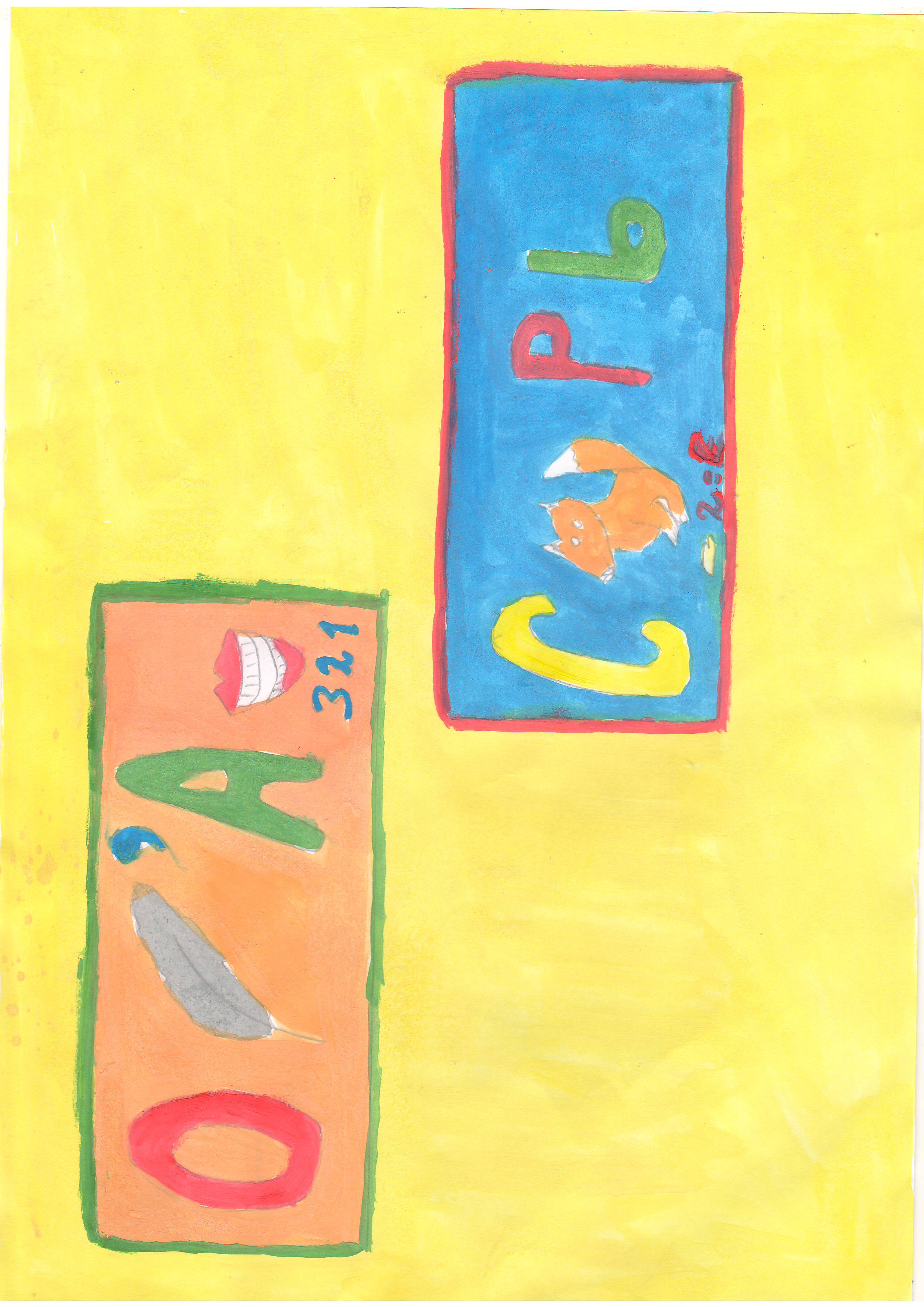 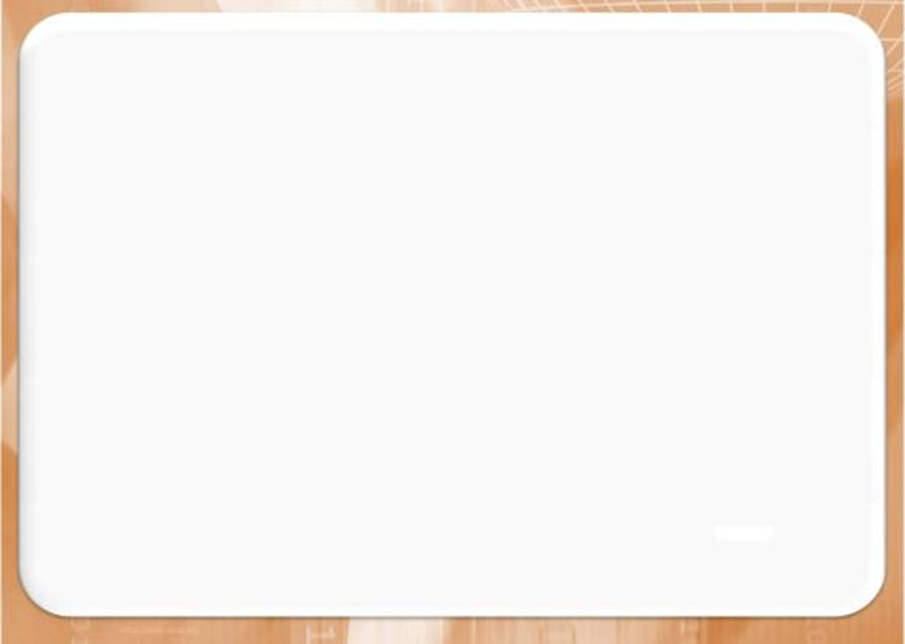 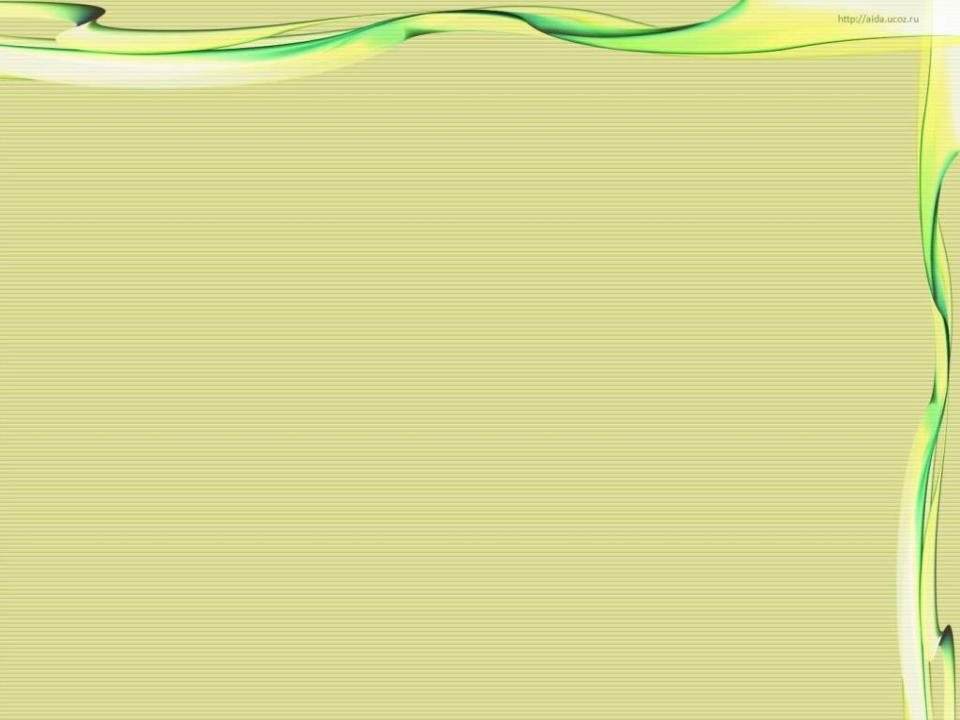 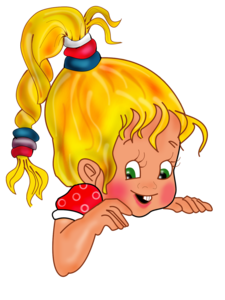 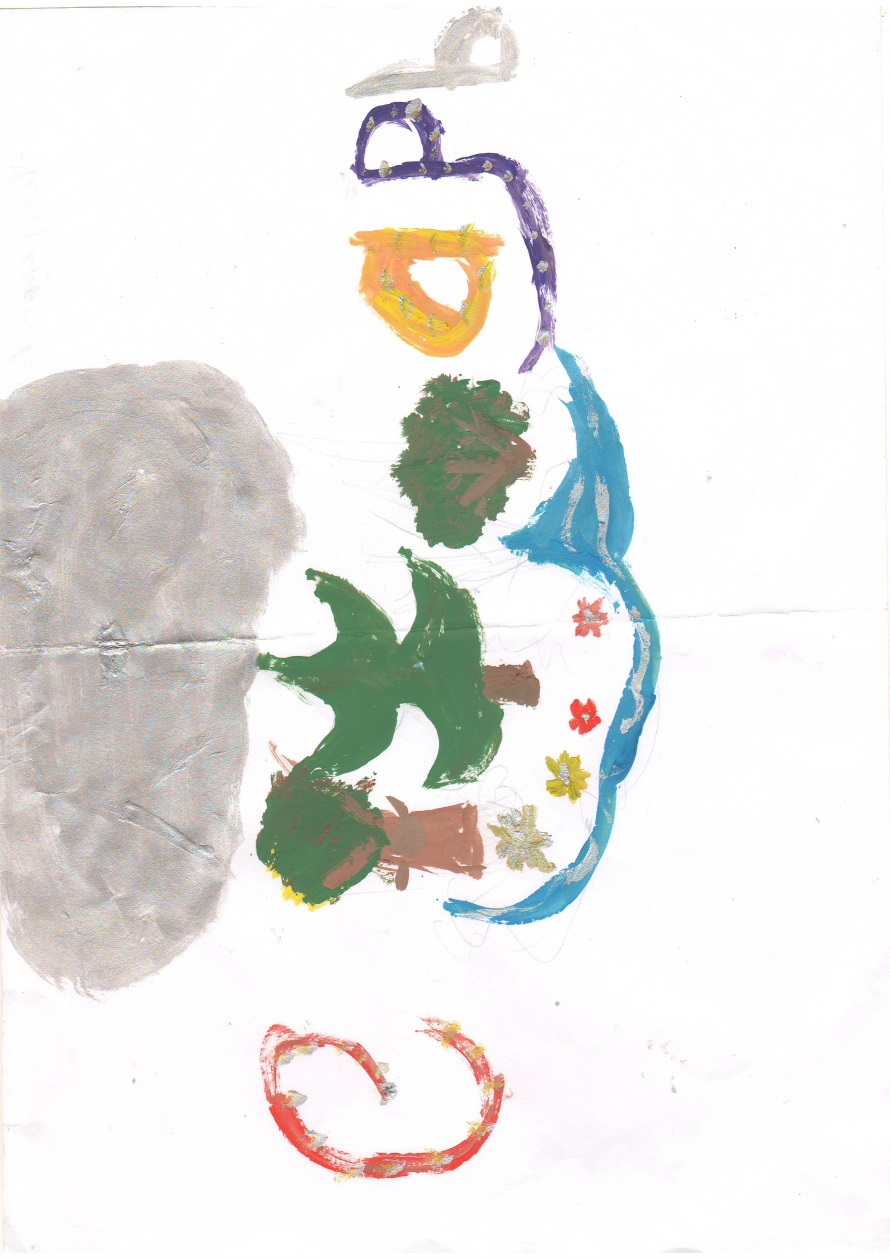 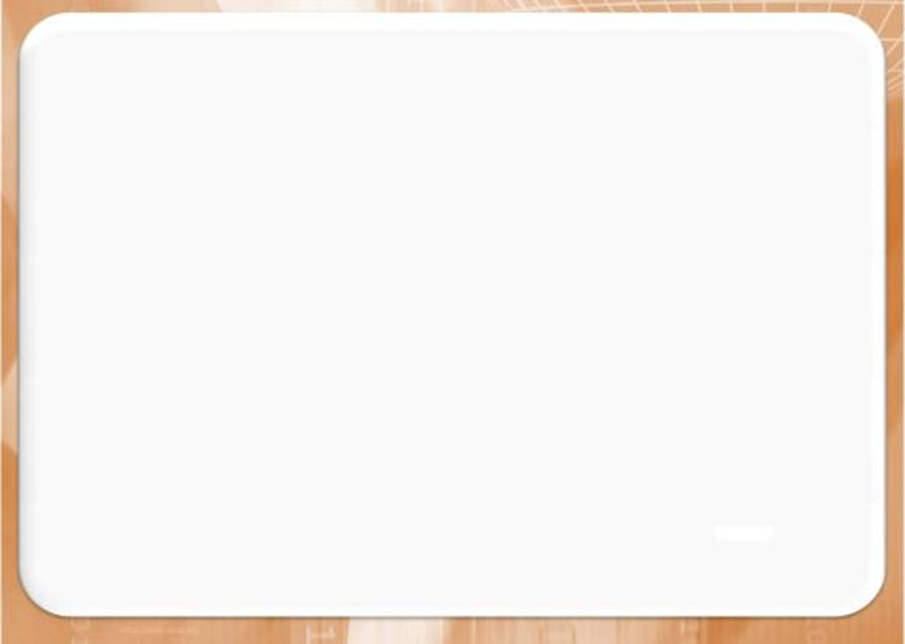 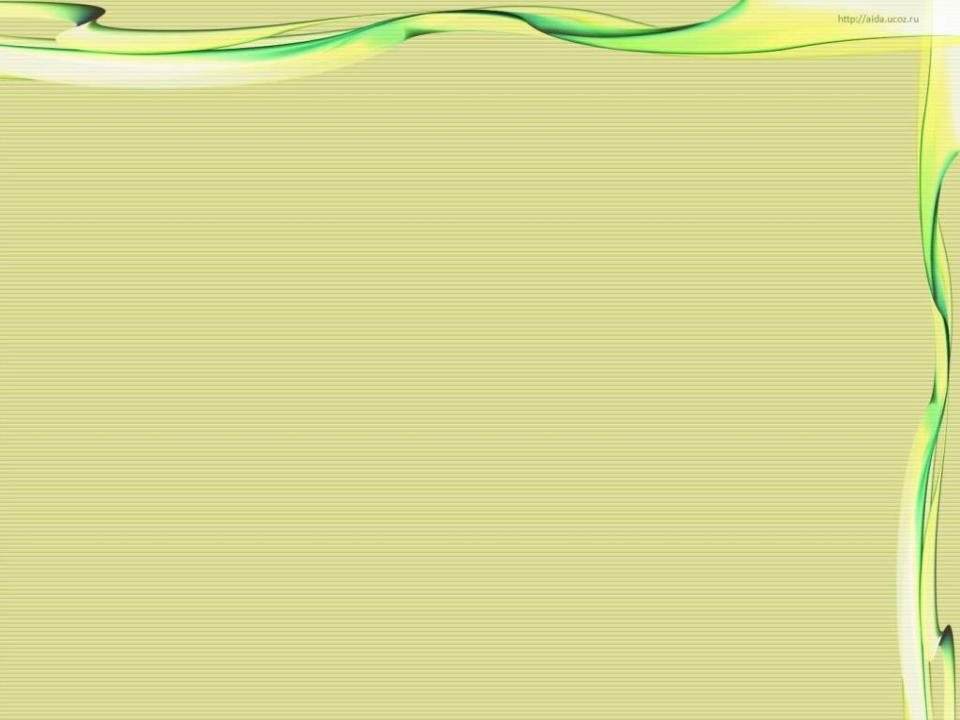 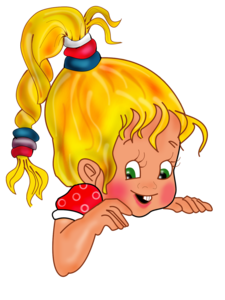 СЛЕСАРЬ
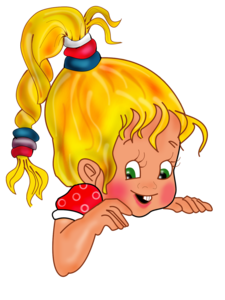 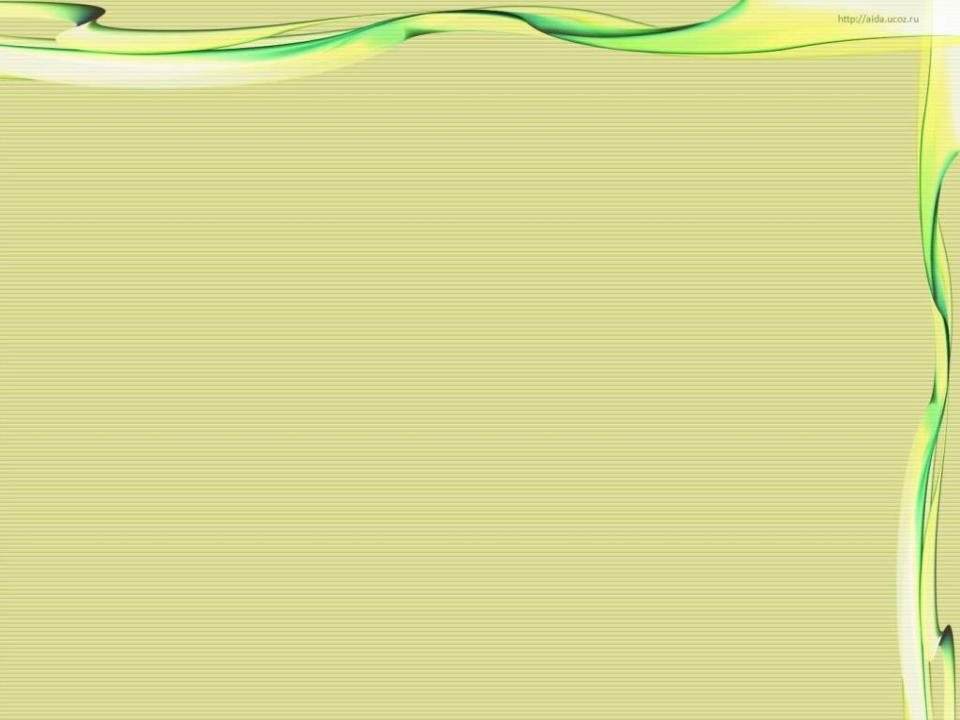 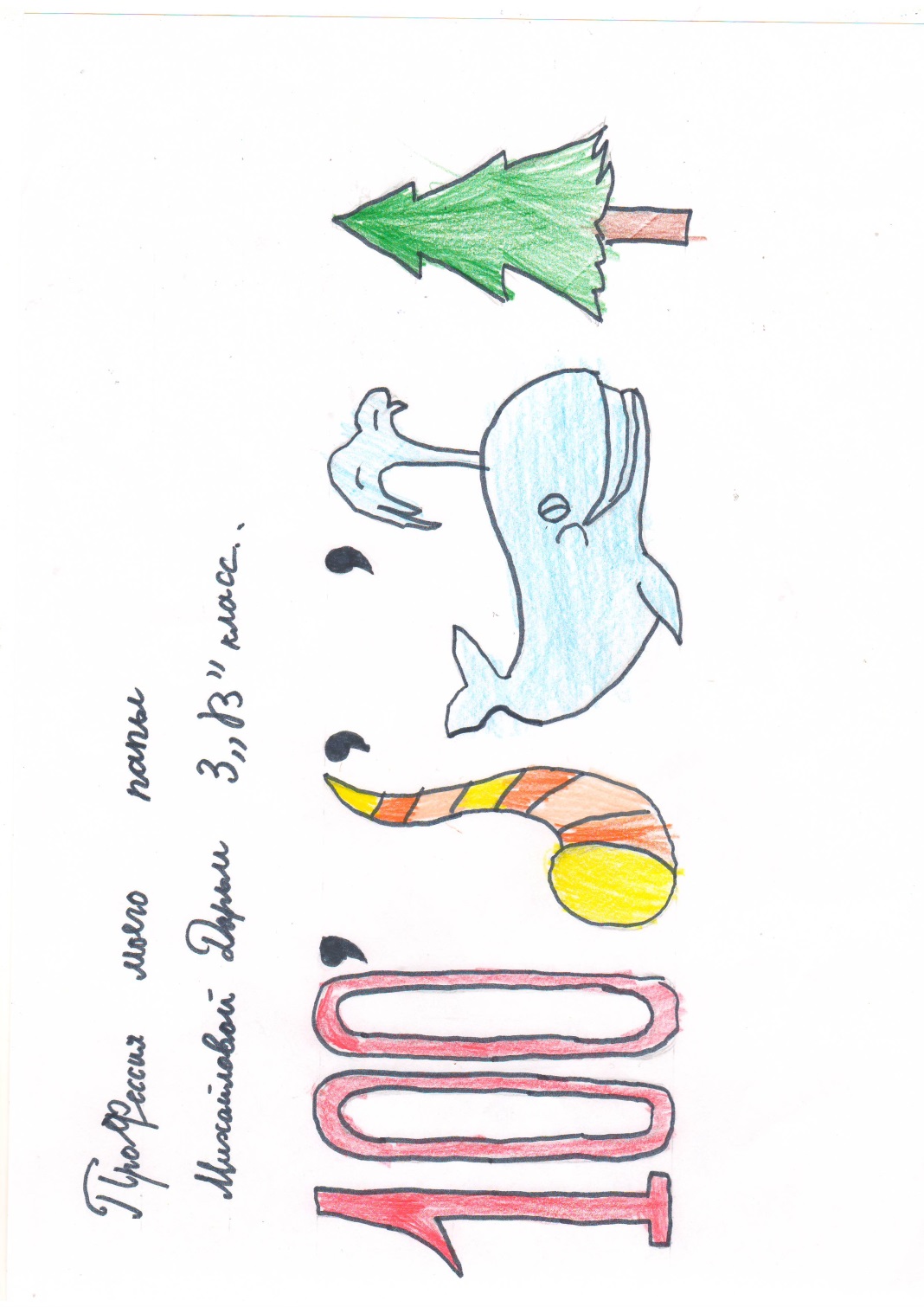 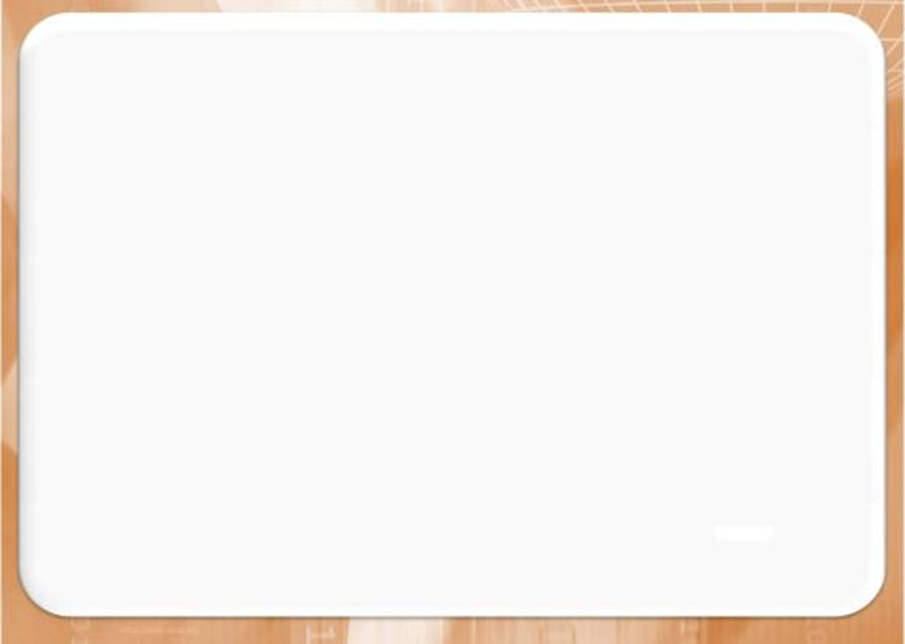 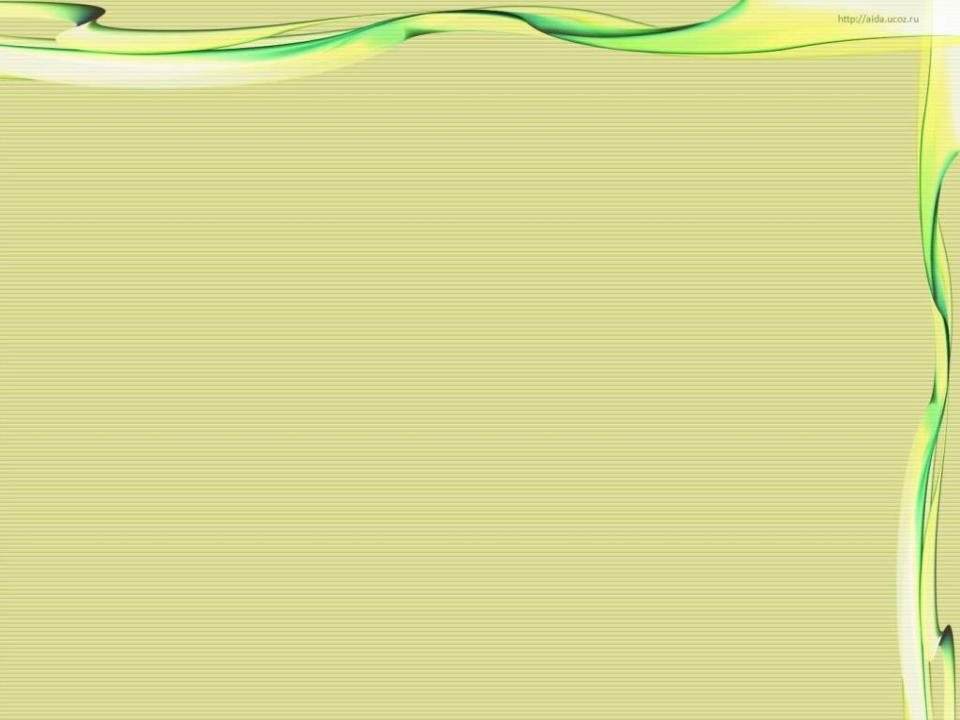 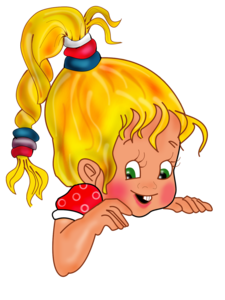 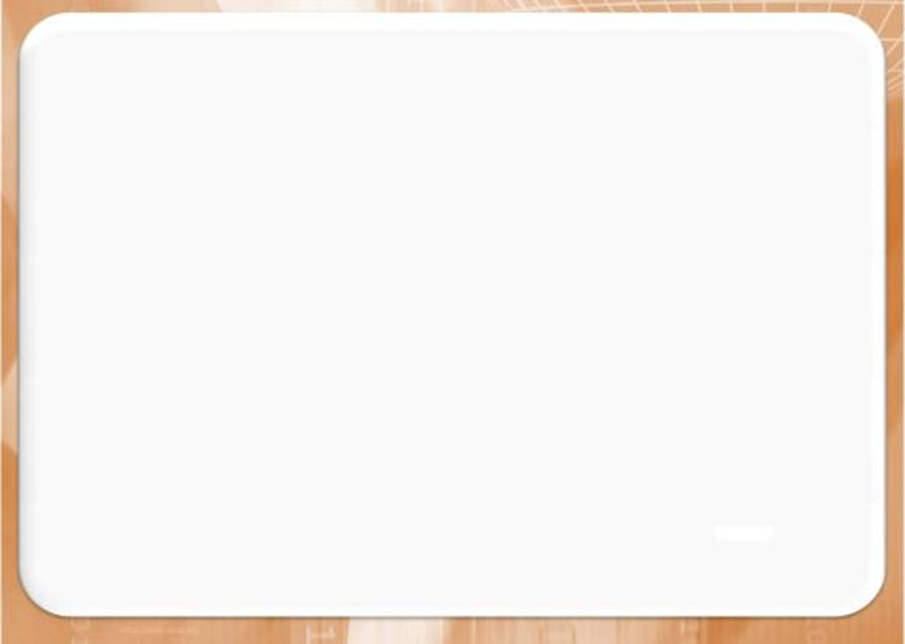 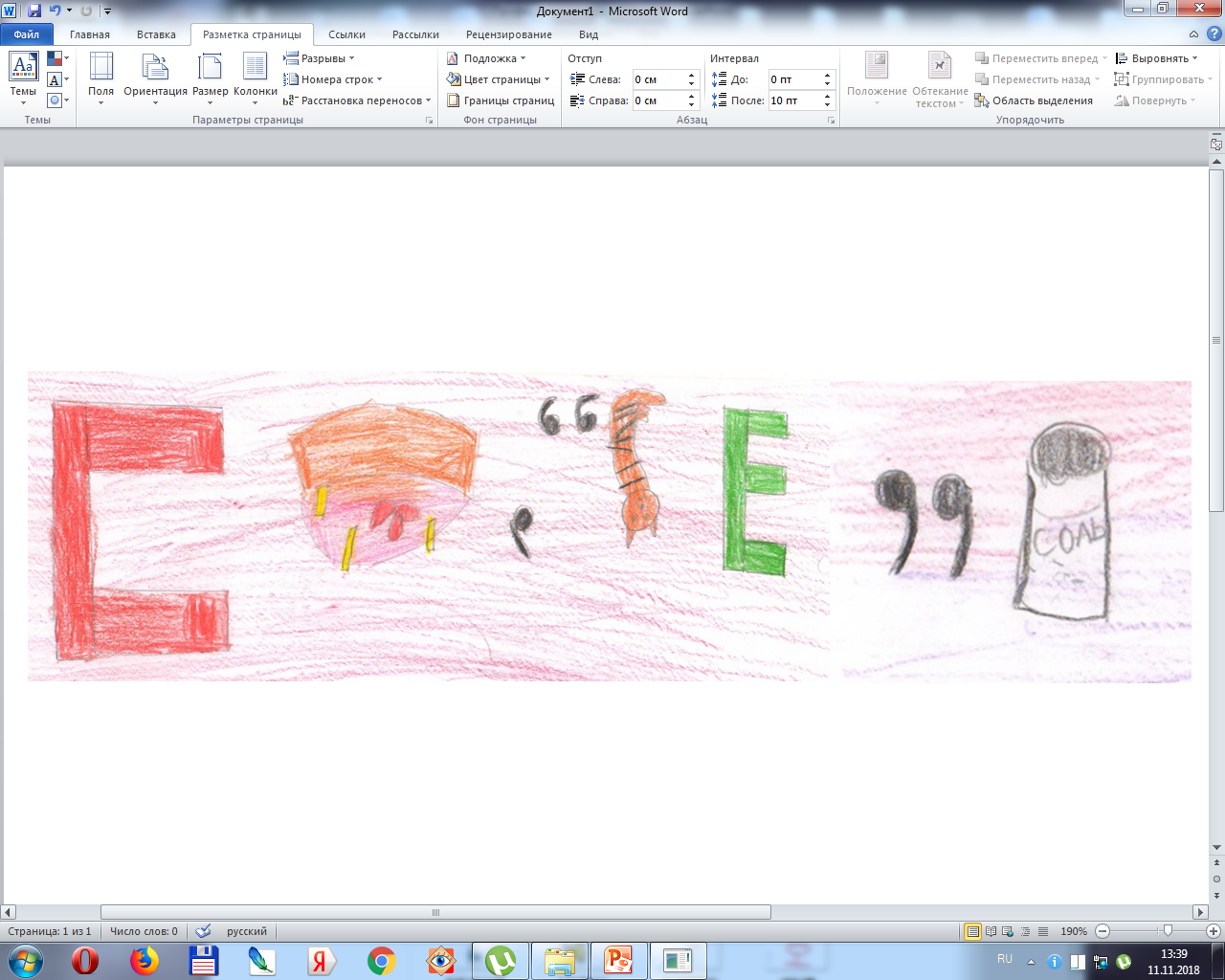 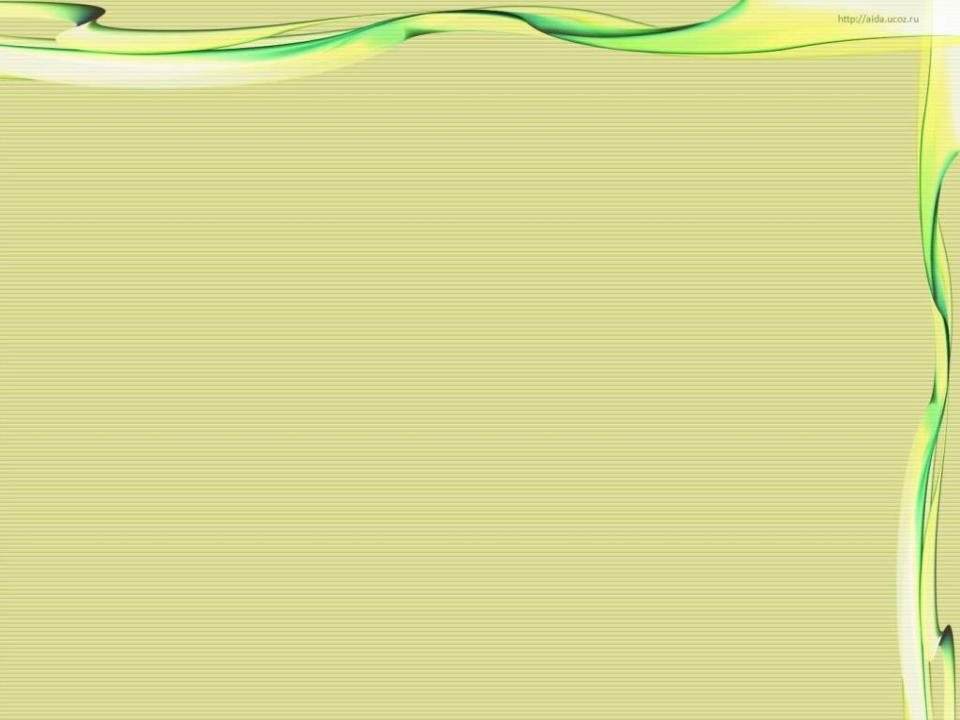 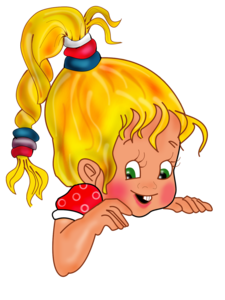 СТРОИТЕЛЬ
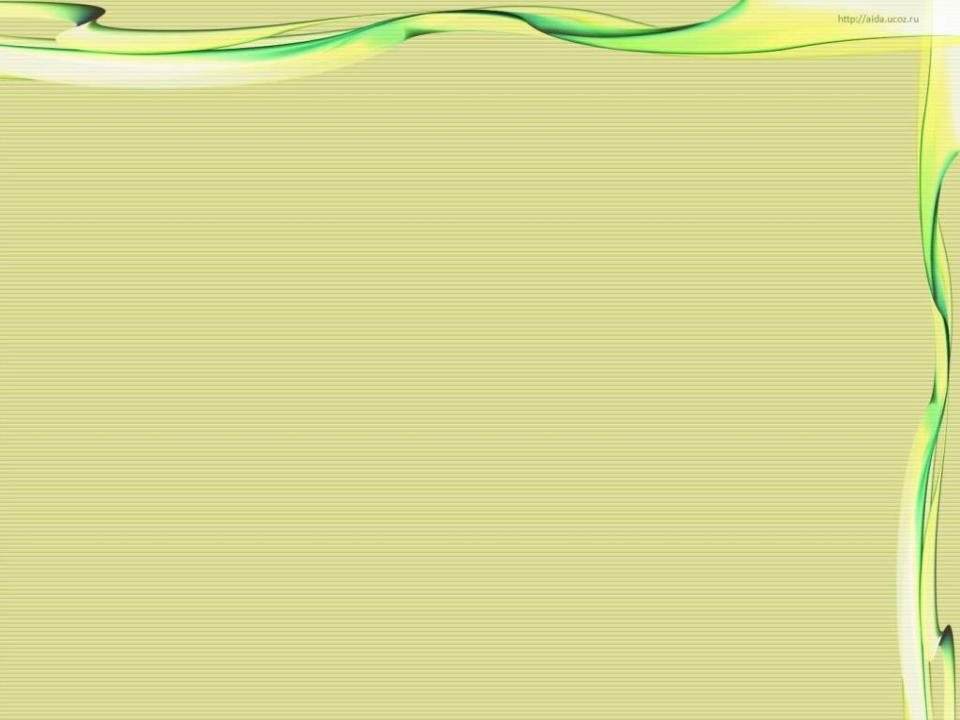 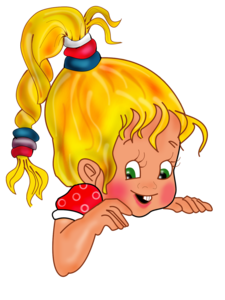 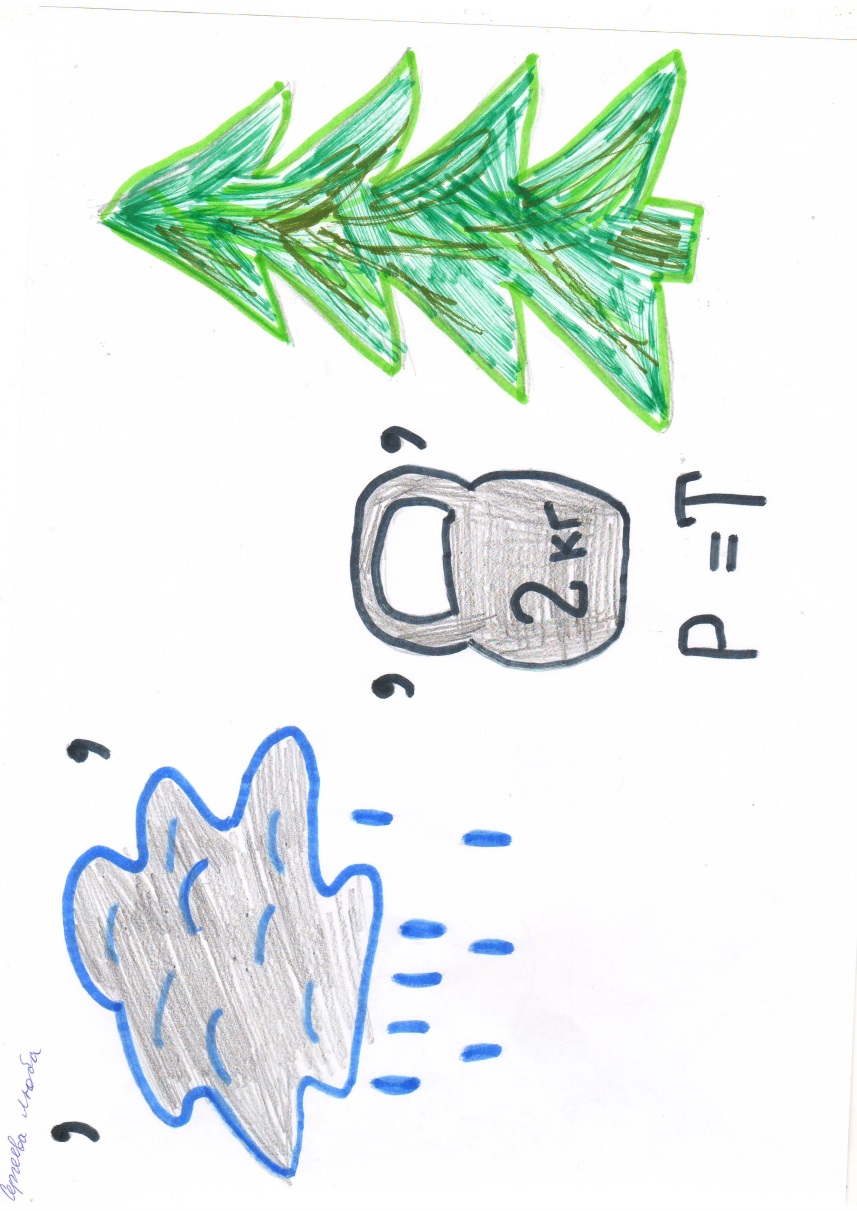 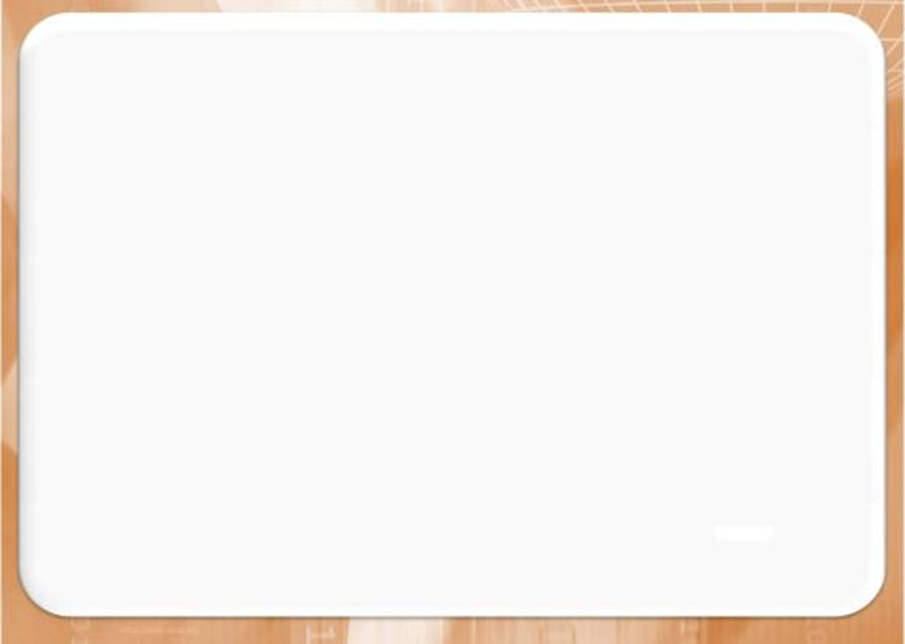 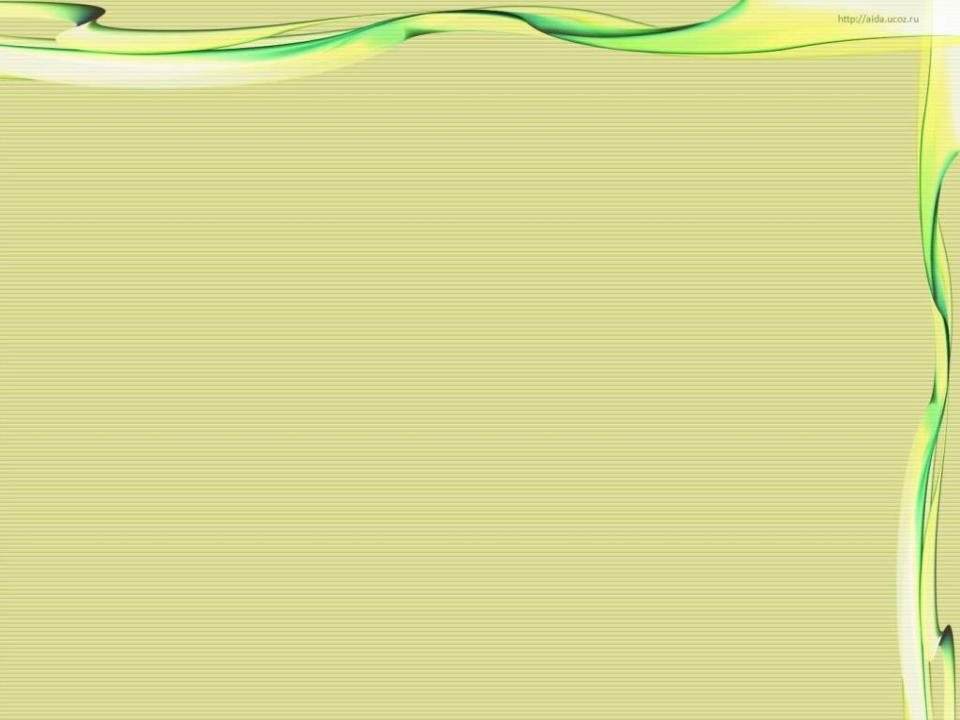 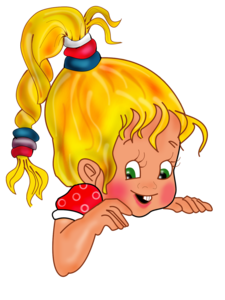 УЧИТЕЛЬ
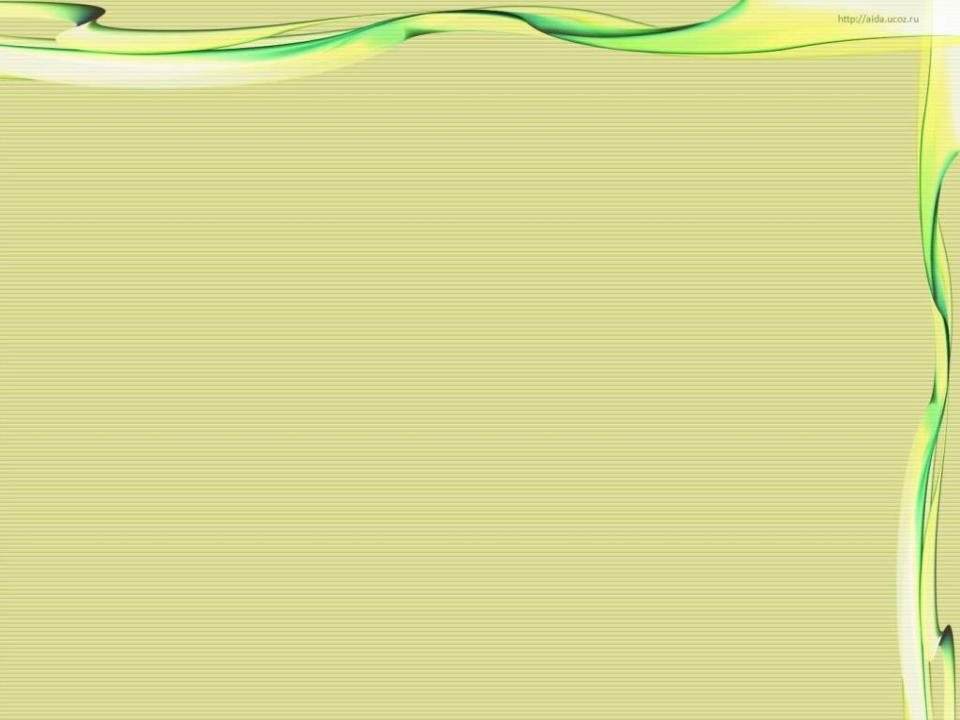 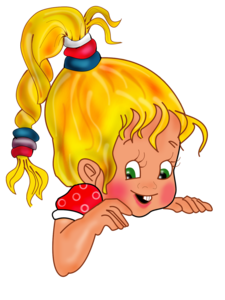 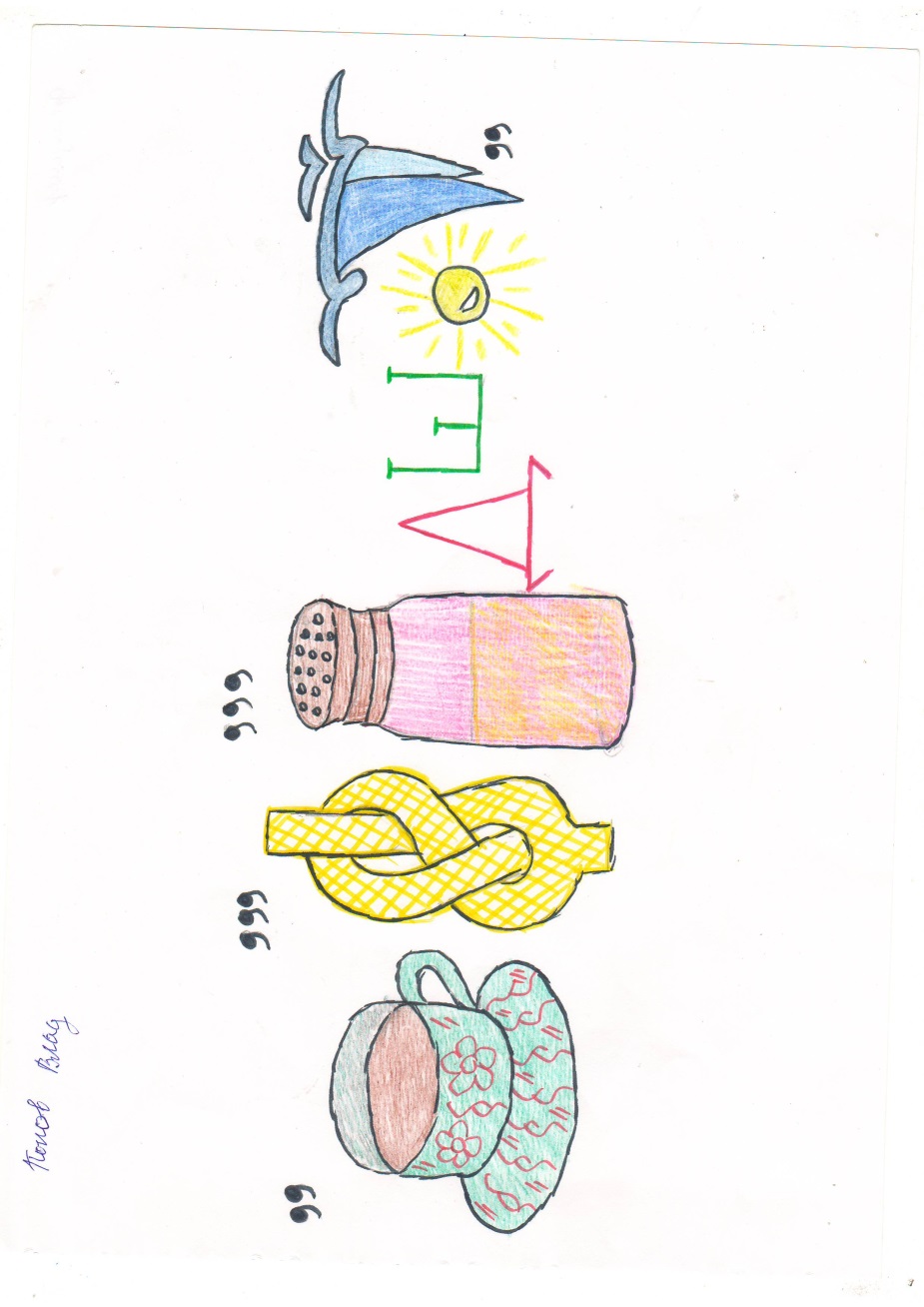 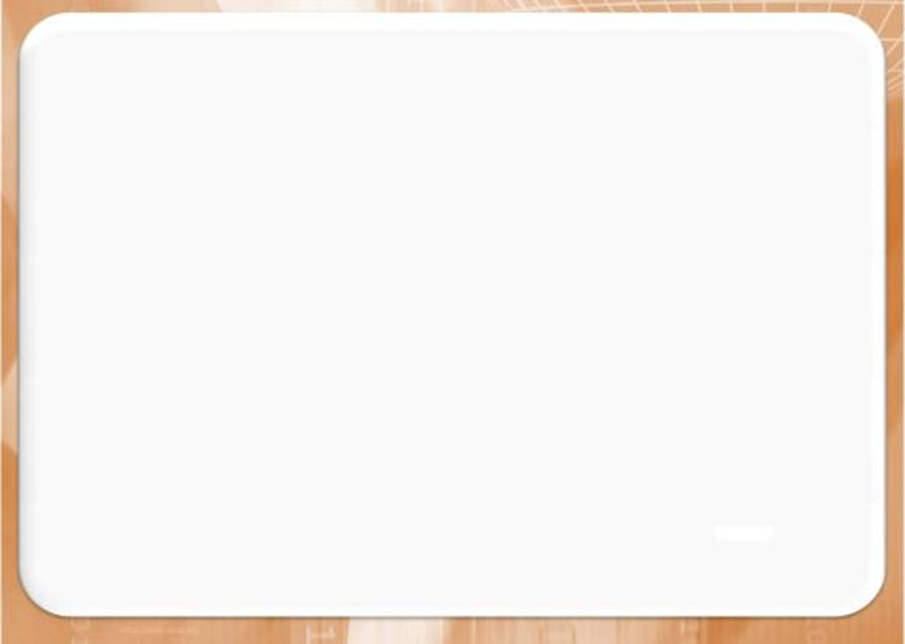 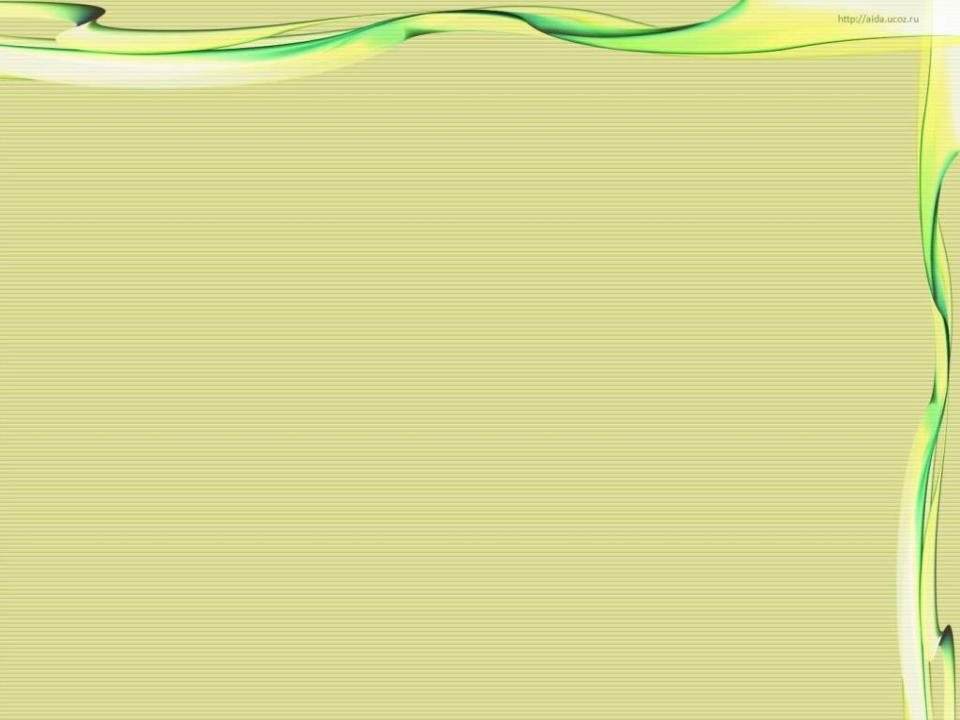 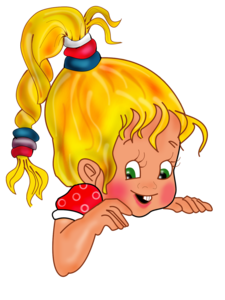 ФЕЛЬДШЕР
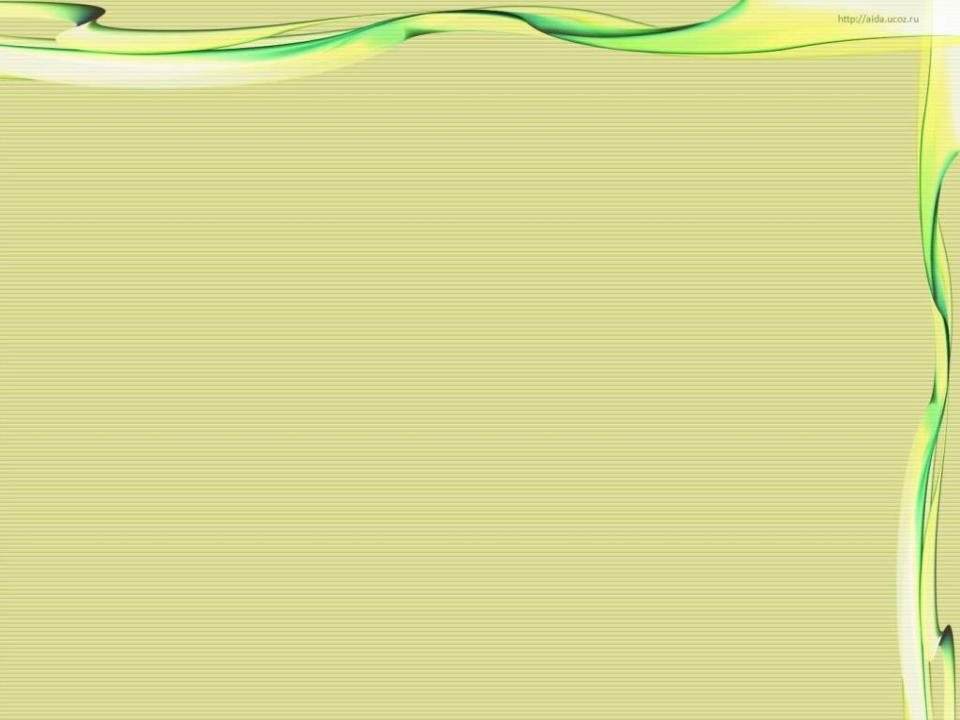 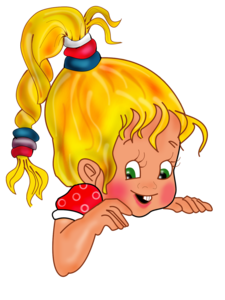 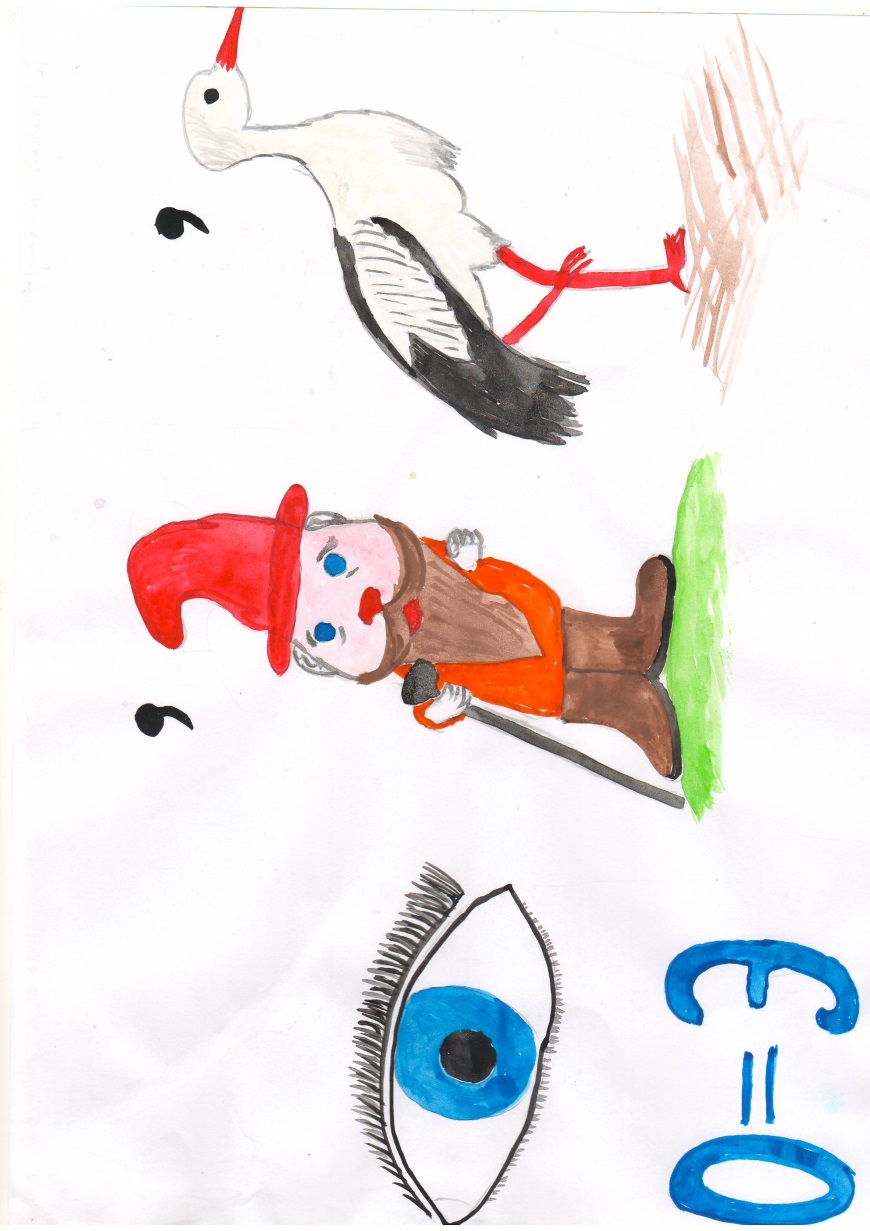 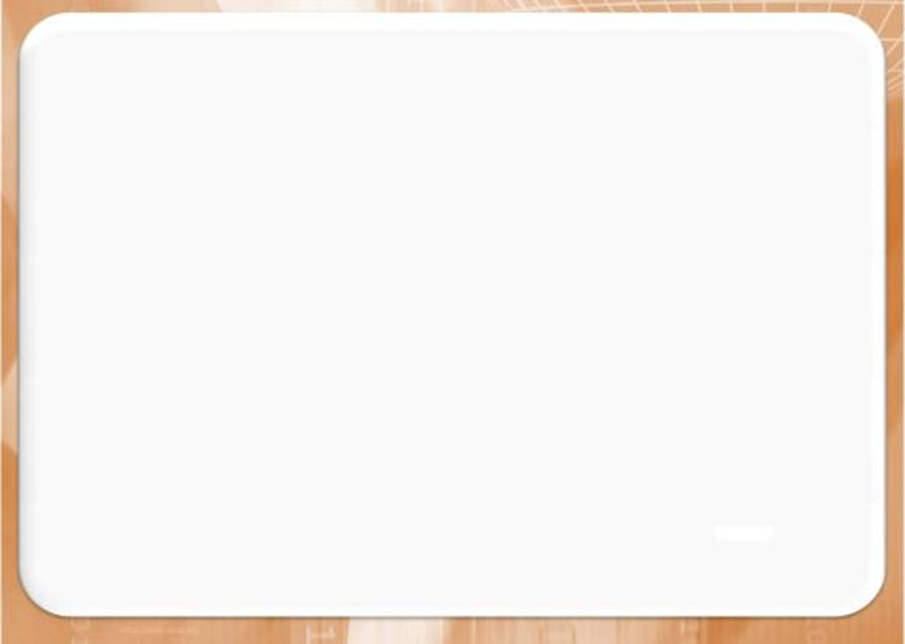 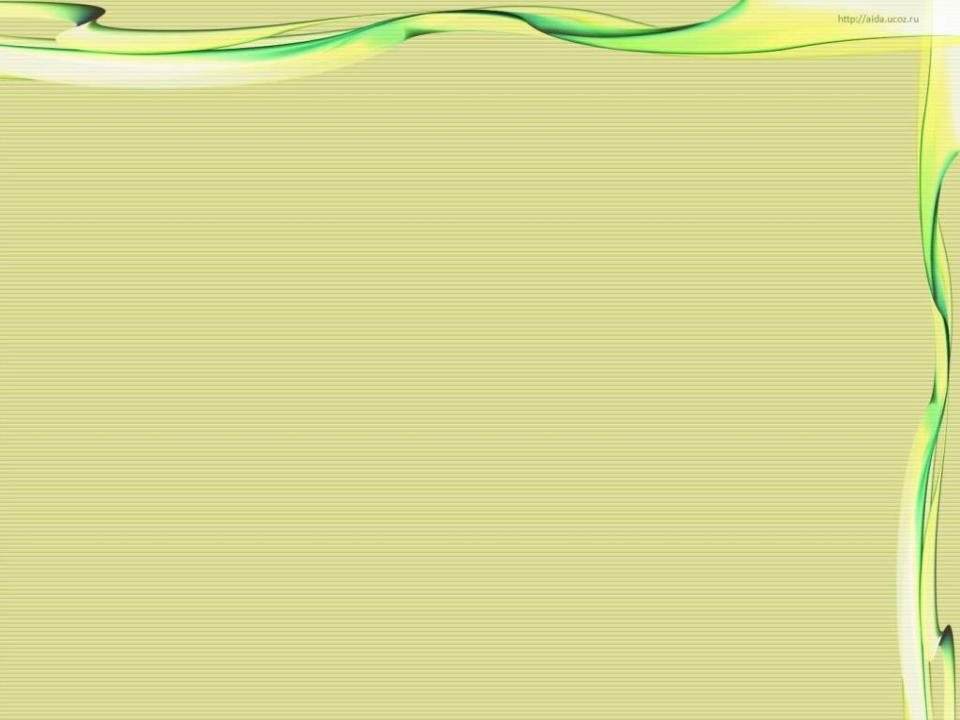 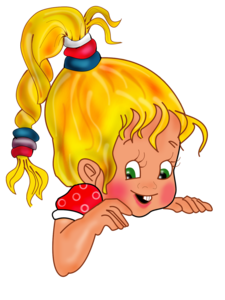 ЭКОНОМИСТ
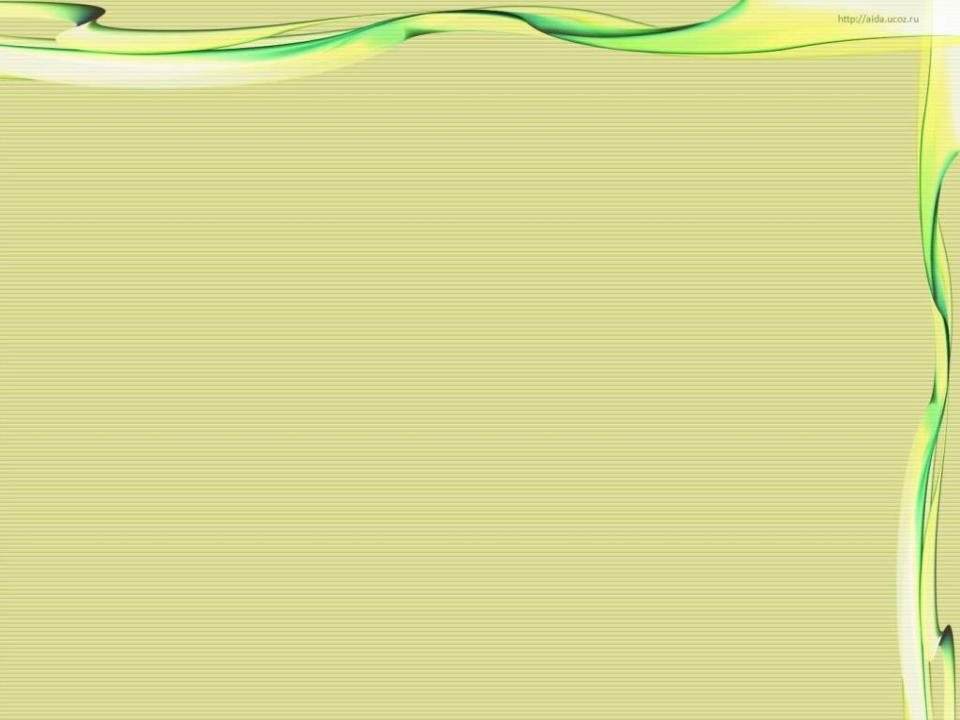 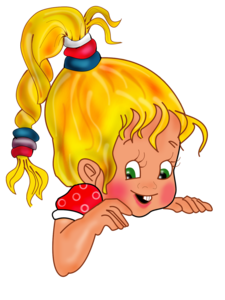 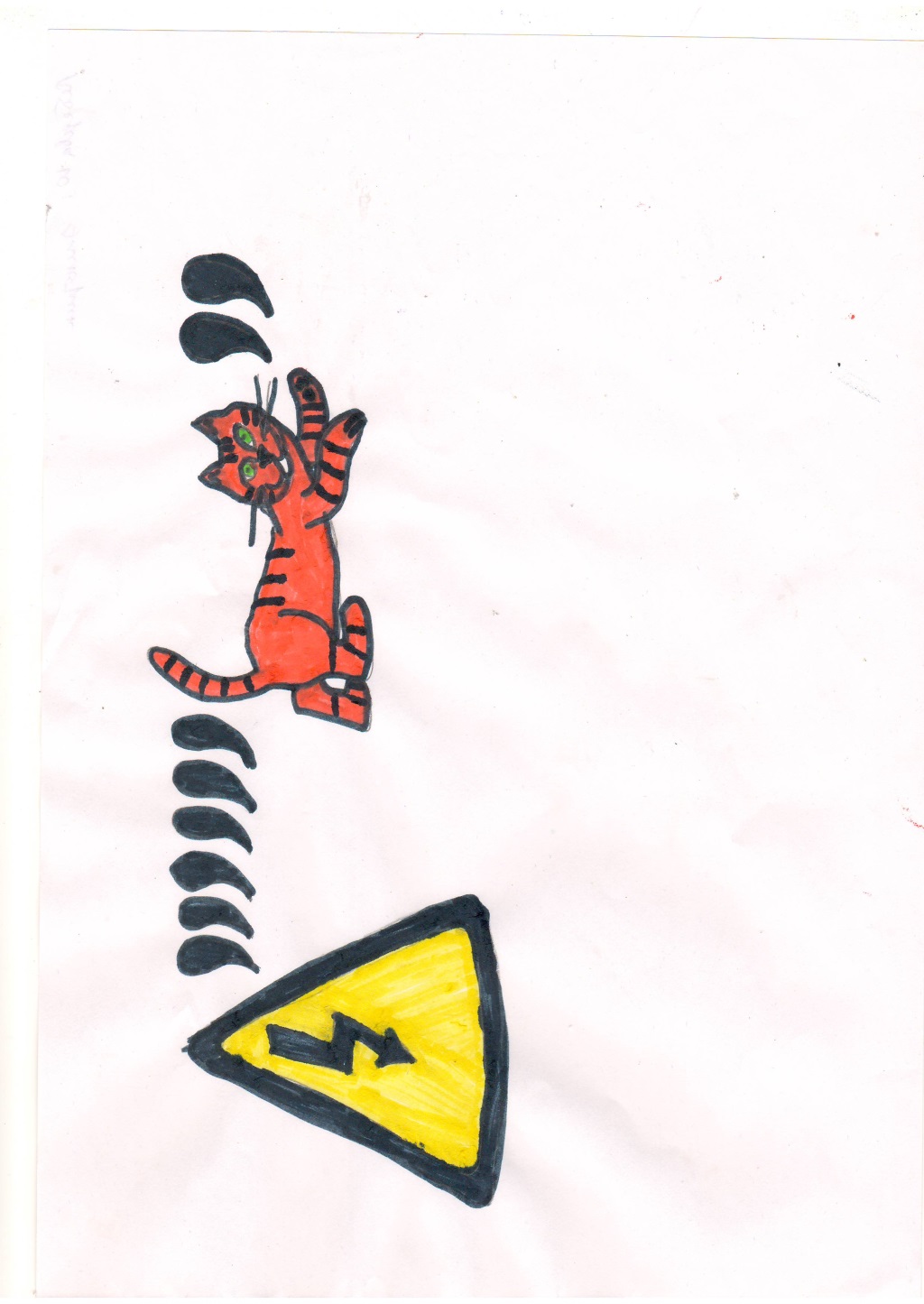 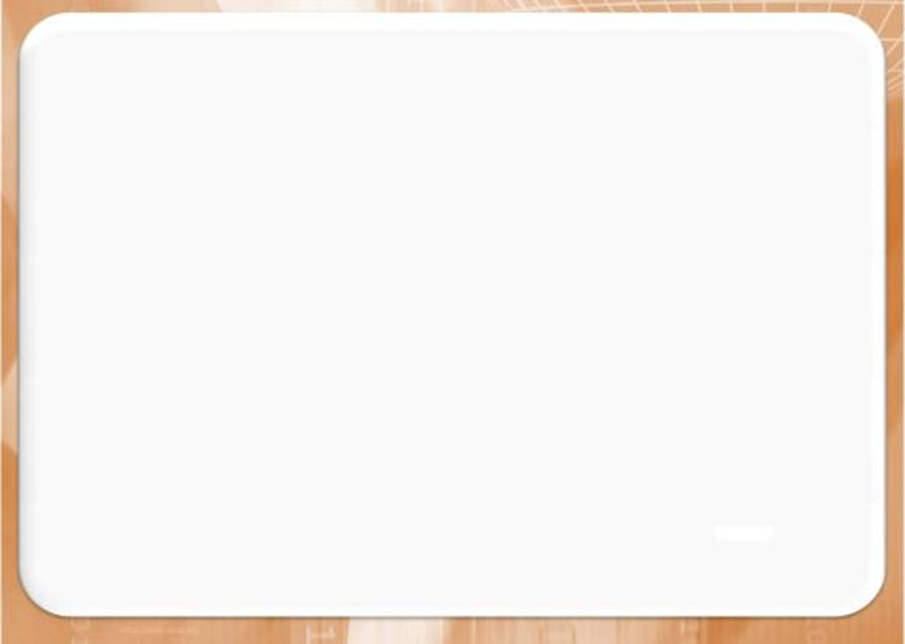 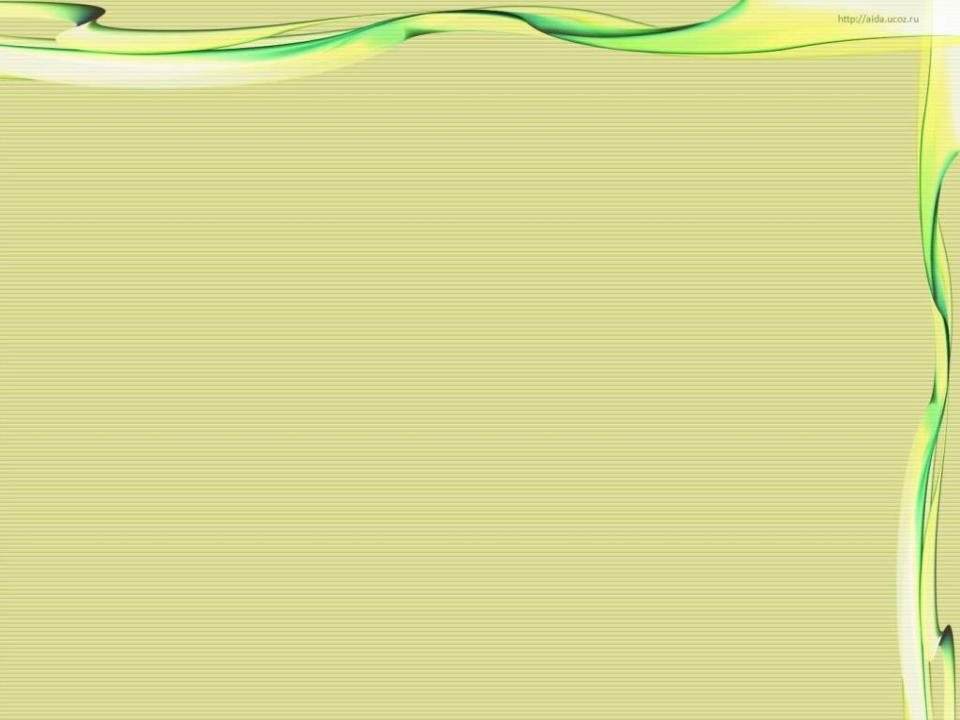 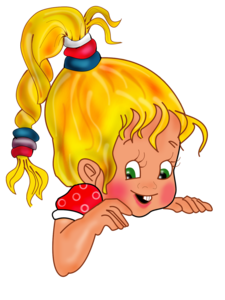 ЭЛЕКТРИК
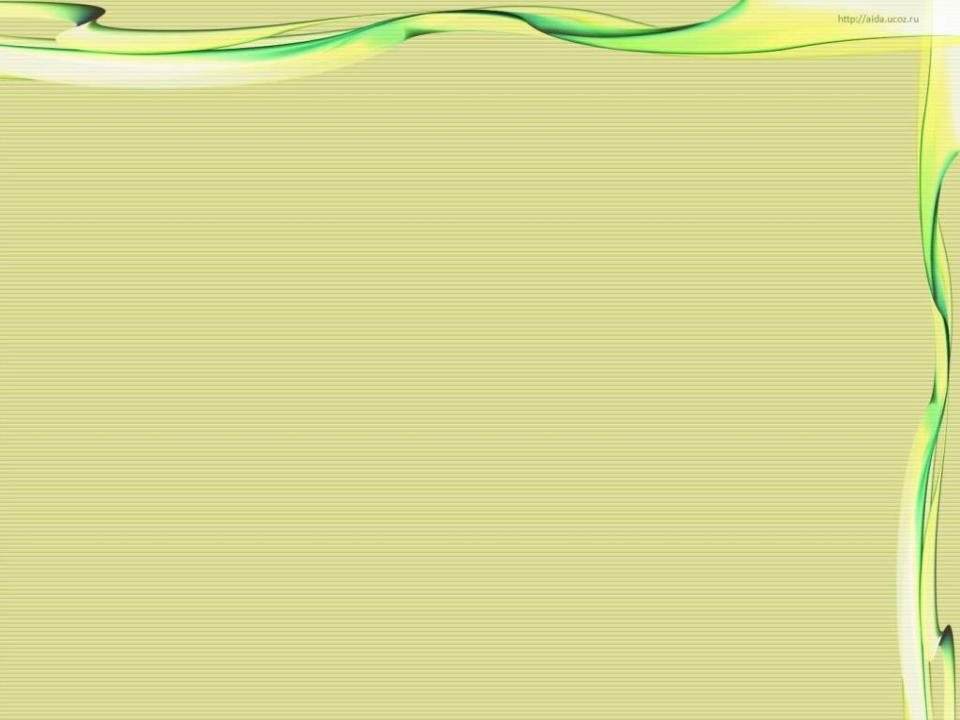 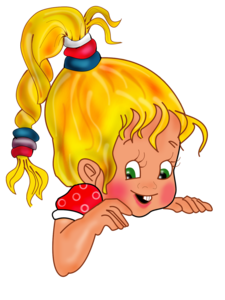 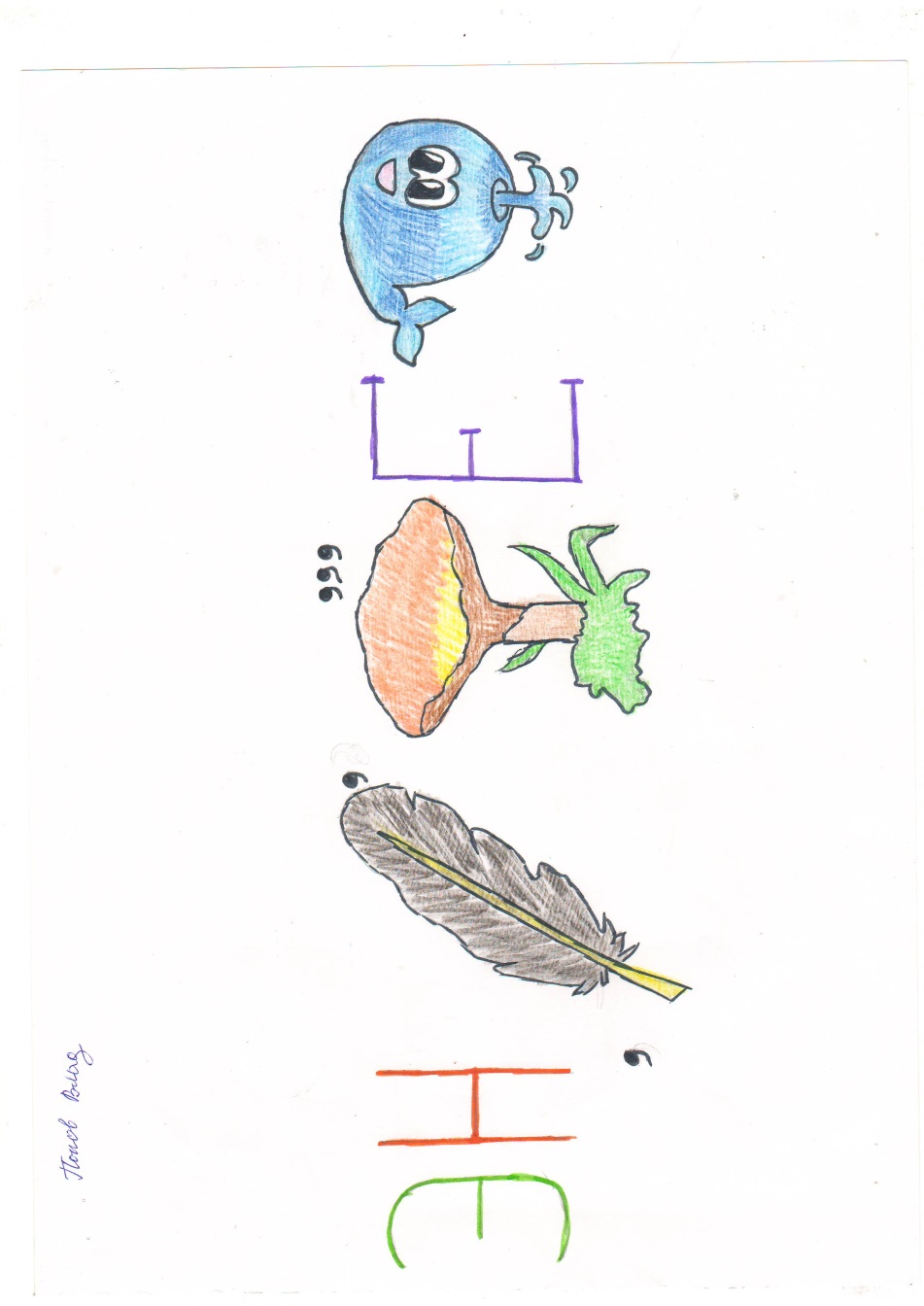 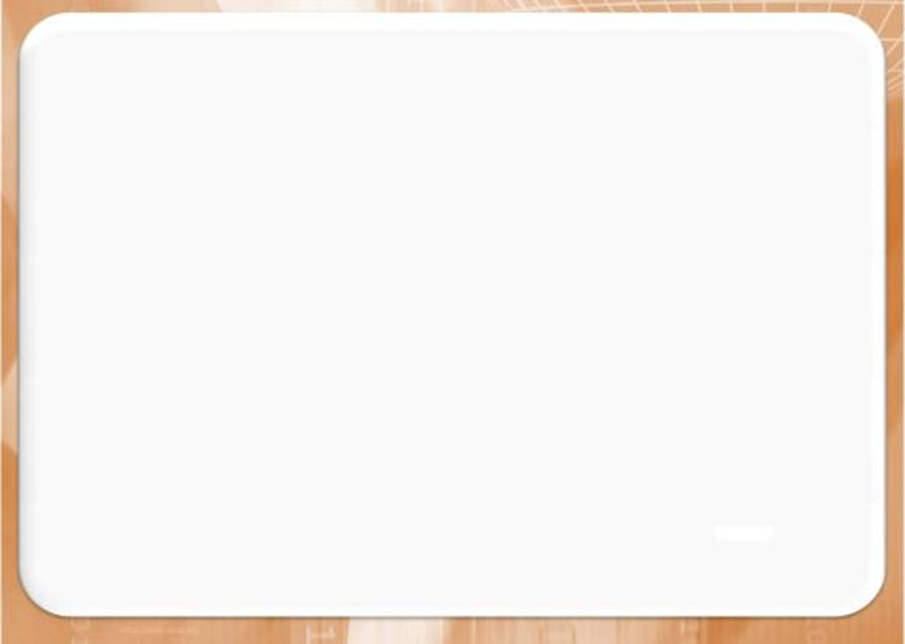 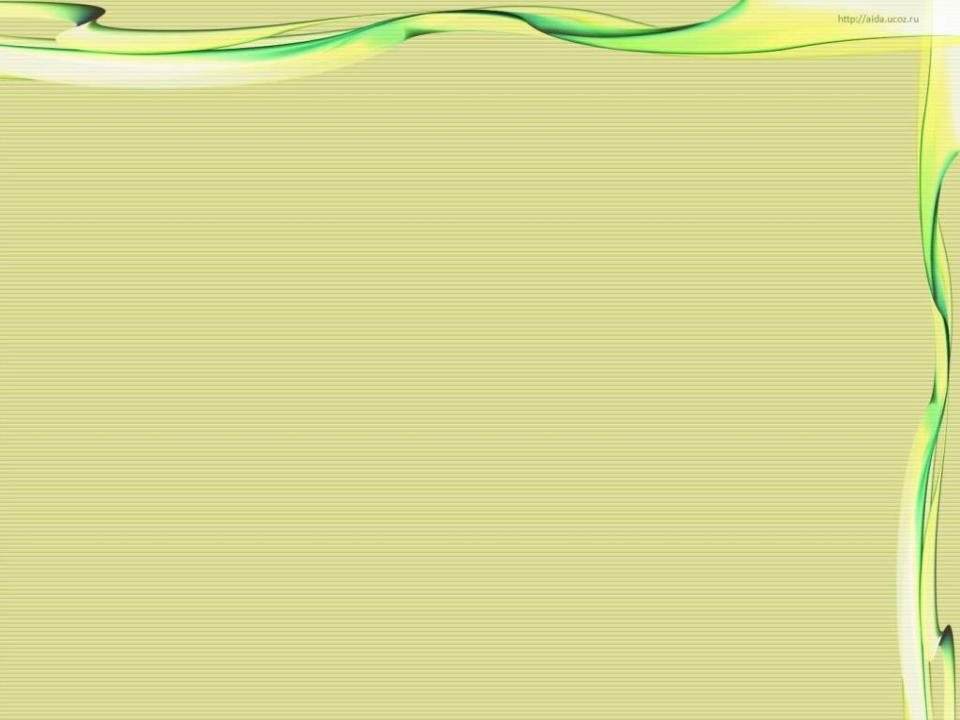 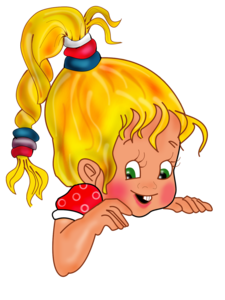 ЭНЕРГЕТИК
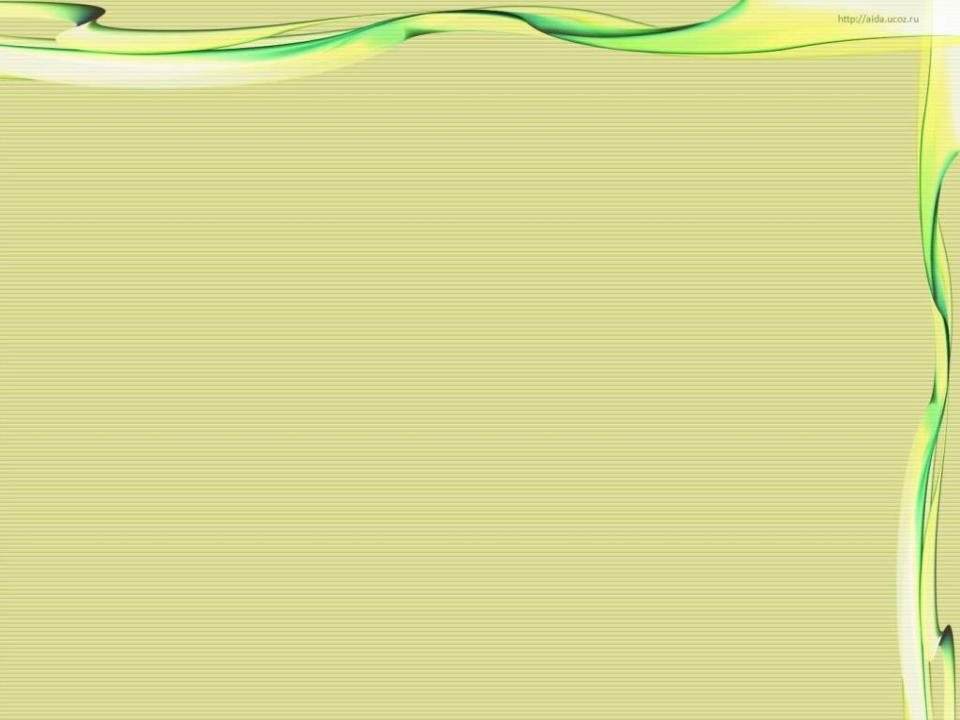 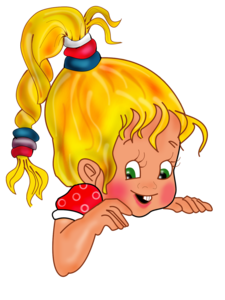 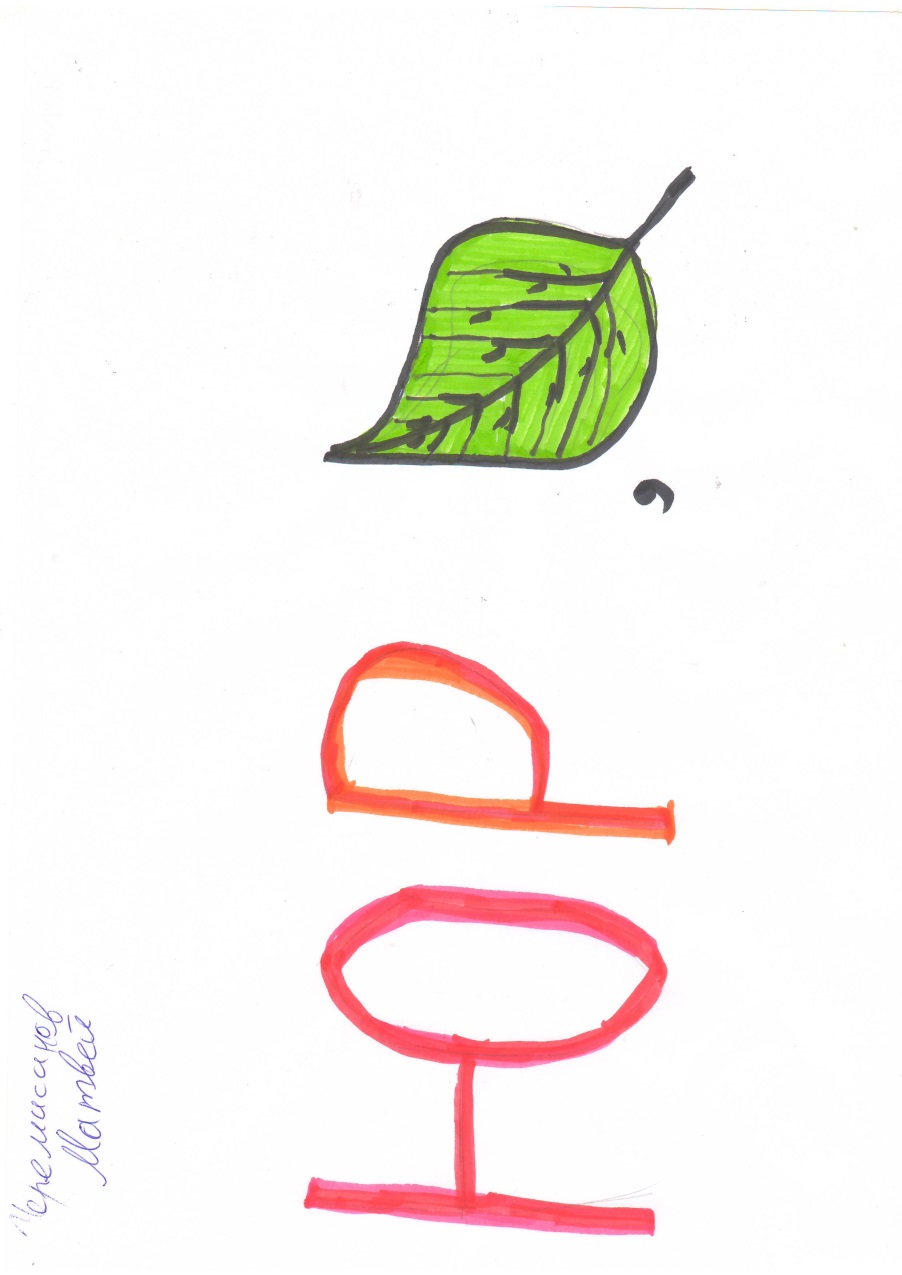 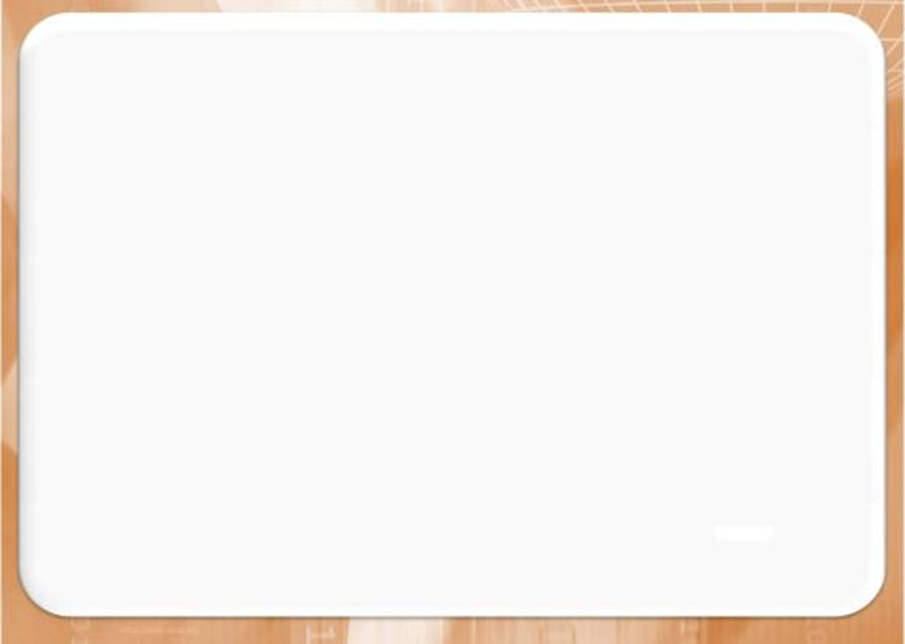 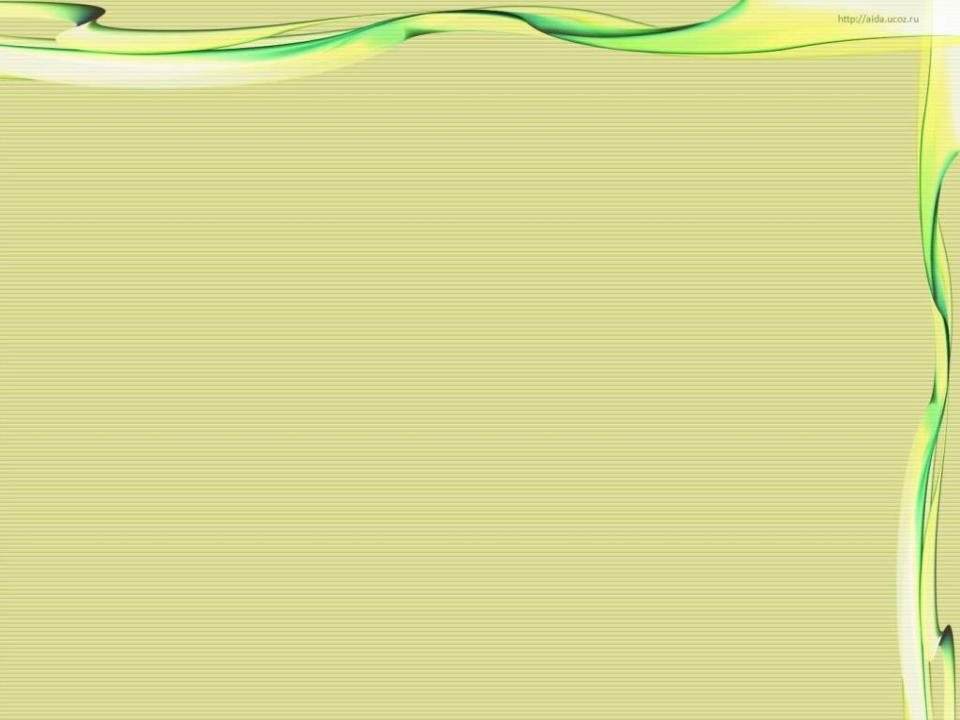 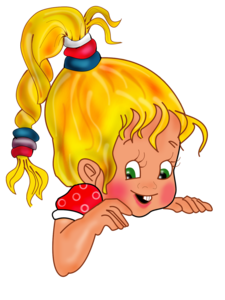 ЮРИСТ
Авторы:  Алексеева С.А., 
                 Виноградова С.Л., 
учащиеся 3 «В» МБОУ Гимназия № 3 городского округа город Шарья Костромской области
Клипарт, иллюстрации:
www.Yandex.ru
www.forum.materinstvo.ru
Рисунки учащихся 3 «В» класса